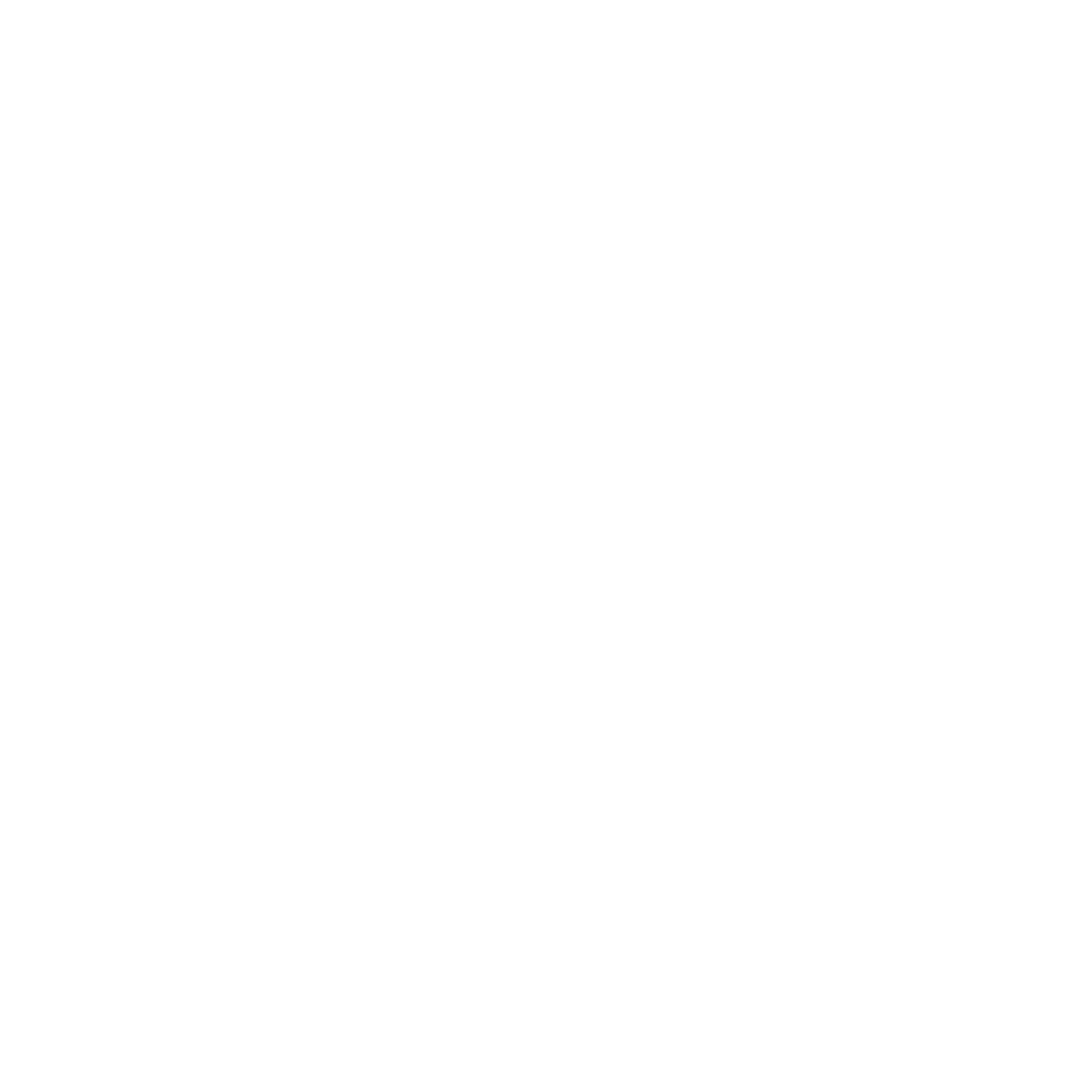 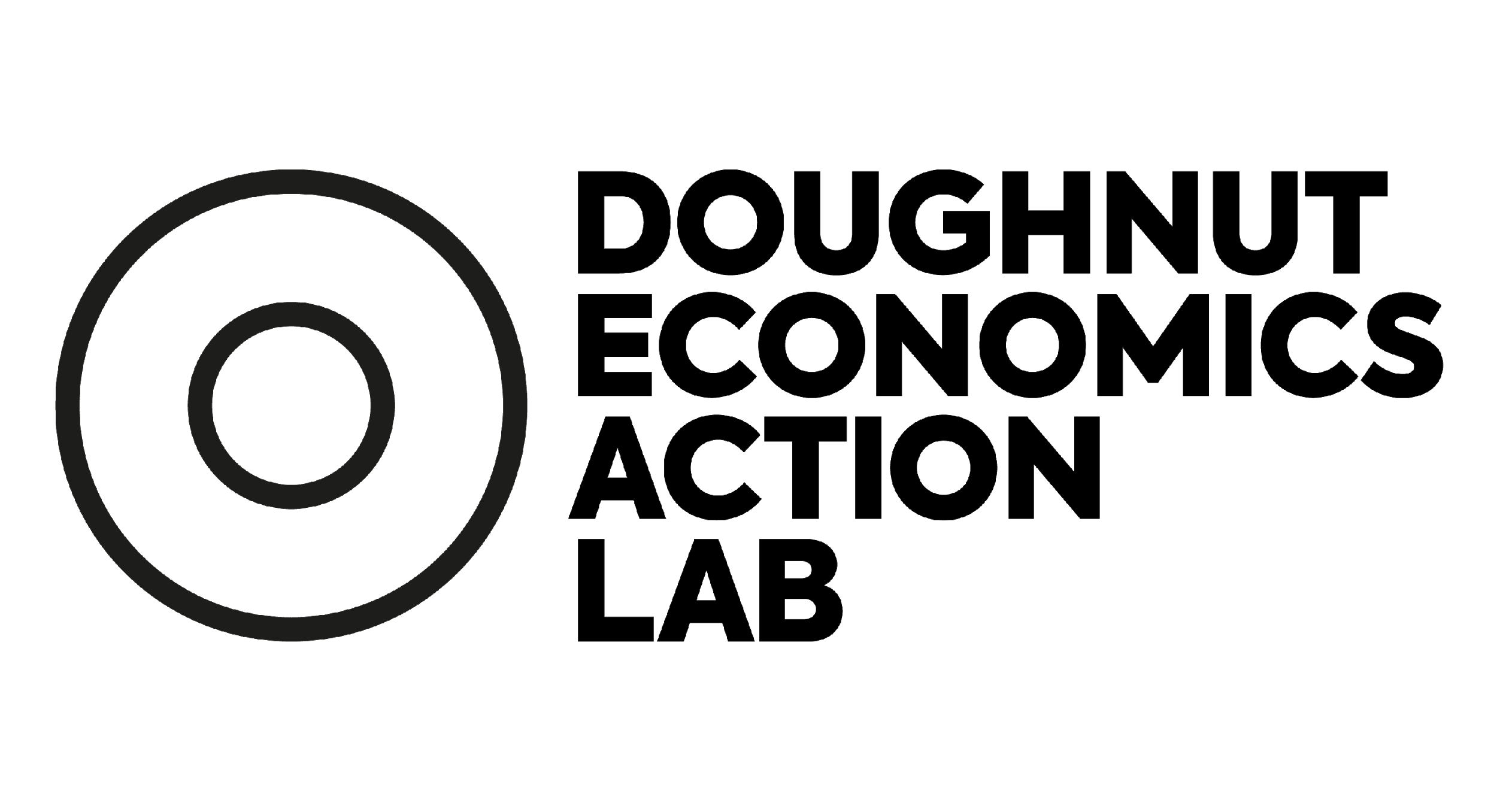 Doughnut Economics
turning ideas into action
Data Portrait of Place
Andrew Fanning
July 2023
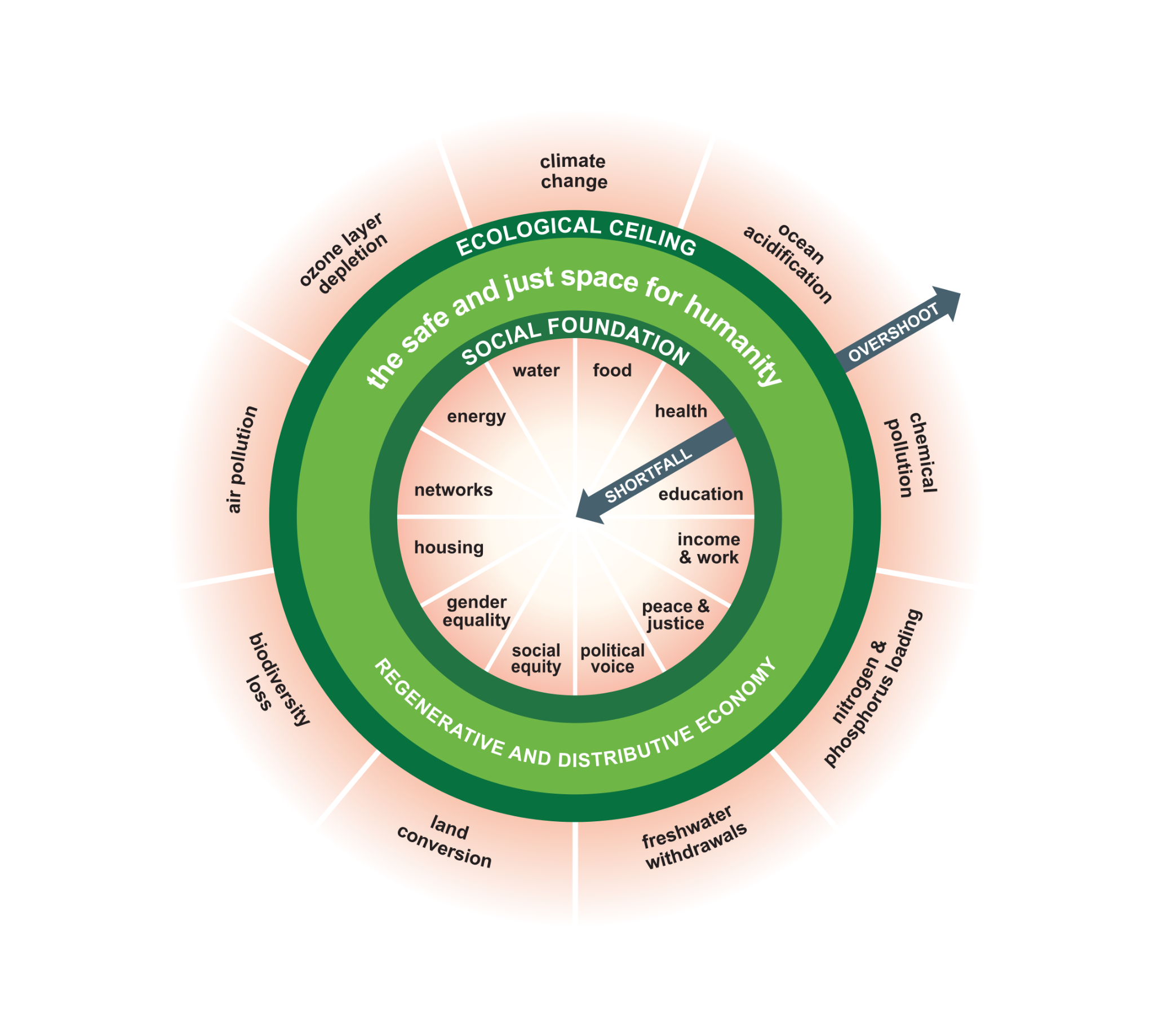 What would it mean for 
our place to live in the Doughnut?
E C O L O G I C A L   C E I L I N G
How can our place become
a home to thriving people in a thriving place, while respecting the wellbeing of all people, and the health of the whole planet?
S O C I A L   F O U N D A T I O N
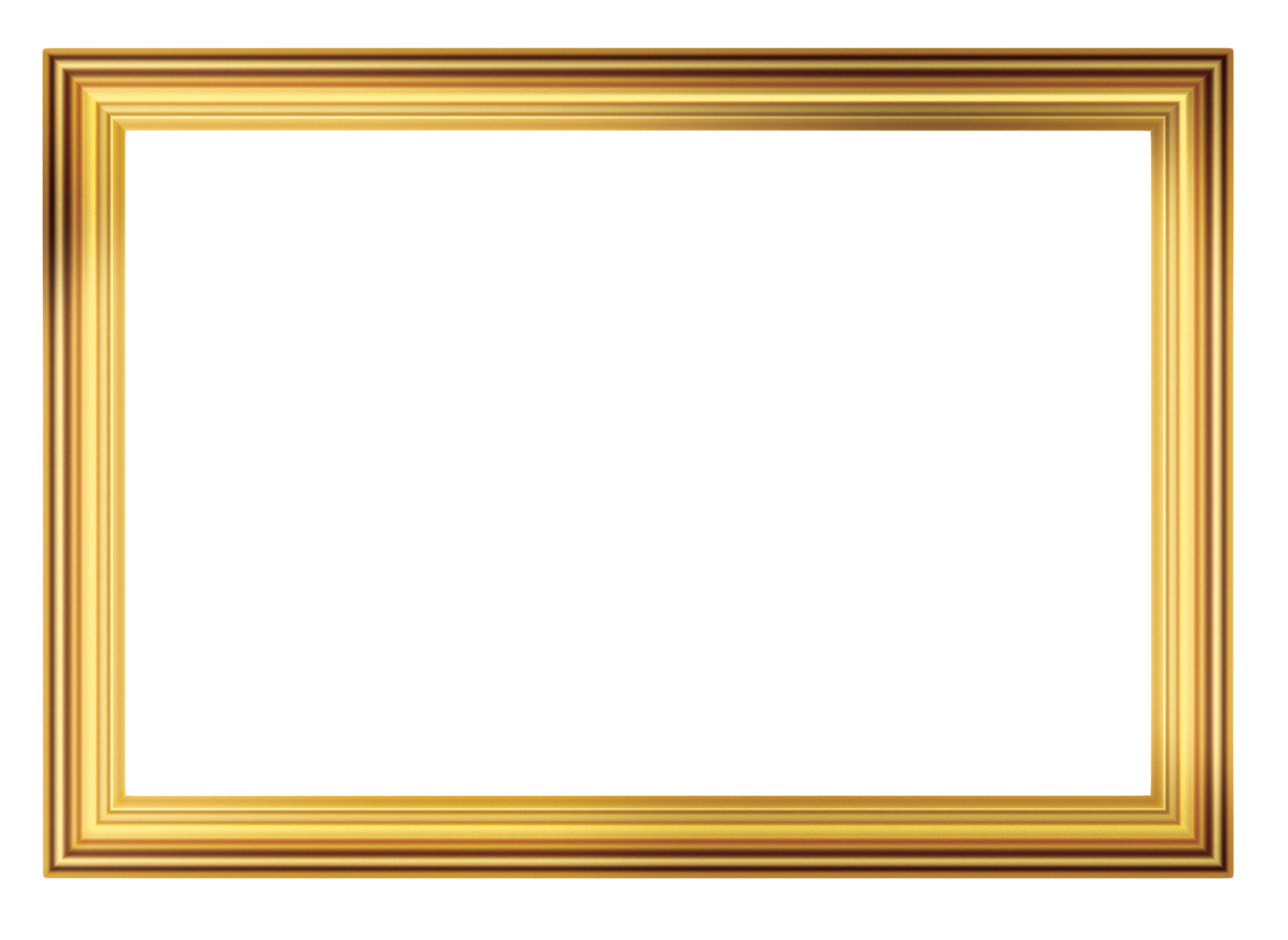 Local
Global
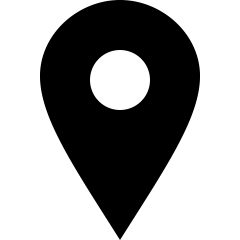 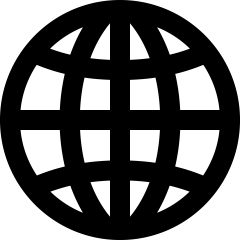 E C O L O G I C A L   C E I L I N G
How can our place be as generous as nature?
How can our place respect the health of the whole planet?
Cleansethe air
House biodiversity
Storecarbon
Cyclewater
Harvestenergy
Regulate the
temperature
Build &
protect soil
Enhance wellbeing
Climatechange
Ocean acidification
Chemical
pollution
Excessivefertilizer use
Water withdrawals
Land conversion
Biodiversityloss
Airpollution
Ozone layer
depletion
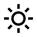 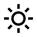 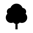 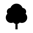 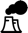 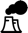 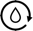 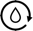 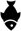 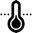 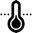 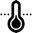 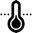 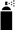 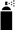 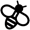 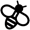 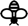 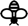 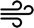 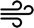 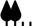 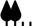 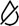 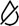 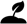 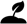 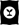 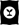 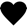 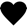 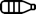 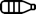 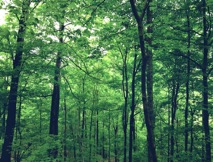 Local strengths and assets
Possibilities & dreams
Current targets & indicators
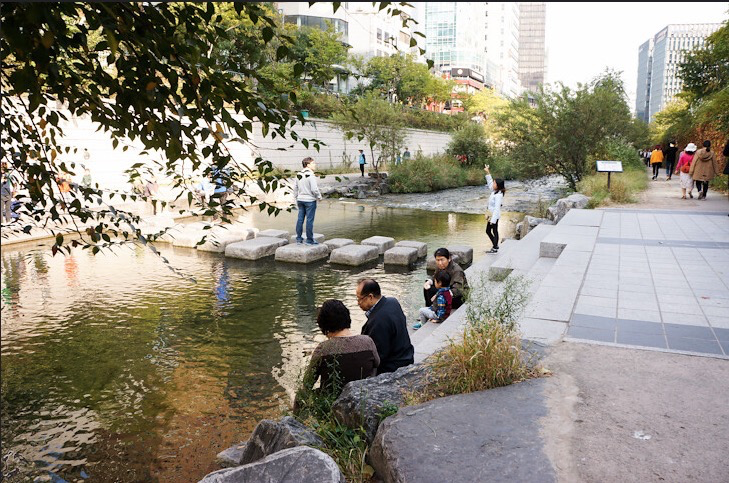 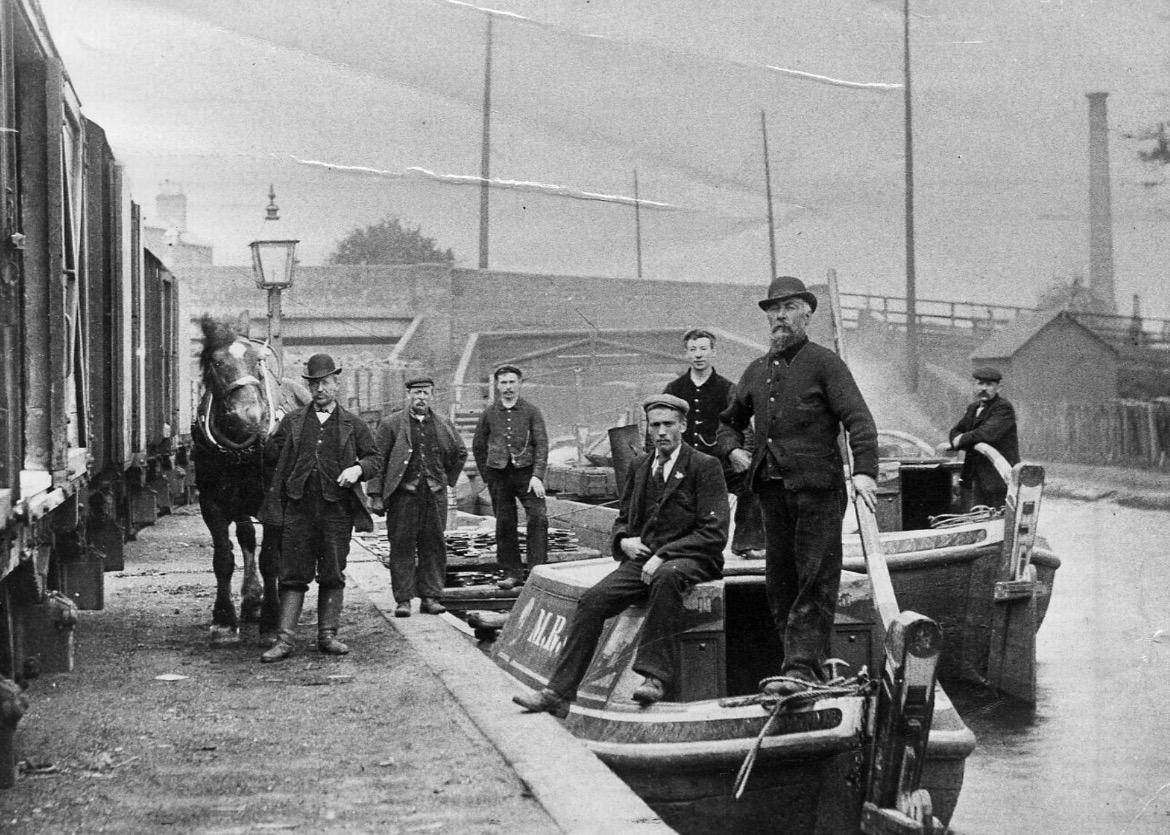 Questions
Challenges  in your place
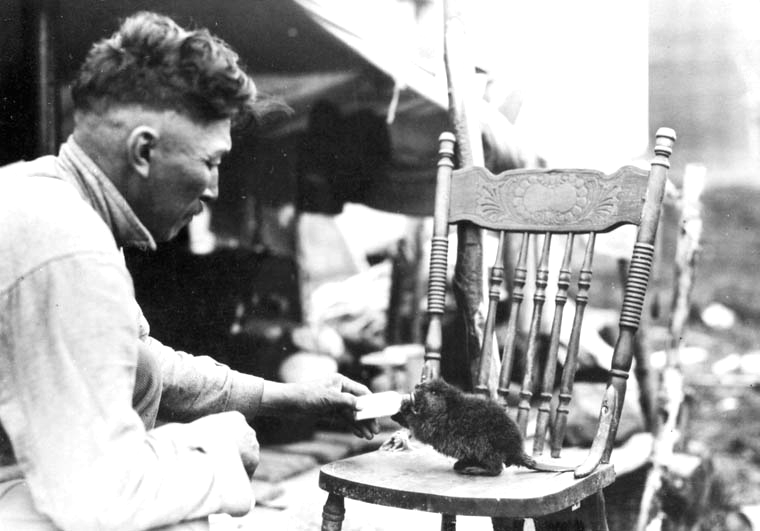 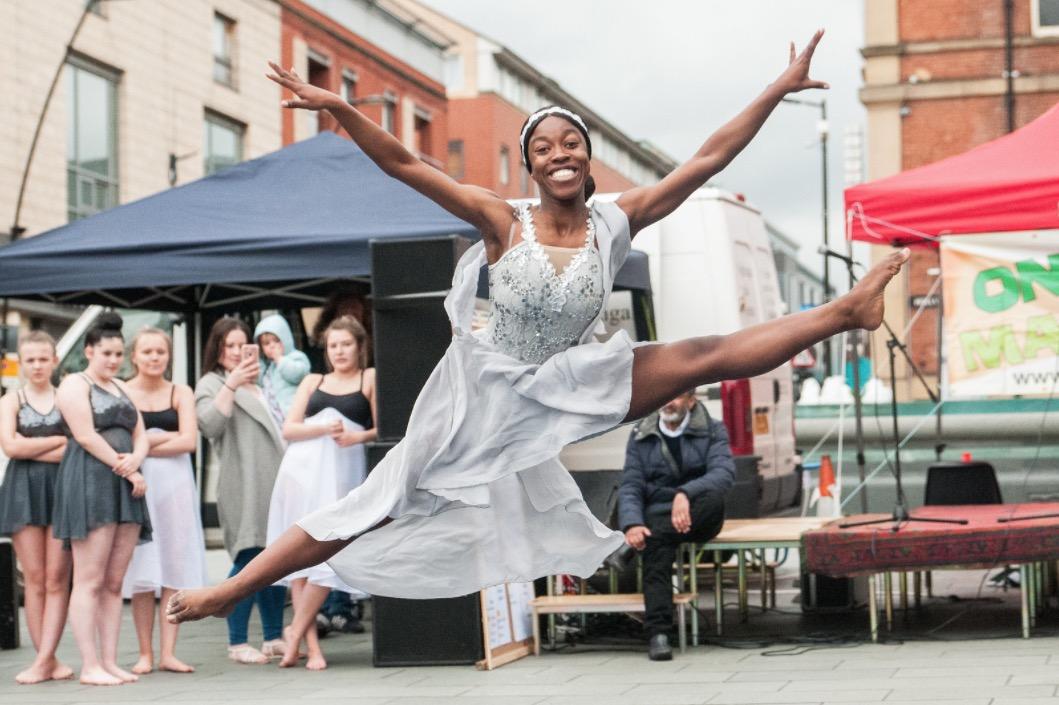 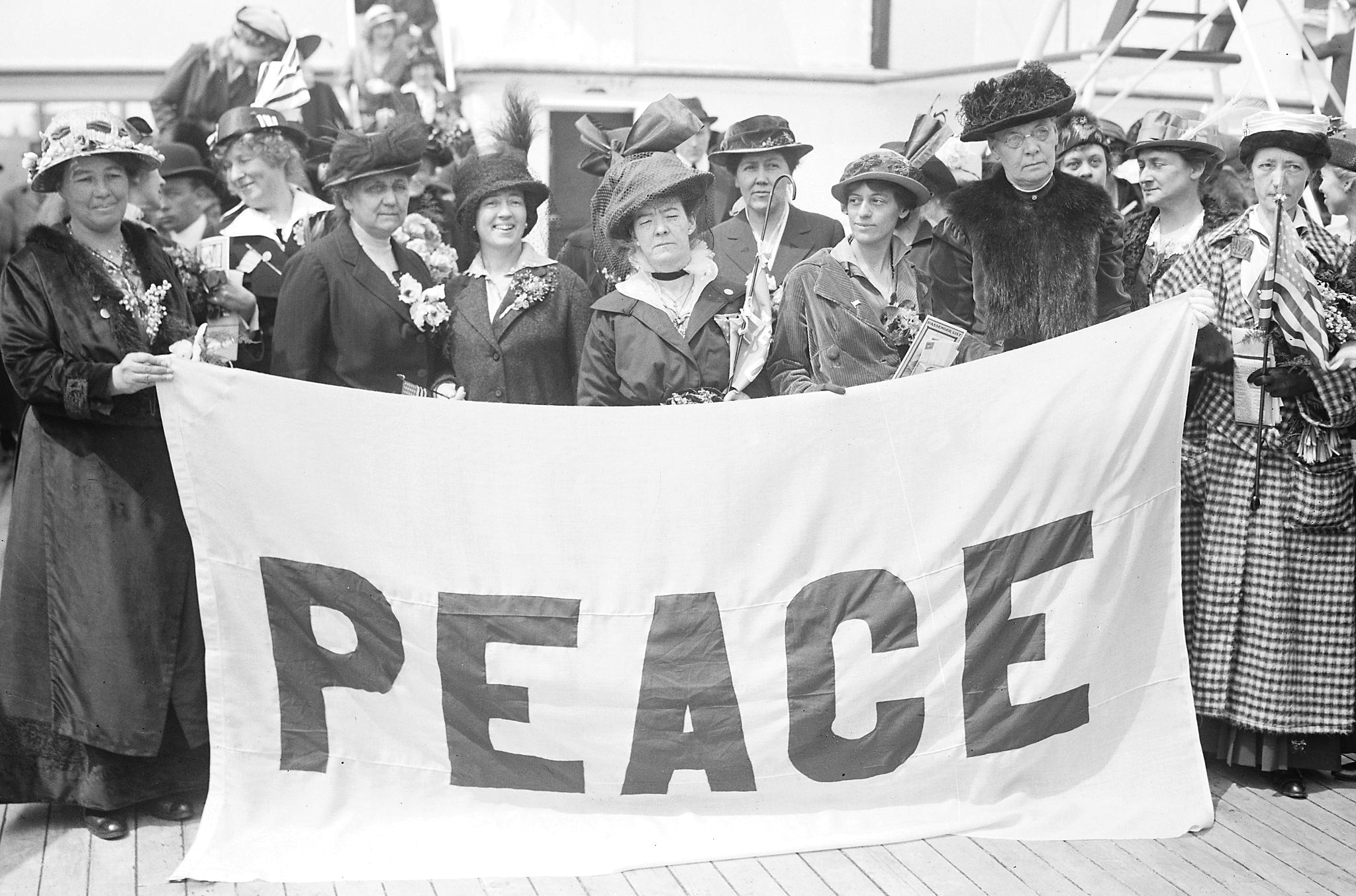 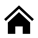 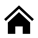 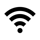 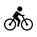 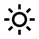 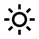 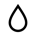 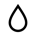 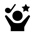 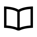 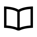 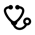 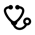 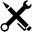 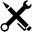 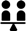 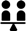 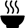 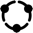 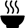 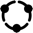 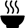 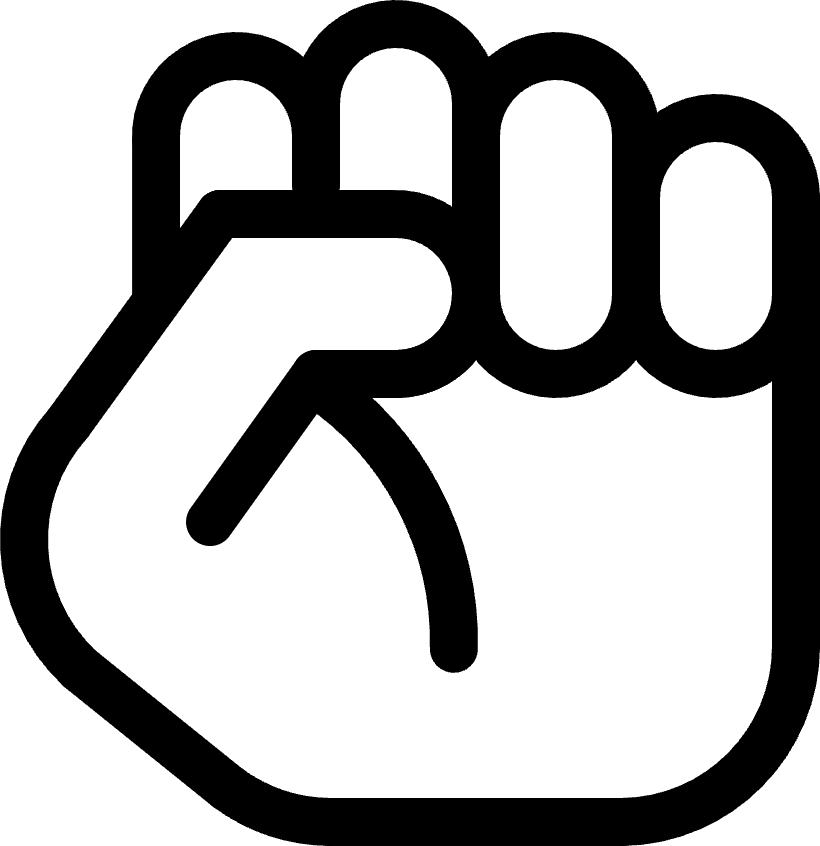 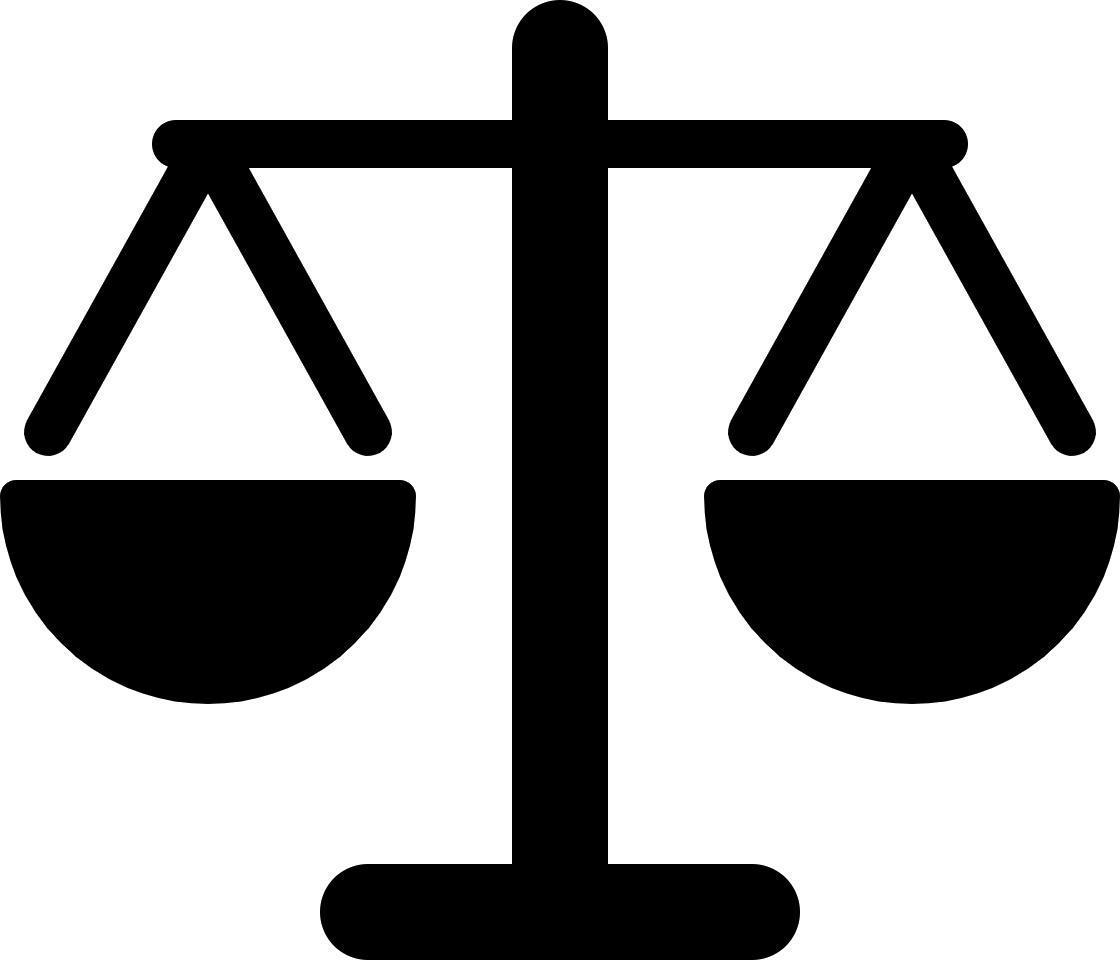 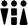 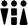 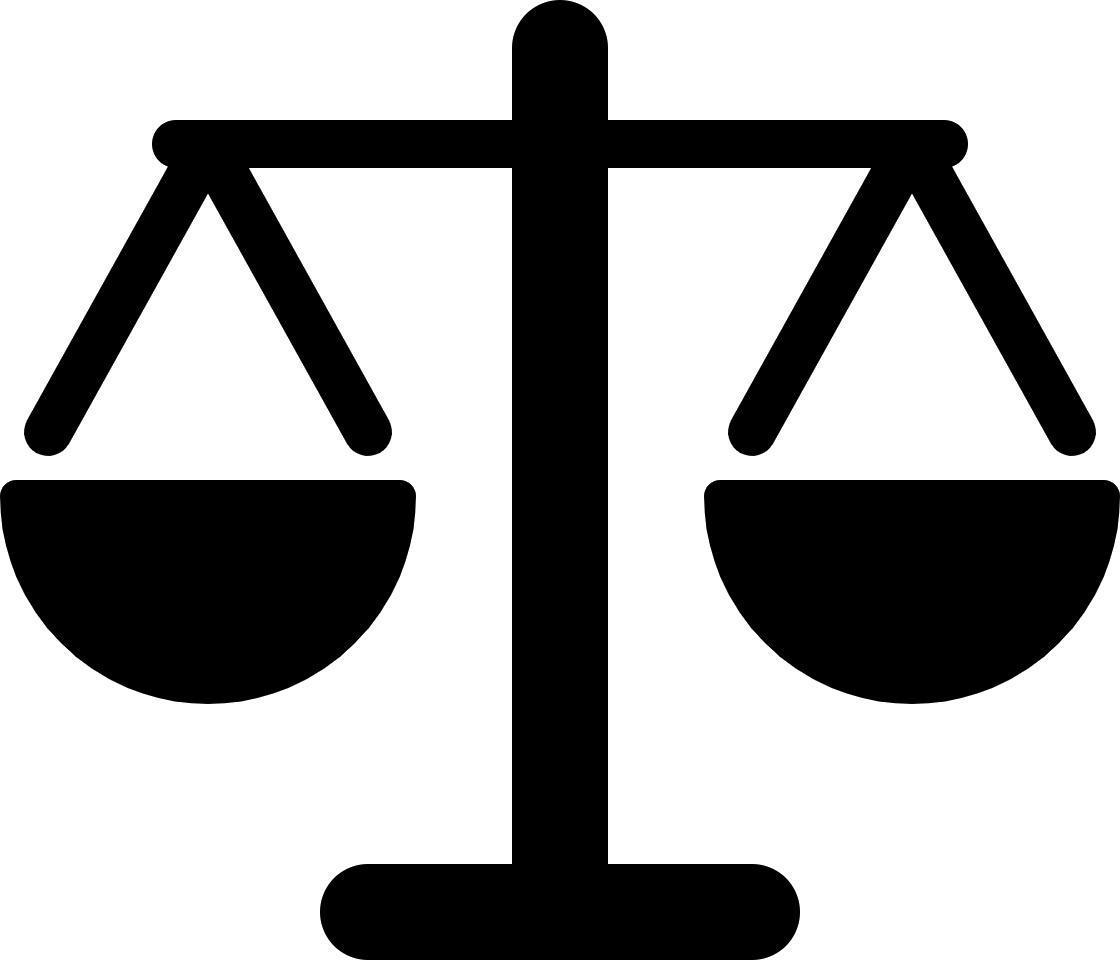 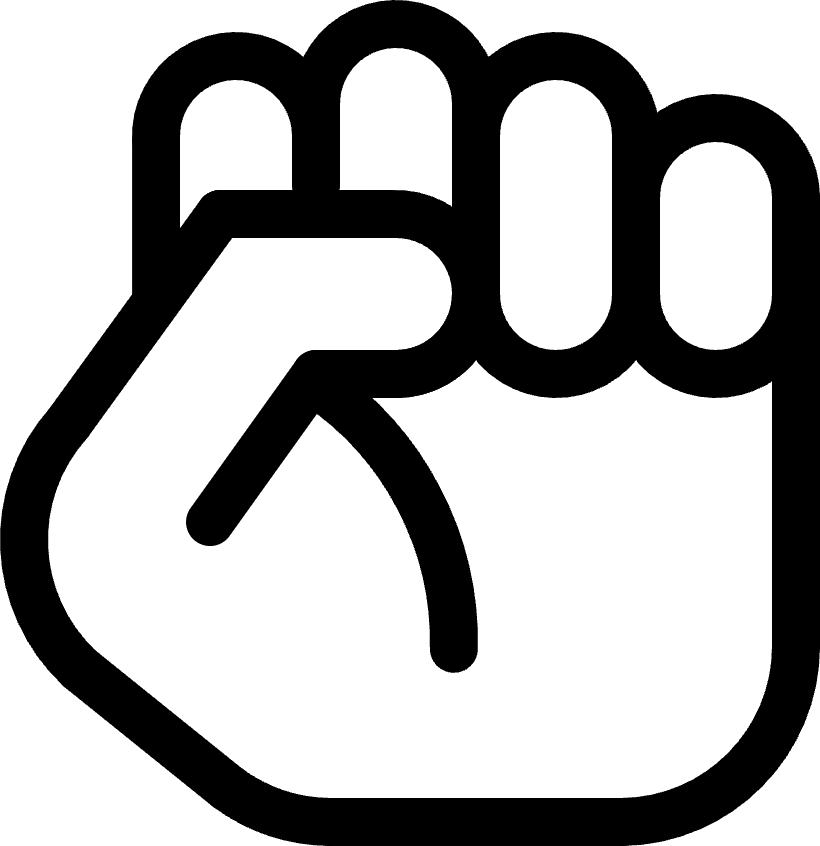 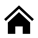 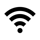 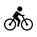 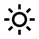 Connectivity
Community
Food
Water
Health
Education
Housing
Energy
Mobility
Culture
Income& work
Socialequity
Equality in diversity
Food
Water
Health
Education
Housing
Energy
Income& work
Socialequity
Equality in diversity
Community & networks
Political
voice
Peace & justice
Political
voice
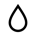 Peace & justice
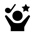 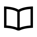 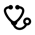 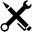 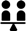 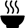 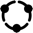 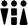 How can our place respect the wellbeing of all people?
How can all the people of our place thrive?
S O C I A L   F O U N D A T I O N
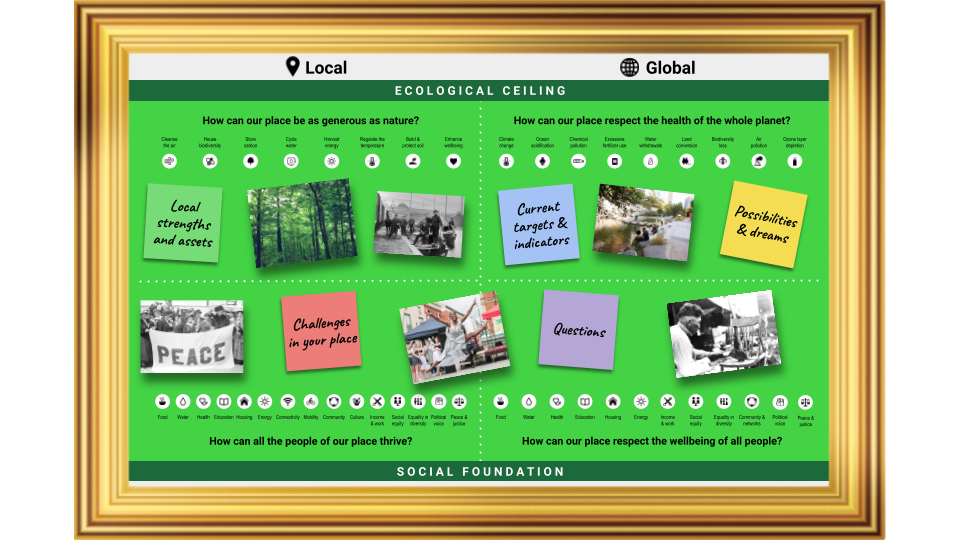 One portrait, many layers
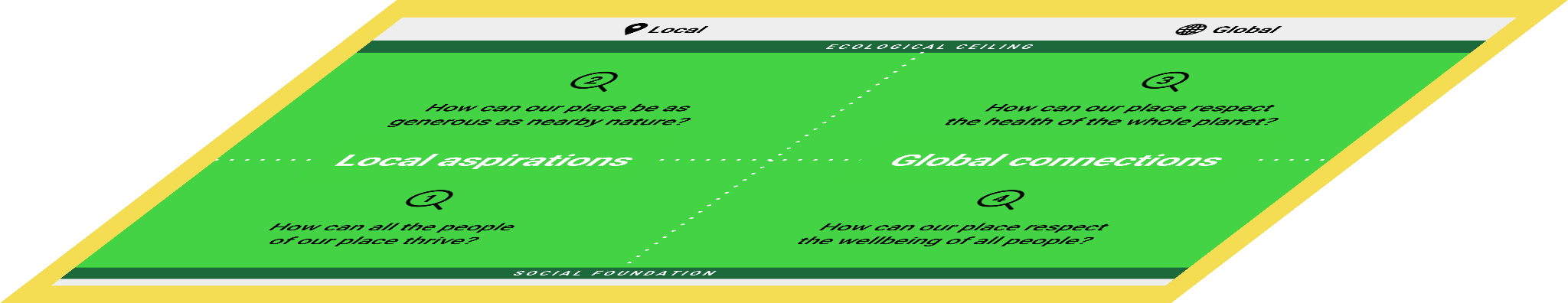 Possibilities & dreams
Dreams, possibilities and imagination
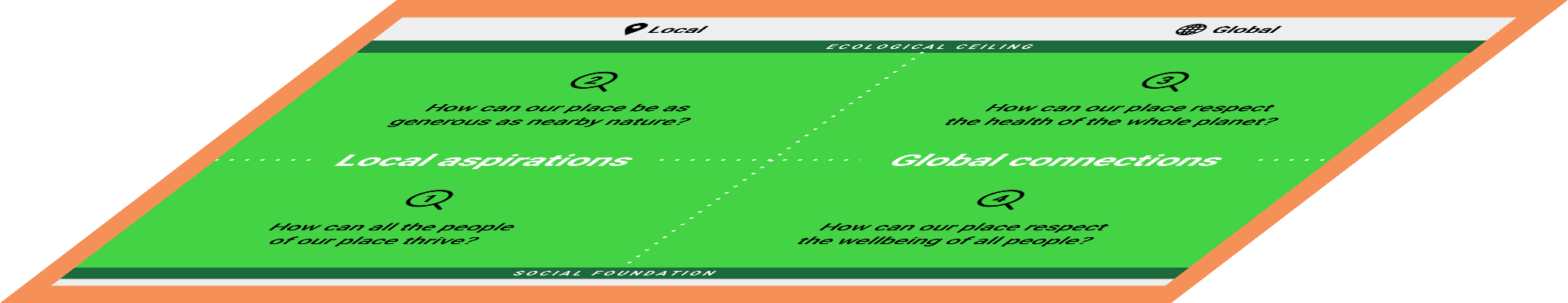 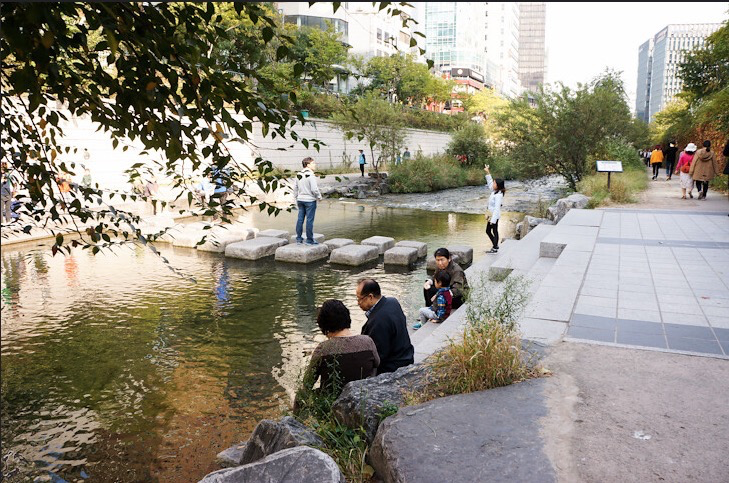 Experience and sense of place
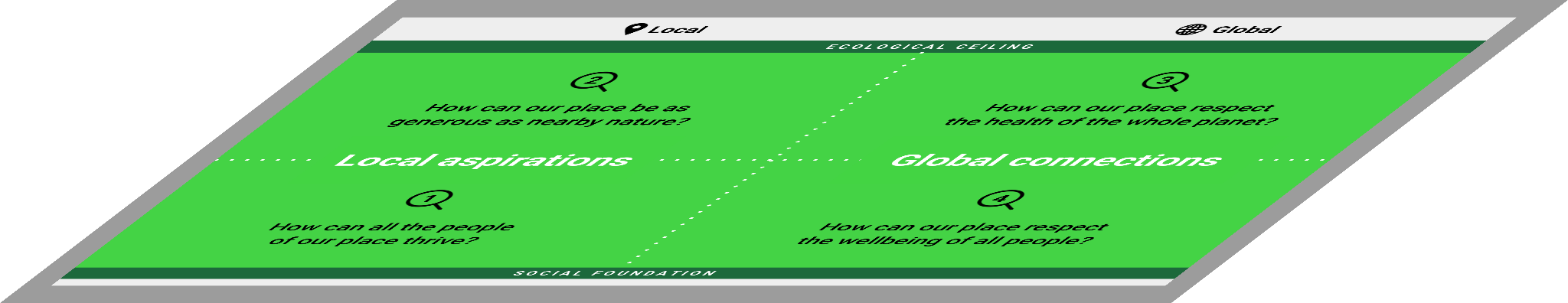 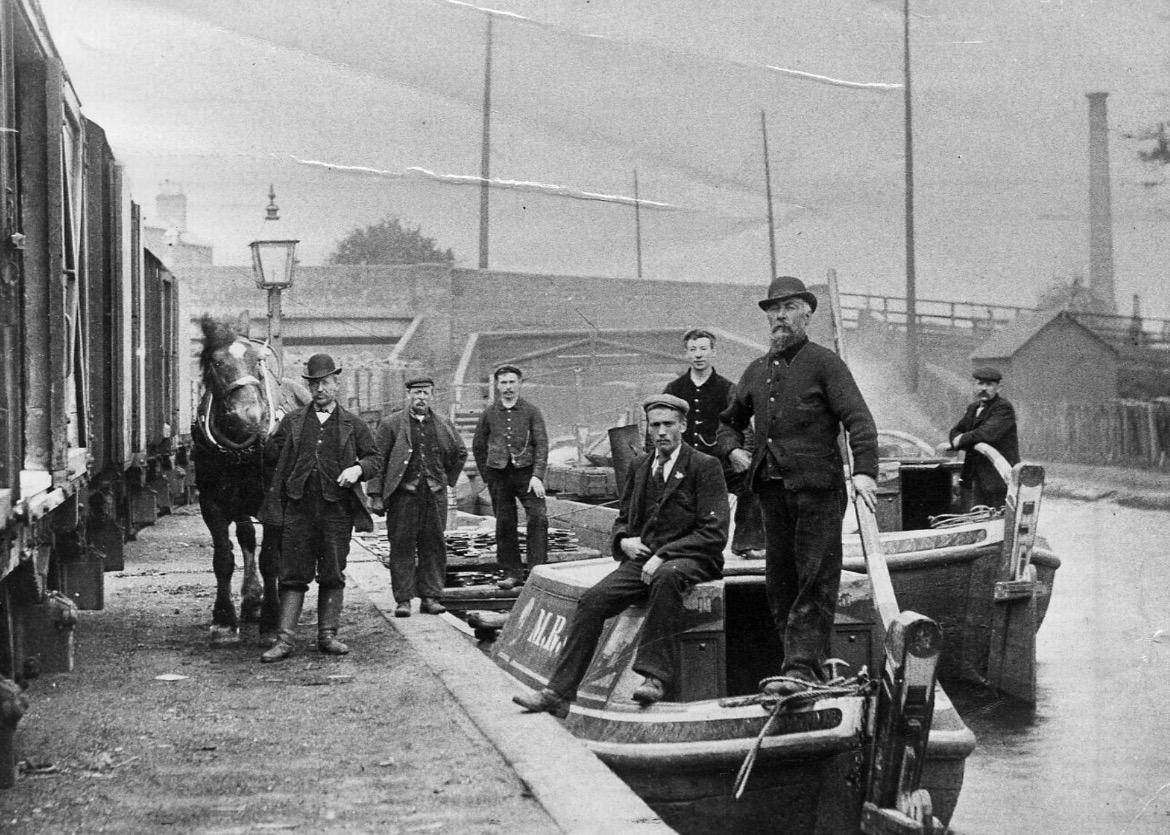 History and stories
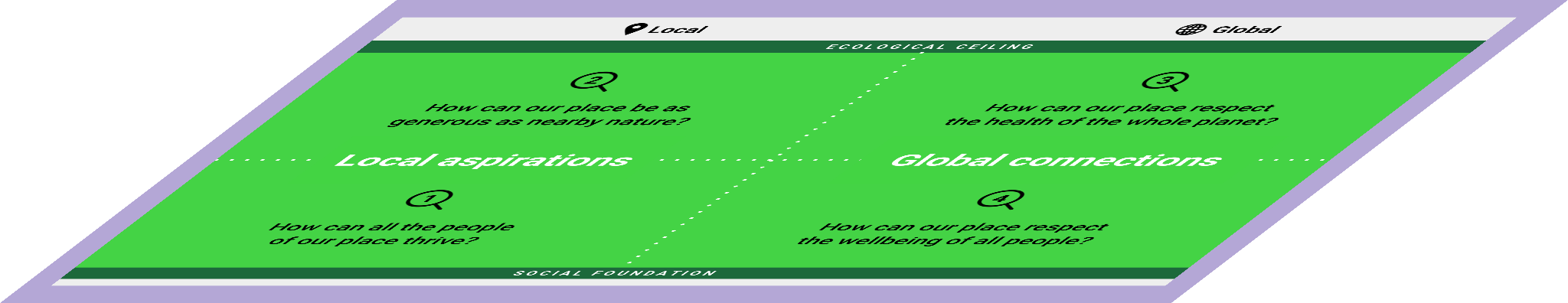 Questions
Questions
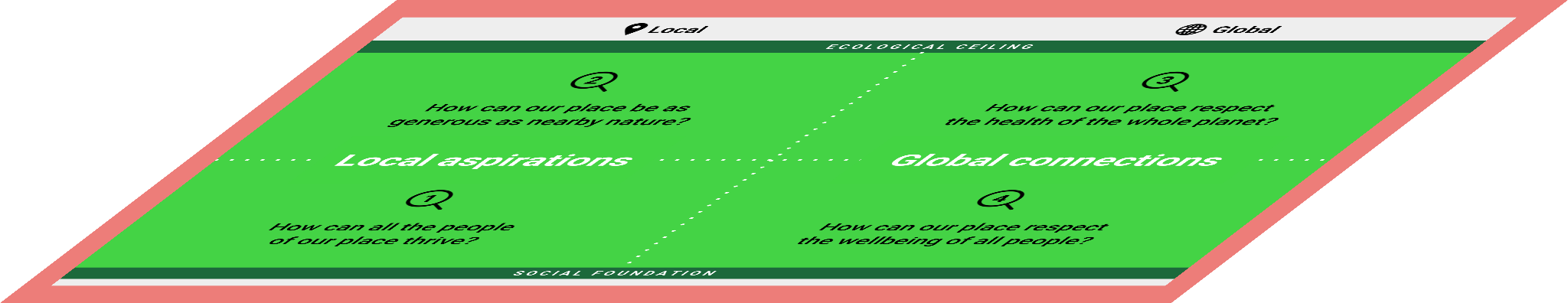 Challenges
Challenges
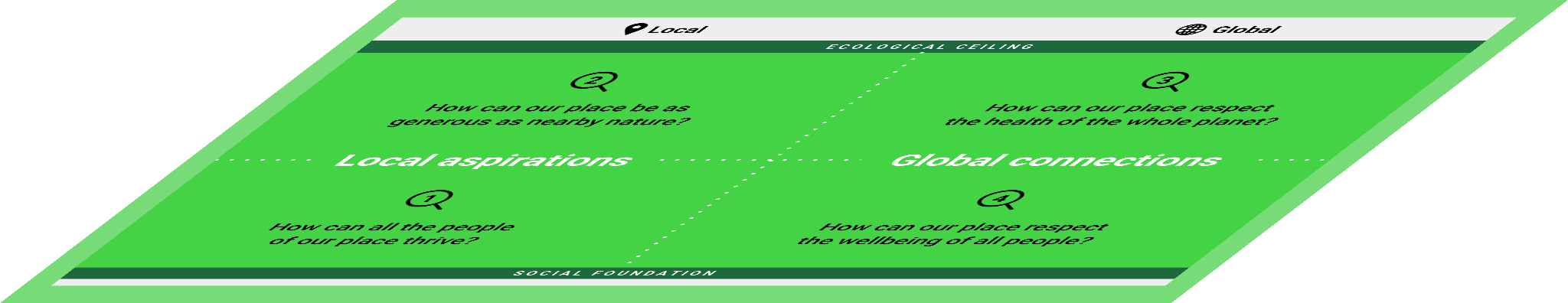 Strengths
Local strengths
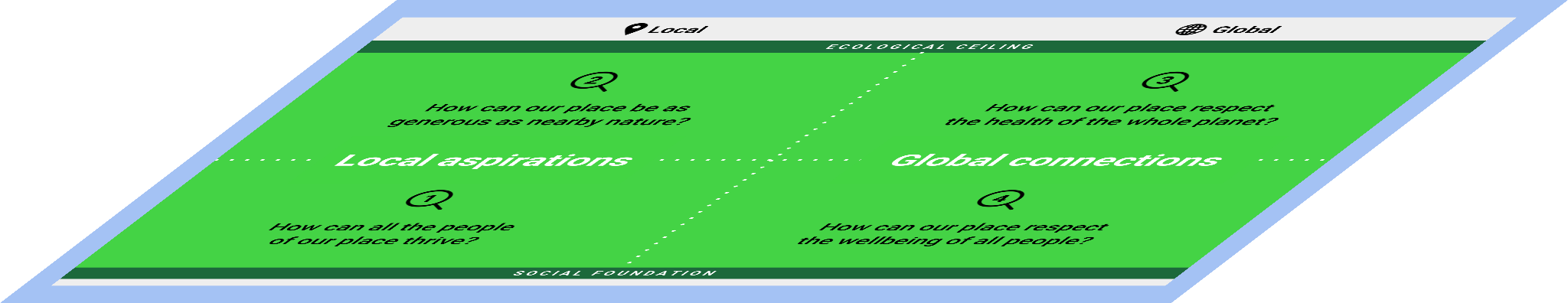 Target
Indicator
Targets and indicators
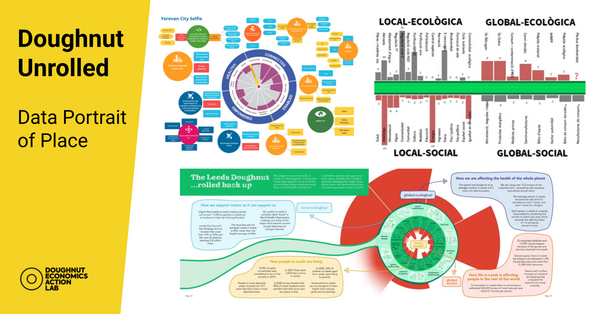 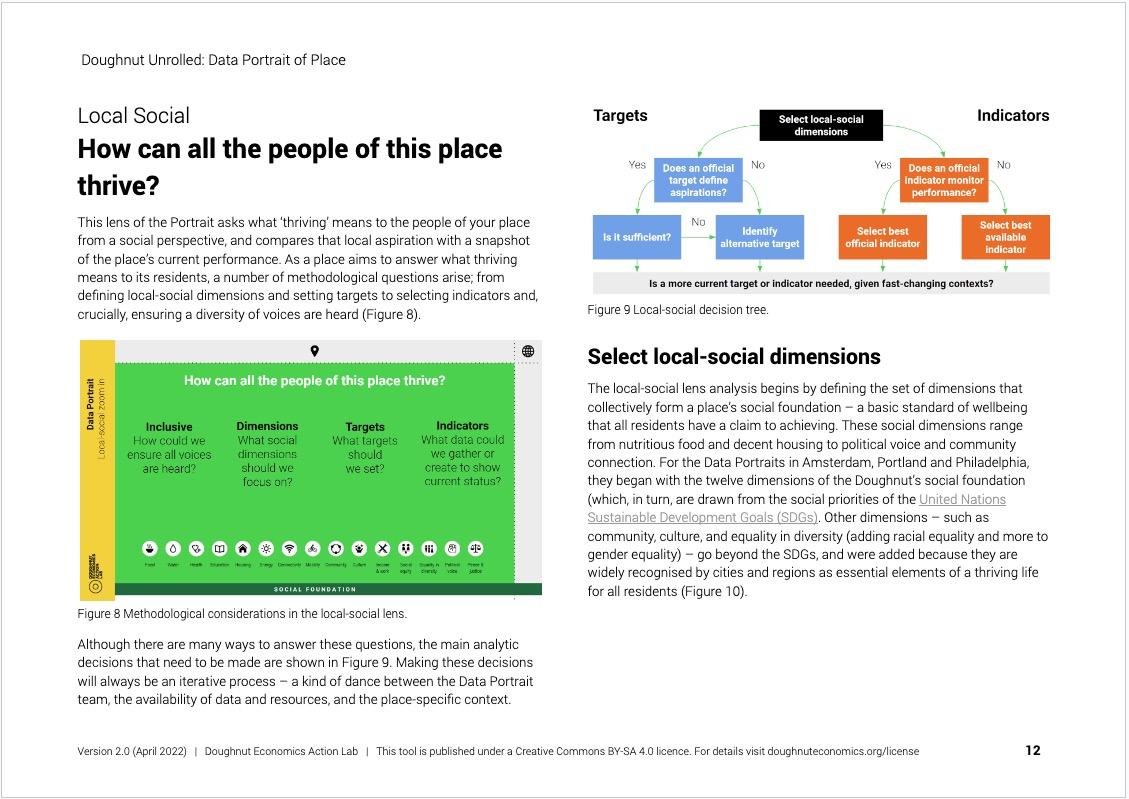 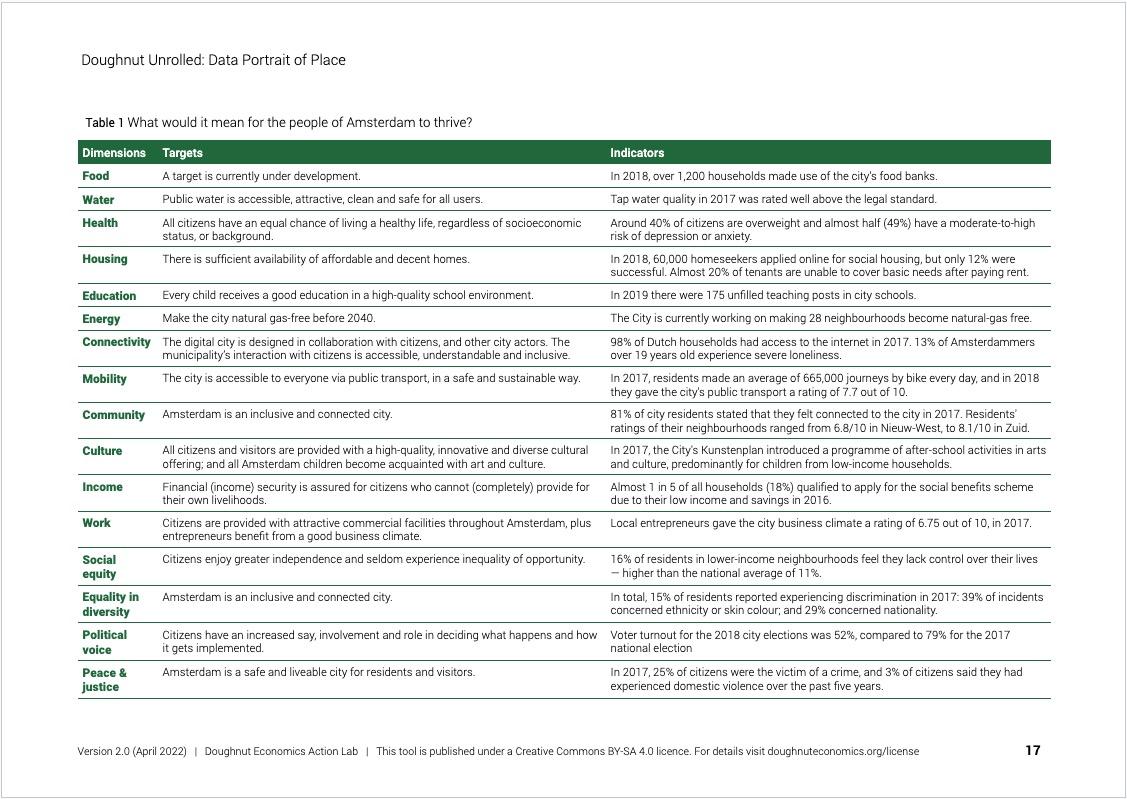 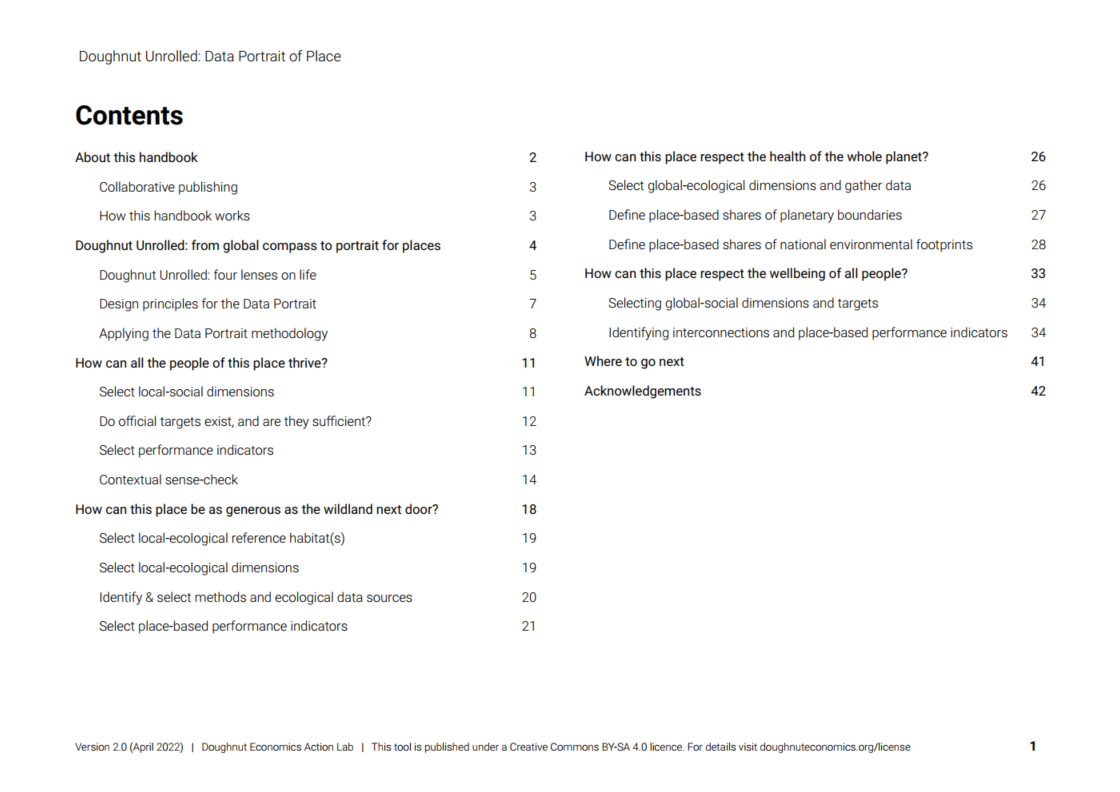 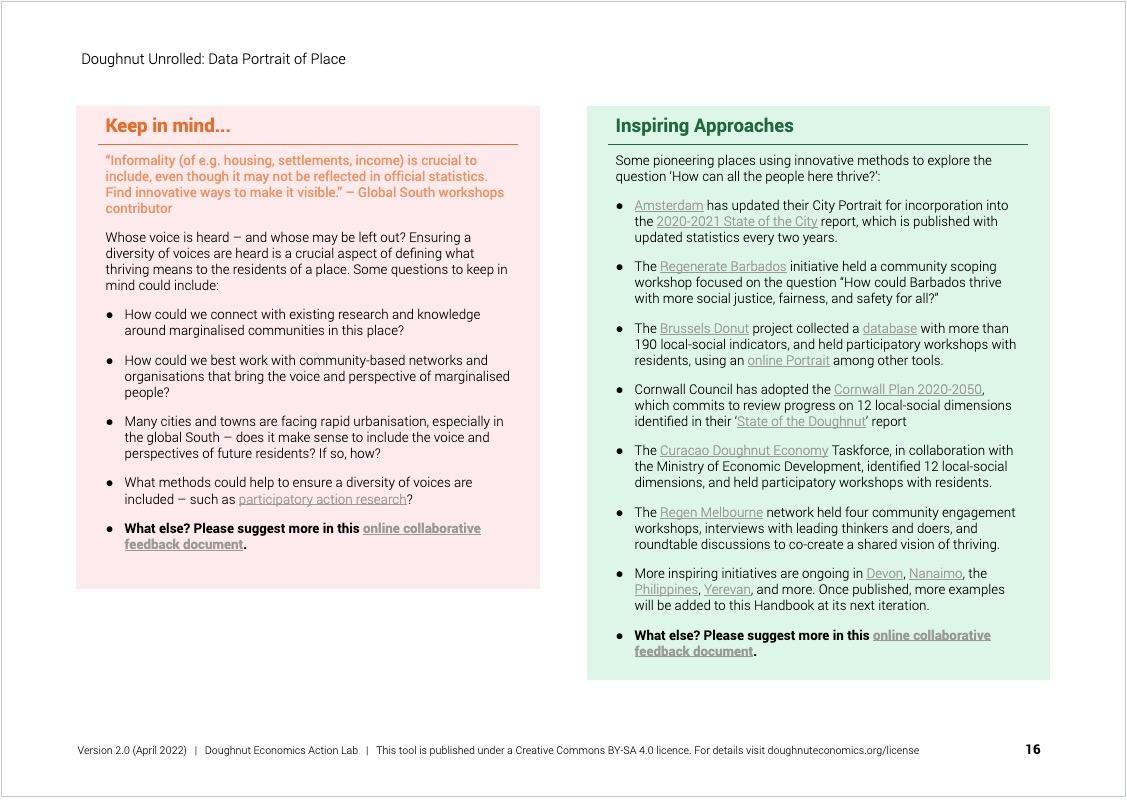 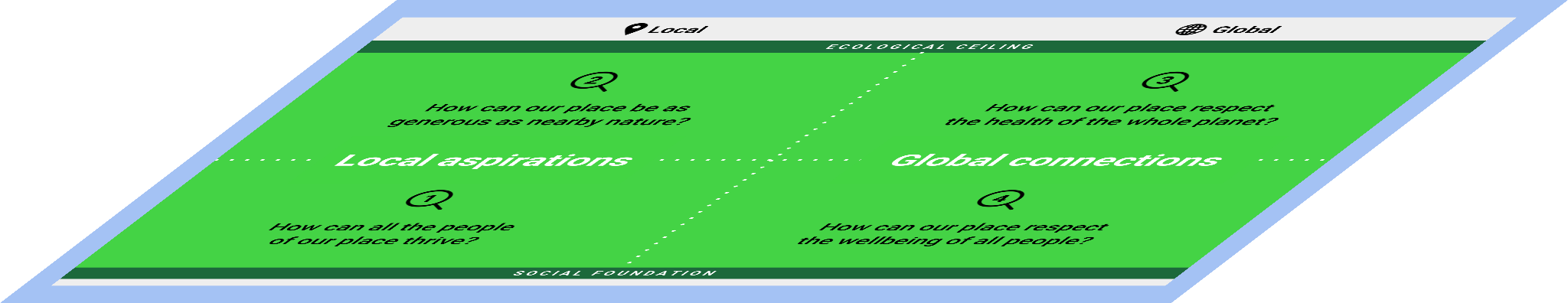 Target
Indicator
Targets and indicators
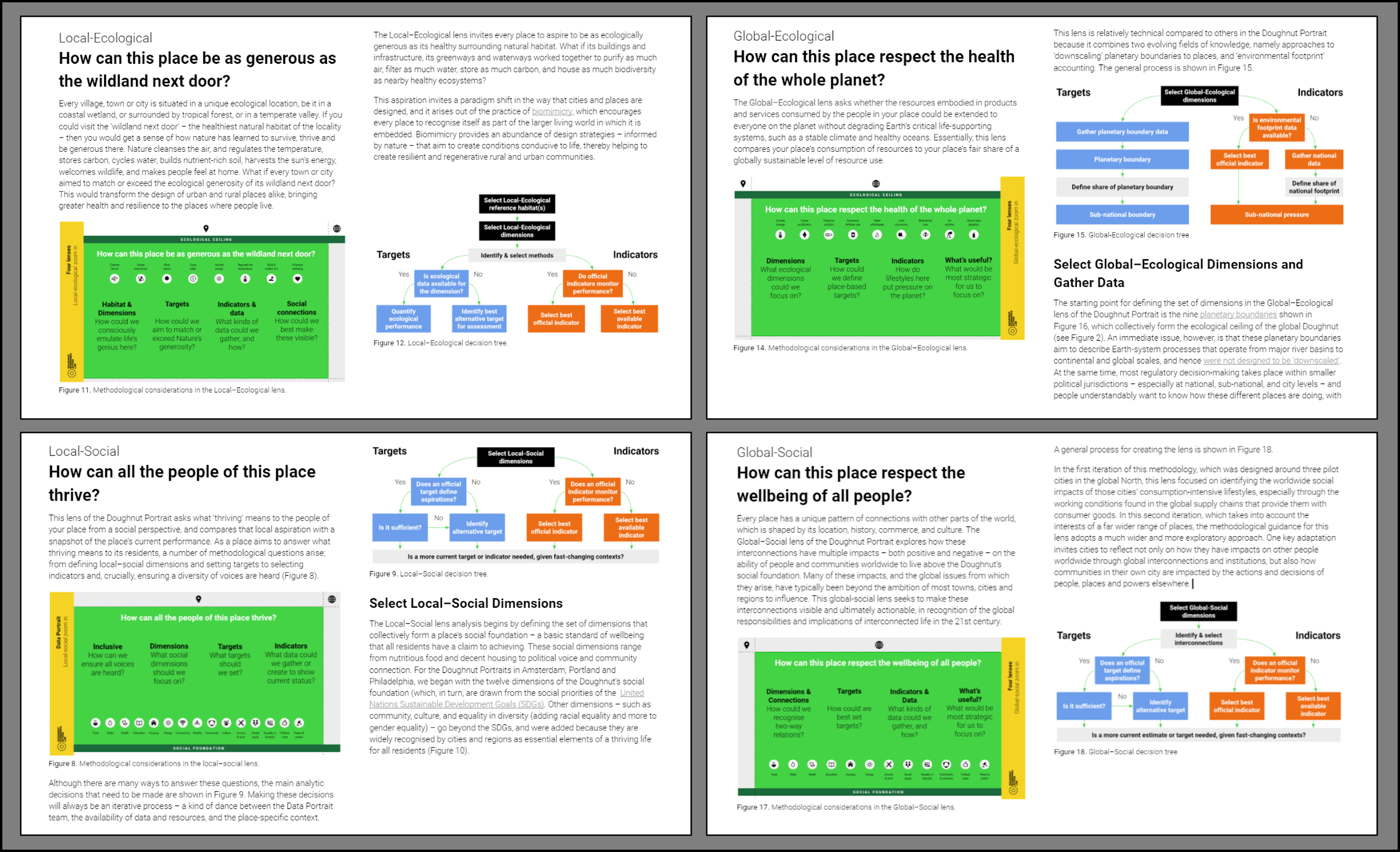 Design principles of the Data Portrait
Be locally relevant, rather than comparable between places
Take the long view
Compare desired outcomes versus current performance
Offer a holistic ‘snapshot’ for discussing complex issues
Create an opportunity for tracking progress
Combine data with community perspectives
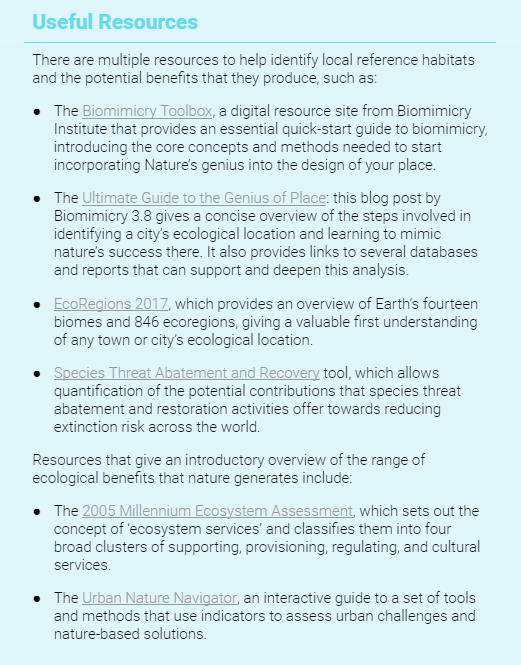 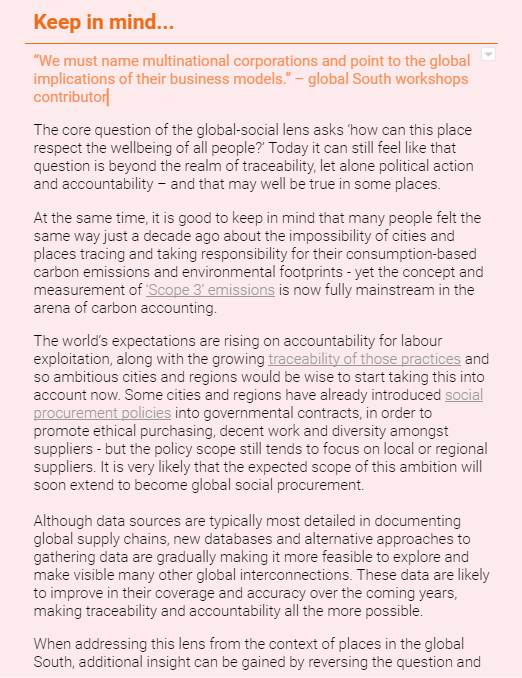 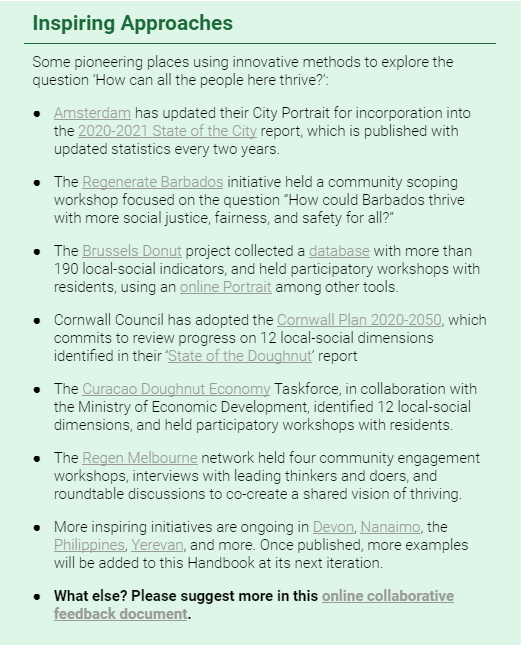 Quantitative data
Qualitative data
If available targets and indicators are not numerically comparable, they can still be usefully assessed qualitatively.
If available targets and indicators are comparable numerically, their ratios can indicate shortfall or overshoot.
Ecological indicator
Social indicator
Social 
target
Social indicator
Ecological target
= Overshoot
(if more than 1)
= Shortfall
(if less than 1)
Ecological indicator
Ecological target
Social target
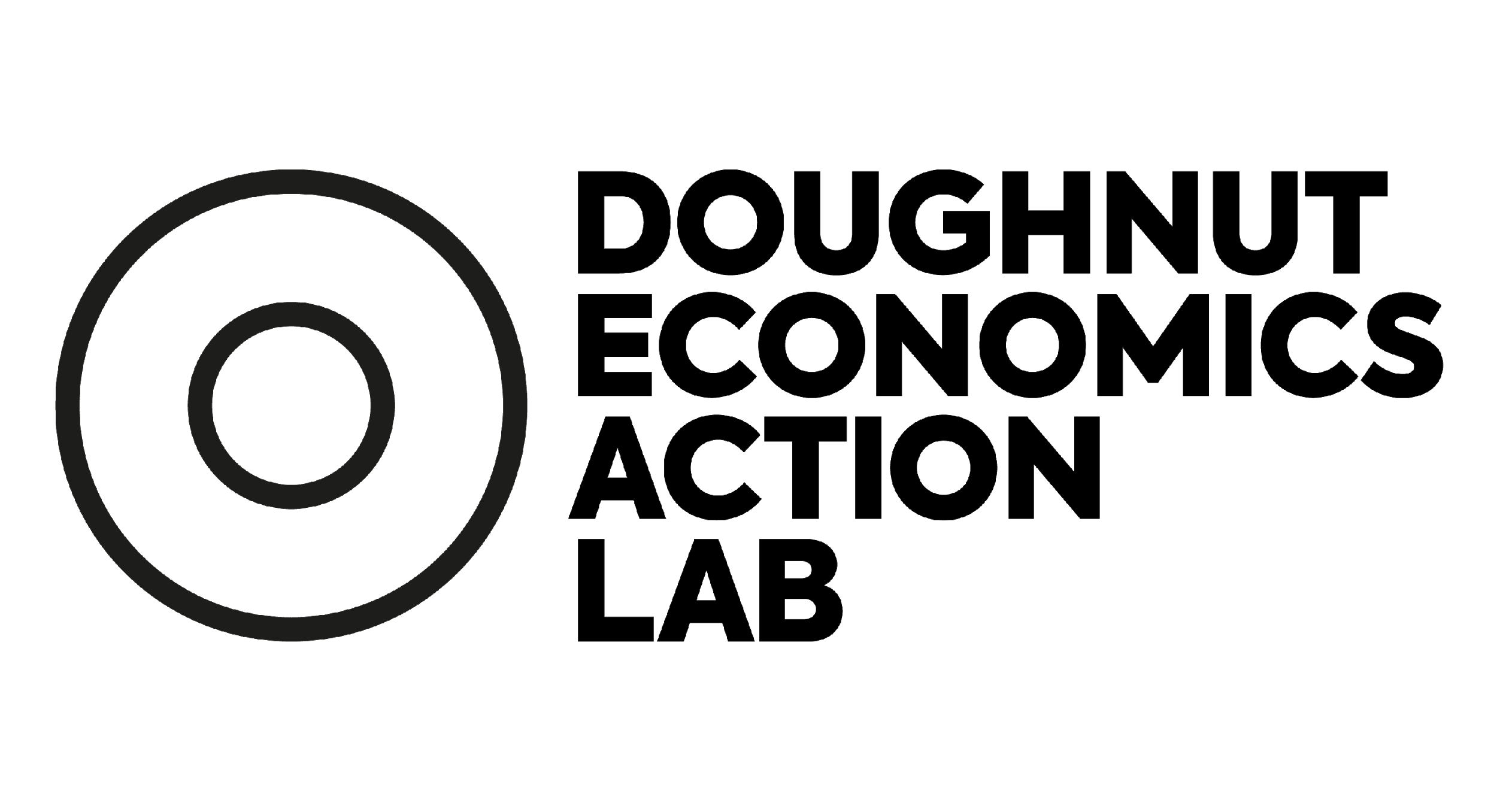 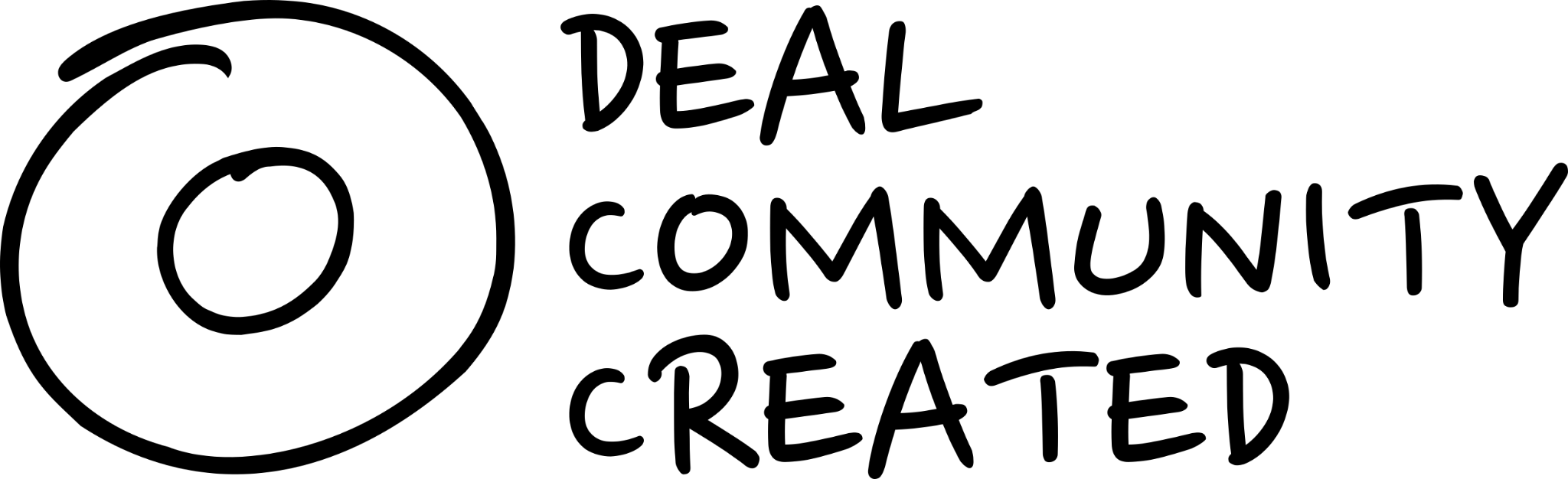 Global
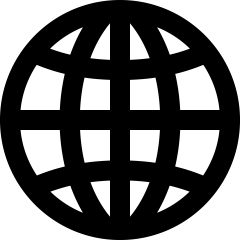 Local
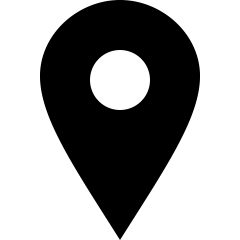 E C O L O G I C A L   C E I L I N G
How can our place be as generous as nearby nature?
How can our place respect the health of the whole planet?
Cleansethe air
House biodiversity
Storecarbon
Cyclewater
Harvestenergy
Regulate the
temperature
Build &
protect soil
Enhance wellbeing
Climatechange
Ocean acidification
Chemical
pollution
Excessivefertilizer use
Water withdrawals
Land conversion
Biodiversityloss
Airpollution
Ozone layer
depletion
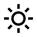 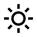 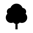 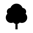 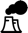 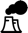 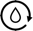 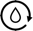 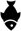 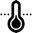 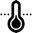 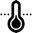 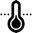 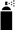 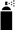 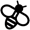 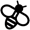 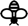 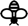 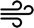 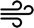 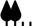 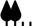 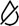 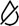 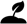 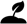 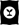 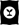 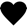 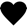 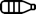 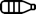 What’s our target or commitment?    
Is it ambitious enough?

How are we doing?    
Are we collecting the data we need?
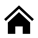 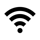 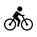 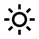 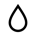 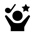 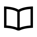 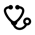 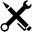 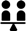 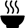 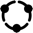 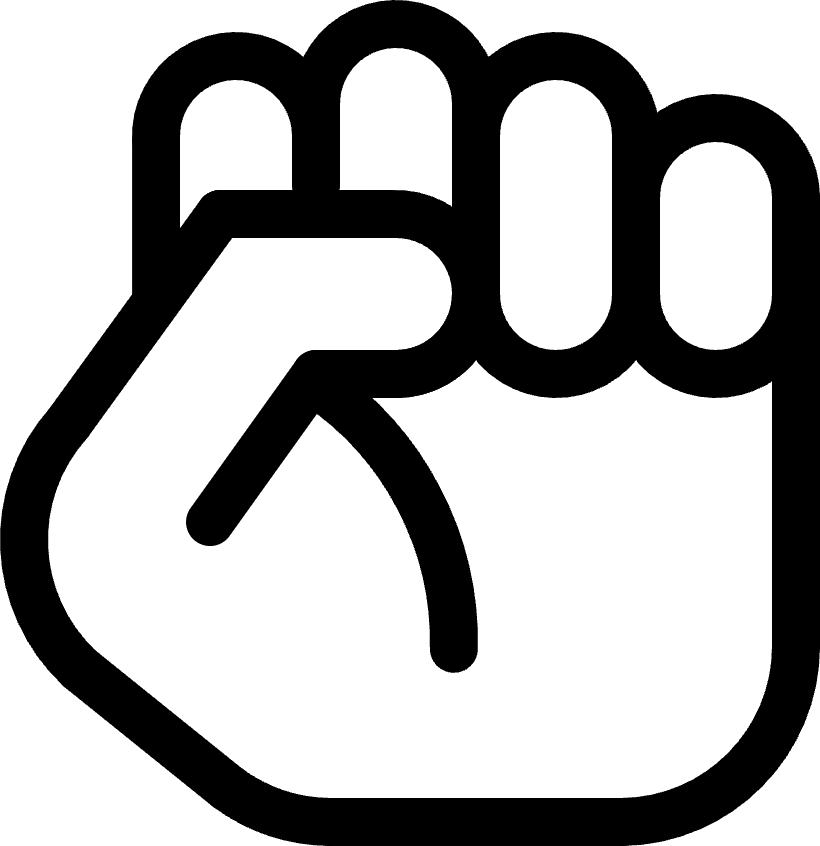 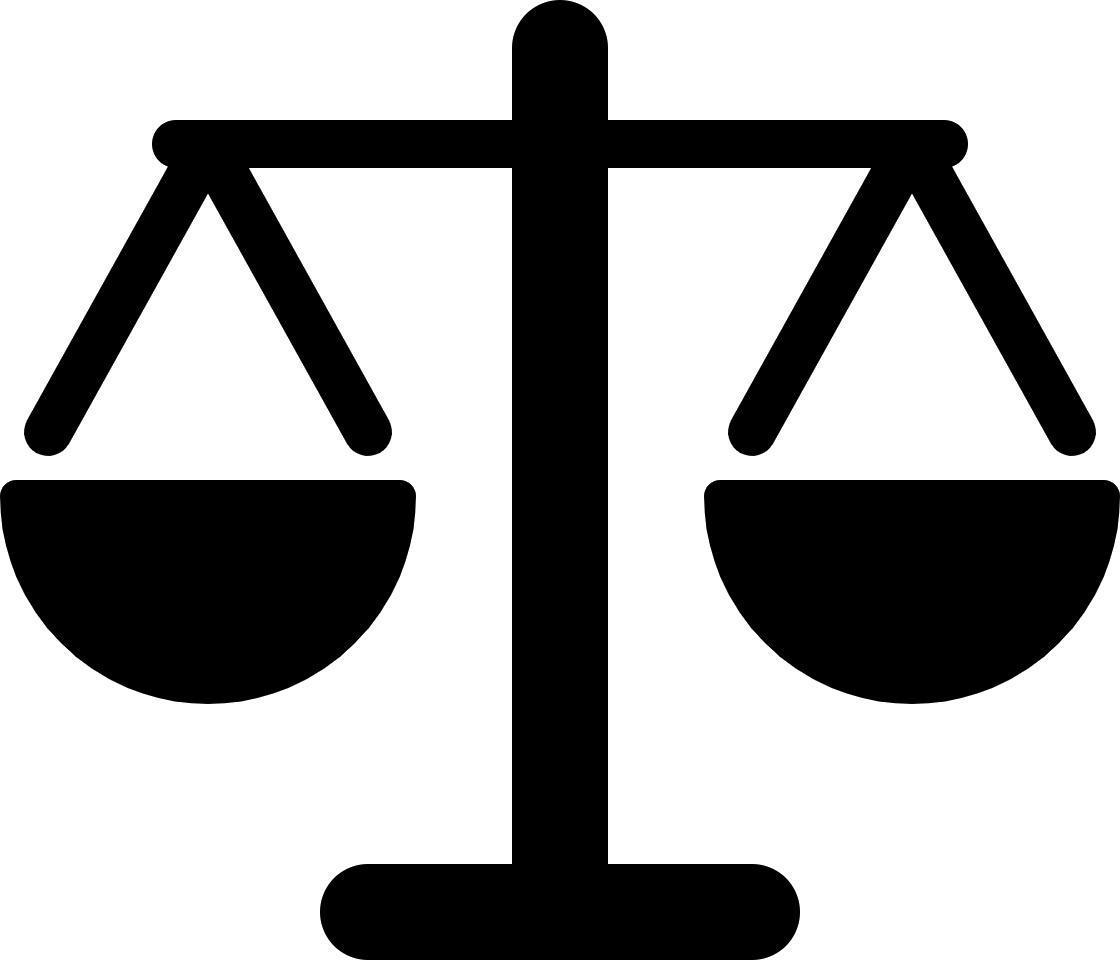 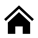 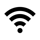 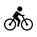 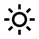 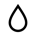 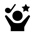 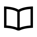 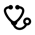 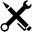 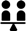 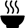 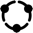 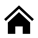 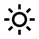 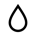 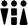 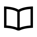 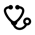 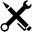 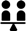 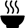 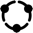 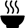 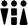 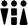 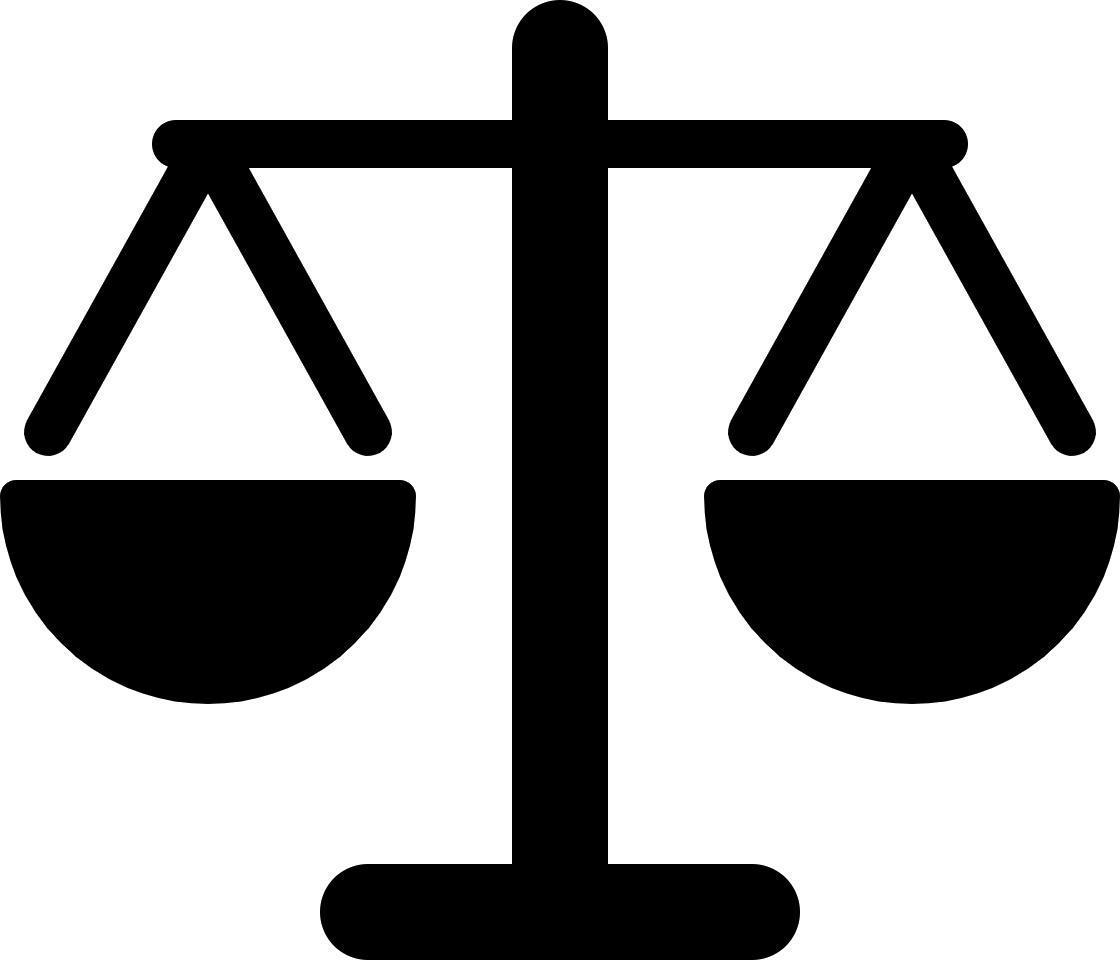 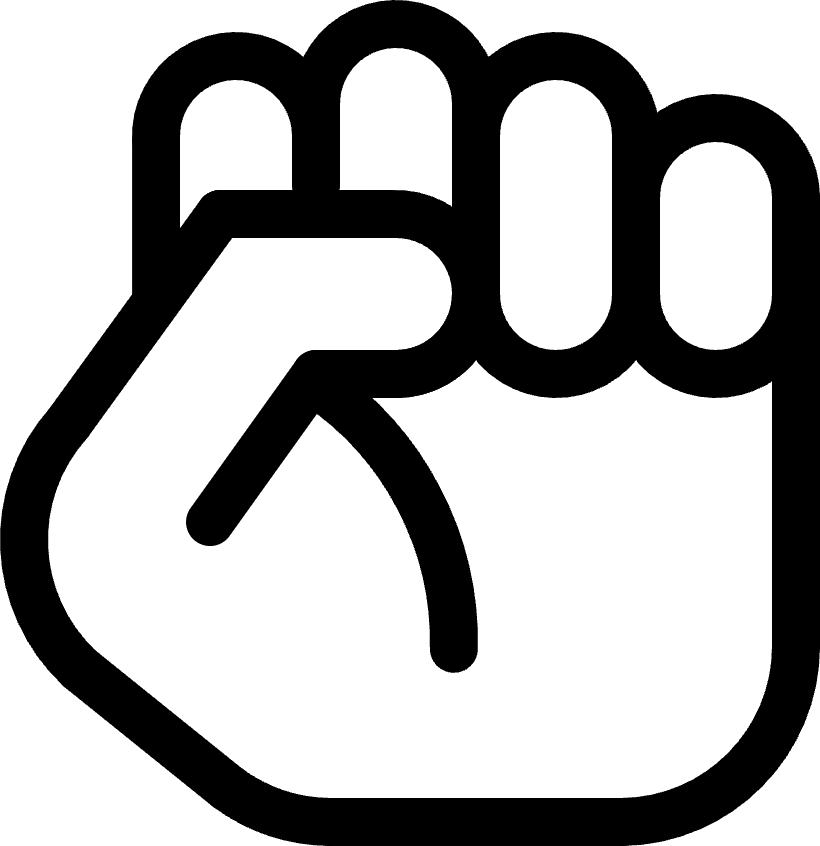 Connectivity
Community
Food
Water
Health
Education
Housing
Energy
Mobility
Culture
Income& work
Socialequity
Political
voice
Peace & justice
Equality in diversity
Equality in diversity
Food
Water
Health
Education
Housing
Energy
Income& work
Socialequity
Community & networks
Political
voice
Peace & justice
How can all the people of our place thrive?
How can our place respect the wellbeing of all people?
S O C I A L   F O U N D A T I O N
Global
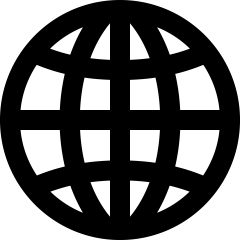 Local
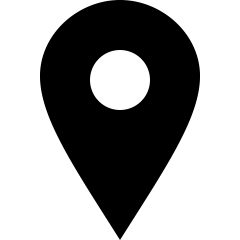 E C O L O G I C A L   C E I L I N G
How can our place be as generous as nearby nature?
How can our place respect the health of the whole planet?
Cleansethe air
House biodiversity
Storecarbon
Cyclewater
Harvestenergy
Regulate the
temperature
Build &
protect soil
Enhance wellbeing
Climatechange
Ocean acidification
Chemical
pollution
Excessivefertilizer use
Water withdrawals
Land conversion
Biodiversityloss
Airpollution
Ozone layer
depletion
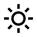 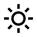 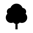 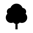 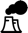 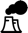 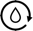 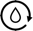 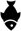 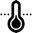 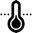 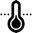 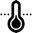 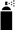 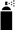 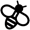 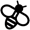 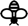 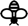 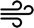 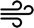 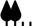 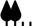 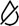 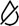 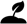 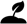 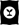 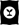 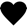 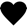 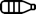 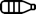 What’s our target or commitment?    
Is it ambitious enough?

How are we doing?    
Are we collecting the data we need?
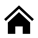 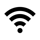 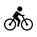 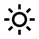 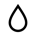 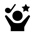 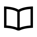 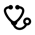 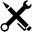 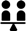 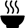 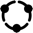 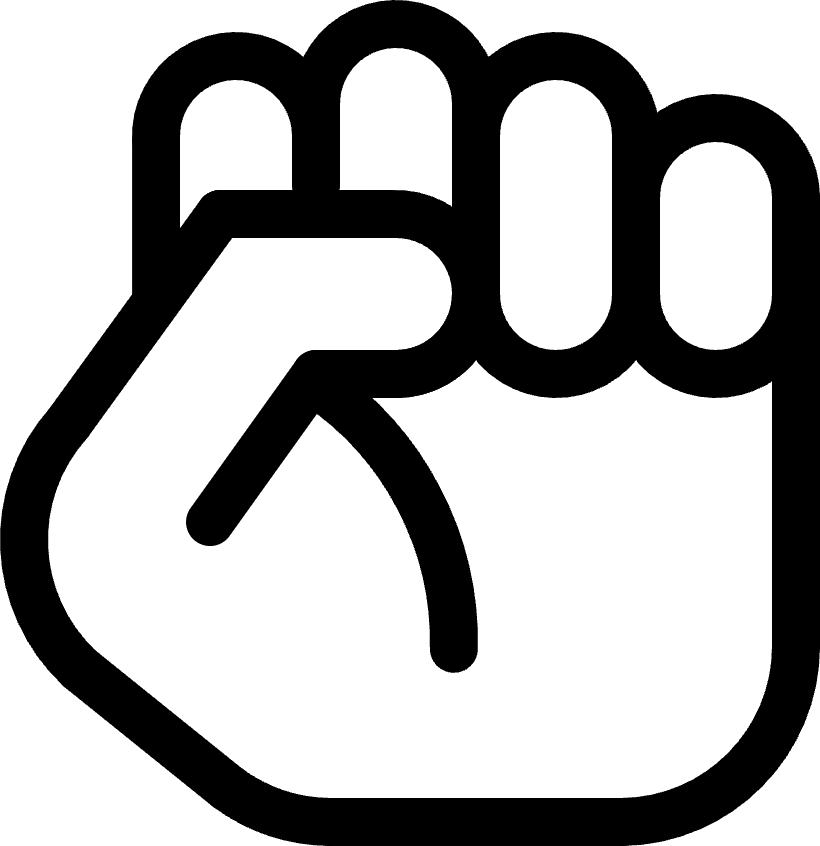 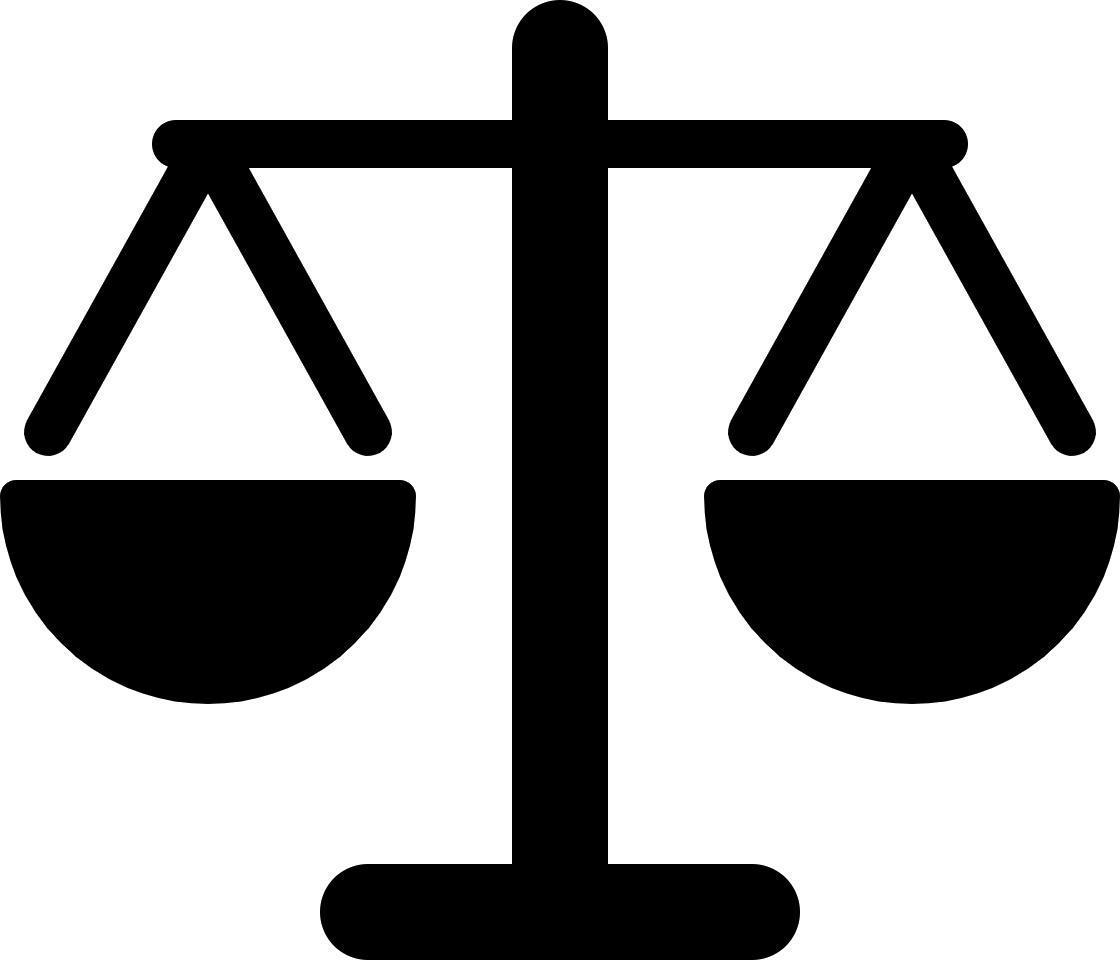 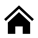 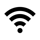 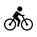 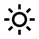 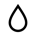 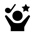 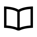 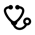 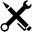 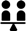 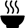 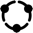 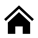 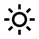 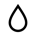 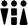 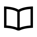 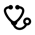 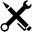 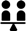 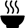 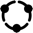 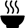 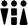 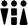 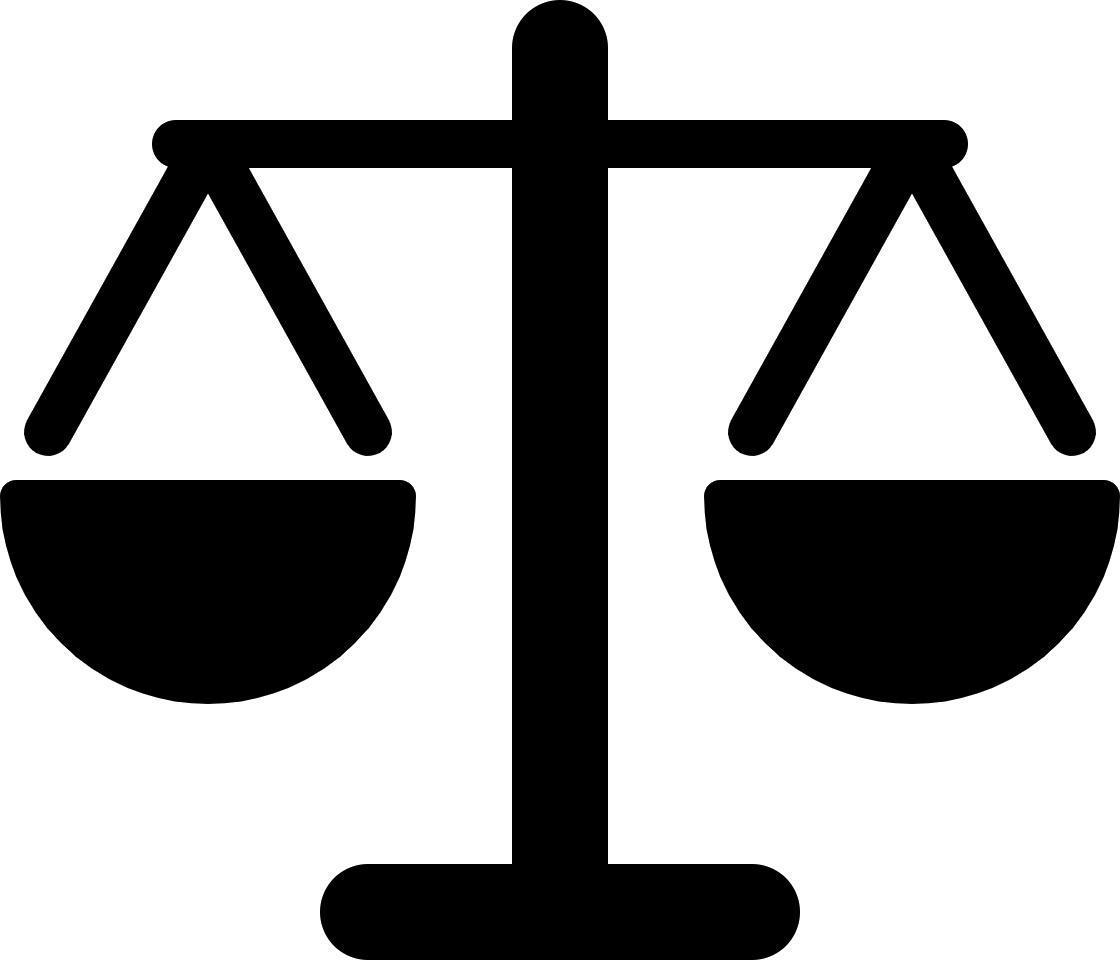 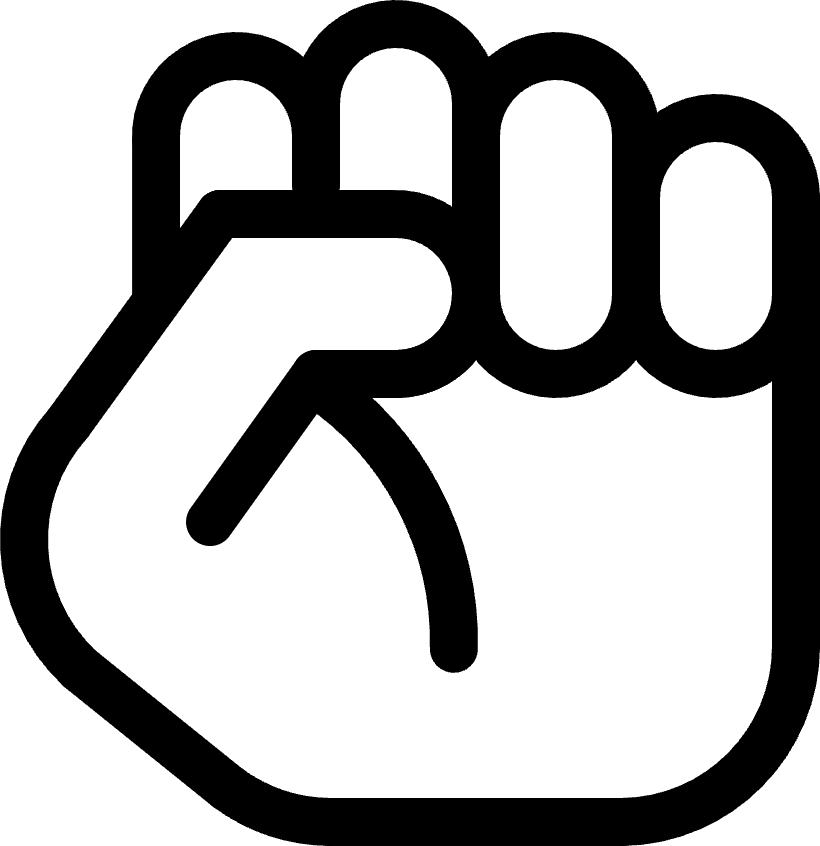 Connectivity
Community
Food
Water
Health
Education
Housing
Energy
Mobility
Culture
Income& work
Socialequity
Political
voice
Peace & justice
Equality in diversity
Equality in diversity
Food
Water
Health
Education
Housing
Energy
Income& work
Socialequity
Community & networks
Political
voice
Peace & justice
How can all the people of our place thrive?
How can our place respect the wellbeing of all people?
S O C I A L   F O U N D A T I O N
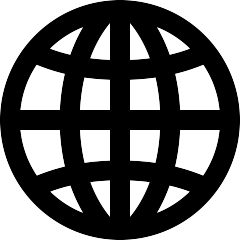 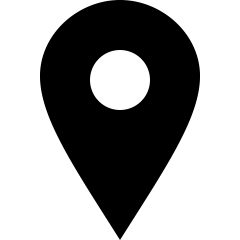 How can all the people of our place thrive?
Indicators
What data could we gather or create to show current status?
Dimensions
What social dimensions should we
focus on?
Targets
What targets should
we set?
Inclusive
How could we ensure all voices are heard?
Data Portrait
Local-social zoom in
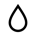 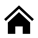 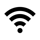 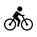 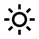 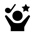 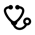 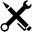 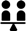 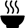 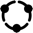 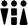 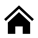 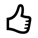 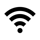 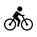 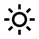 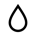 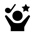 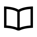 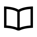 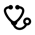 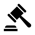 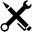 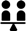 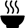 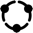 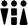 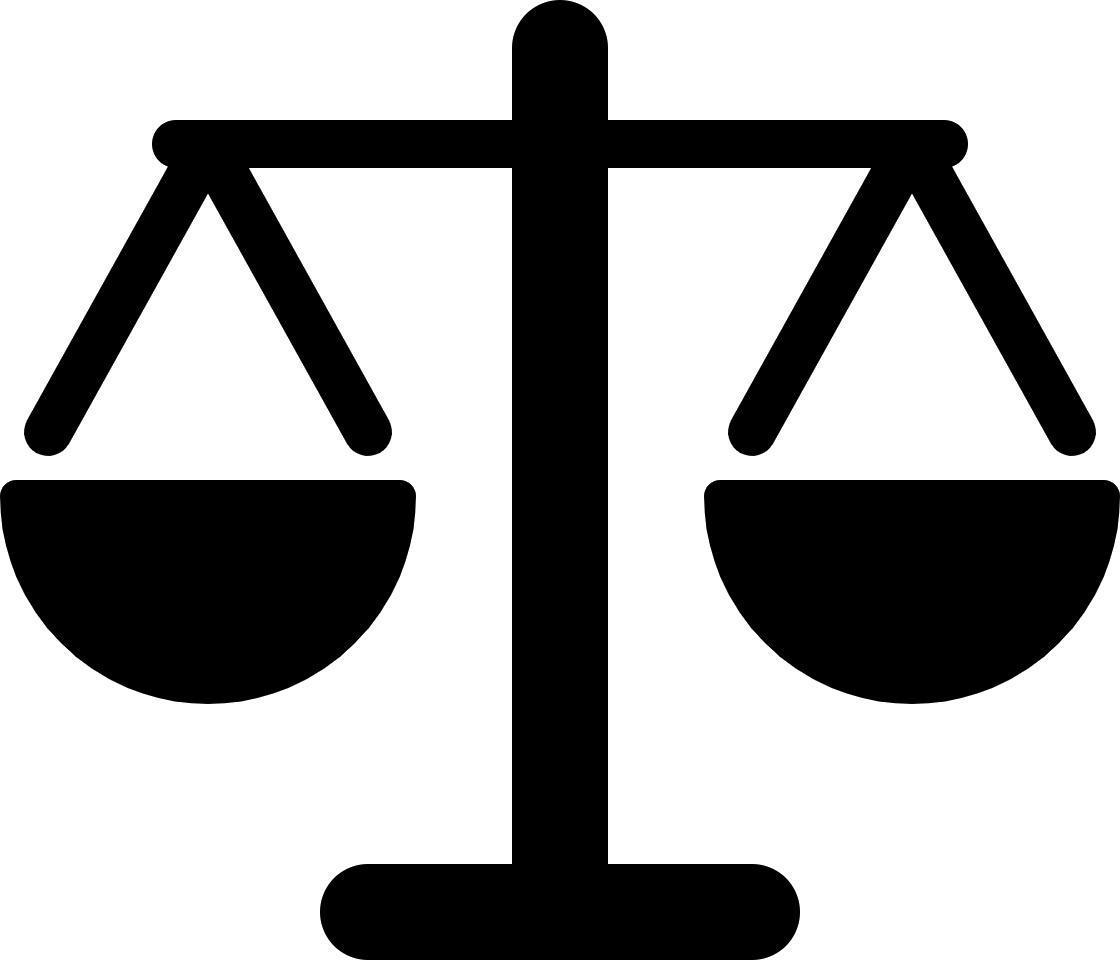 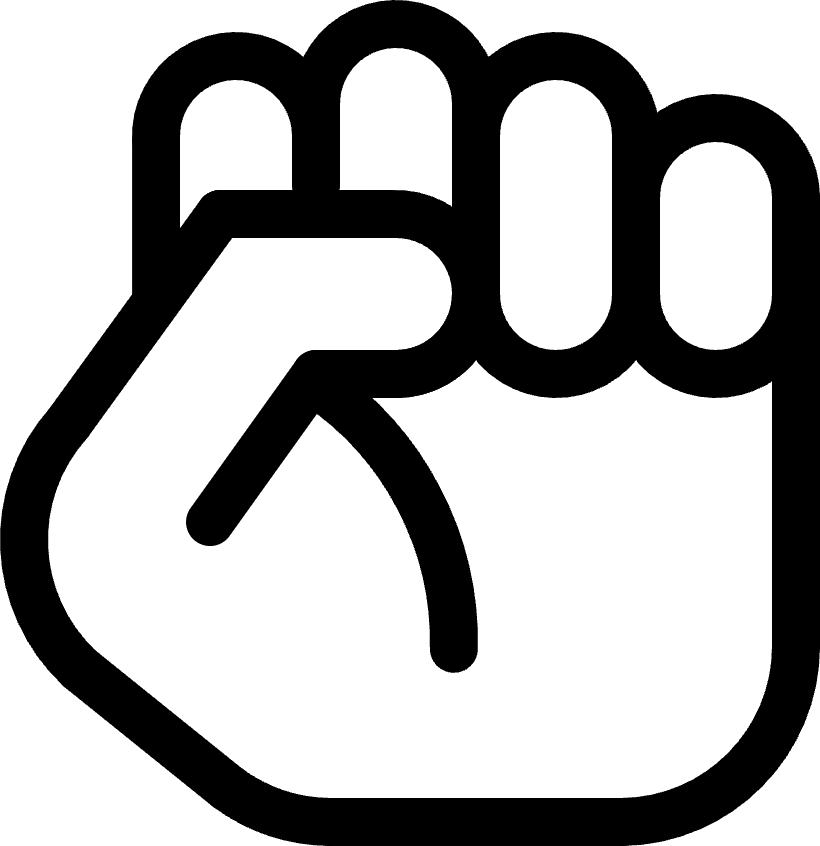 Food
Water
Health
Education
Housing
Energy
Connectivity
Mobility
Community
Culture
Income& work
Socialequity
Equality in diversity
Political
voice
Peace & justice
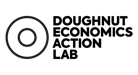 S O C I A L   F O U N D A T I O N
‹#›
Local-social data: Amsterdam
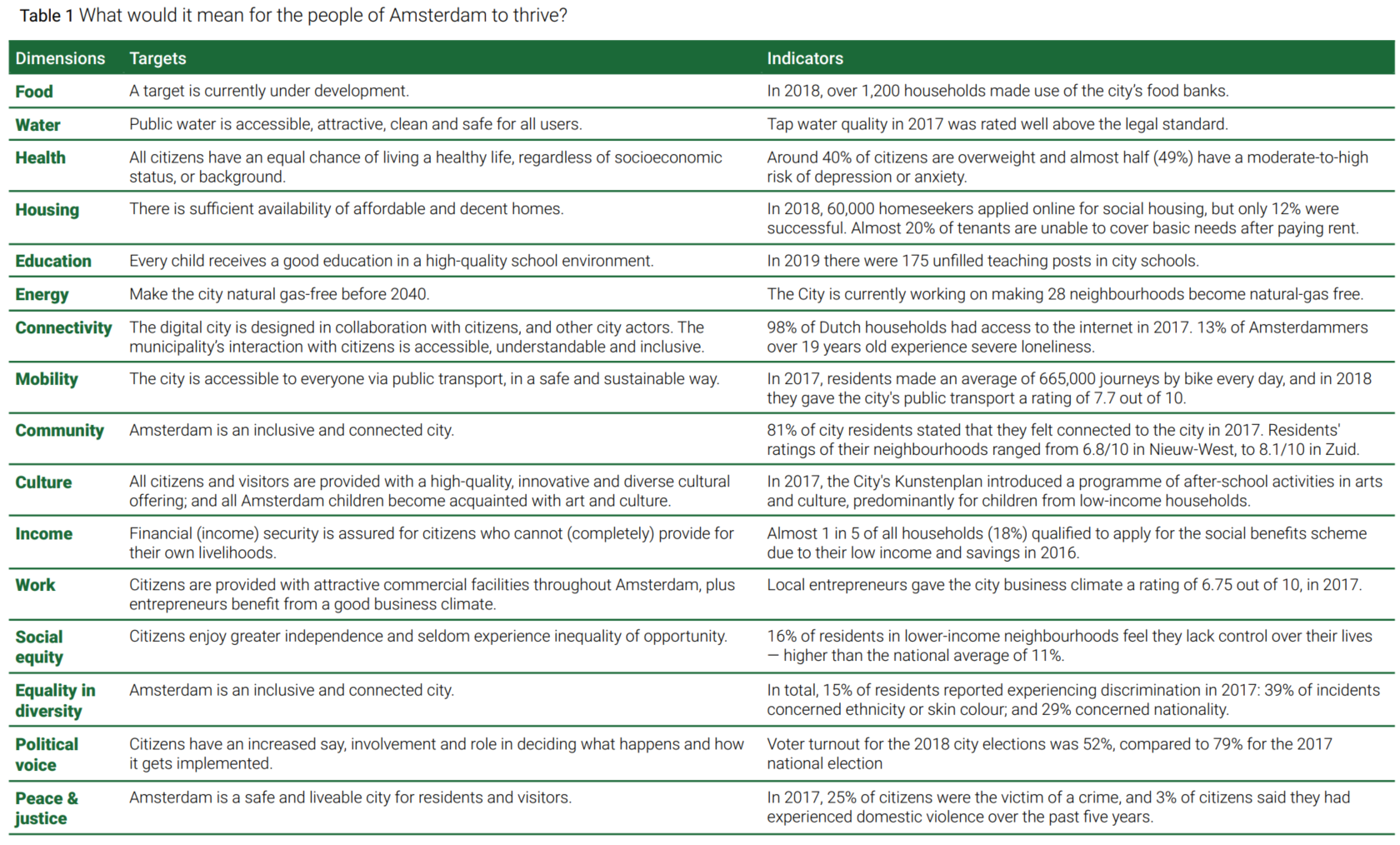 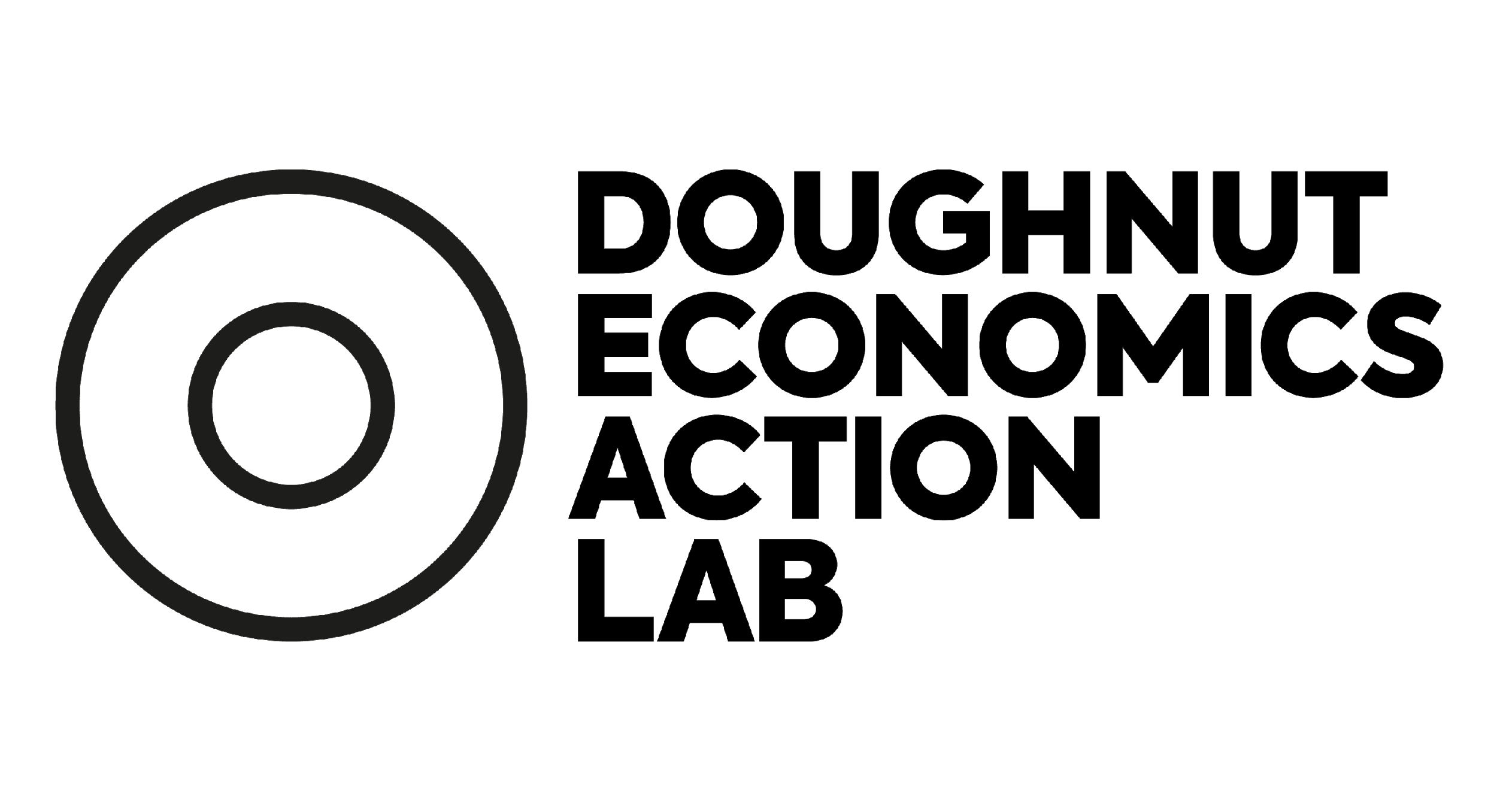 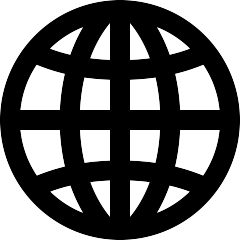 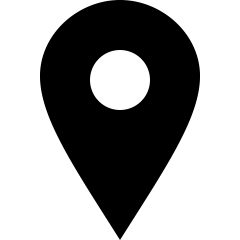 E C O L O G I C A L   C E I L I N G
How can our place be as generous as nearby nature?
Cleansethe air
House biodiversity
Storecarbon
Cyclewater
Harvestenergy
Regulate the
temperature
Build &
protect soil
Enhance wellbeing
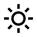 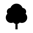 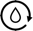 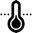 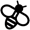 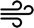 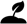 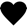 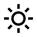 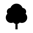 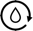 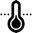 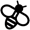 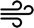 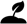 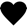 Data Portrait
Local-ecological zoom in
Social connections
How could we best make 
these visible?
Targets

How could we aim to match or exceed Nature’s generosity?
Indicators & data
What kinds of data could we gather, and how?
Habitat & Dimensions
How could we consciously emulate life’s genius here?
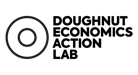 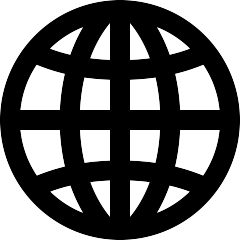 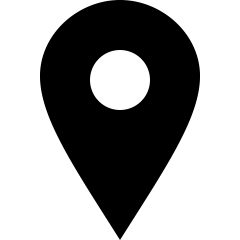 E C O L O G I C A L   C E I L I N G
How can our place be as generous as nearby nature?
Cleansethe air
House biodiversity
Storecarbon
Cyclewater
Harvestenergy
Regulate the
temperature
Build &
protect soil
Enhance wellbeing
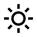 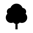 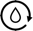 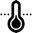 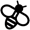 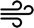 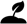 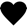 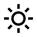 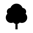 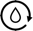 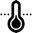 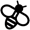 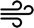 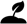 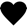 Data Portrait
Local-ecological zoom in
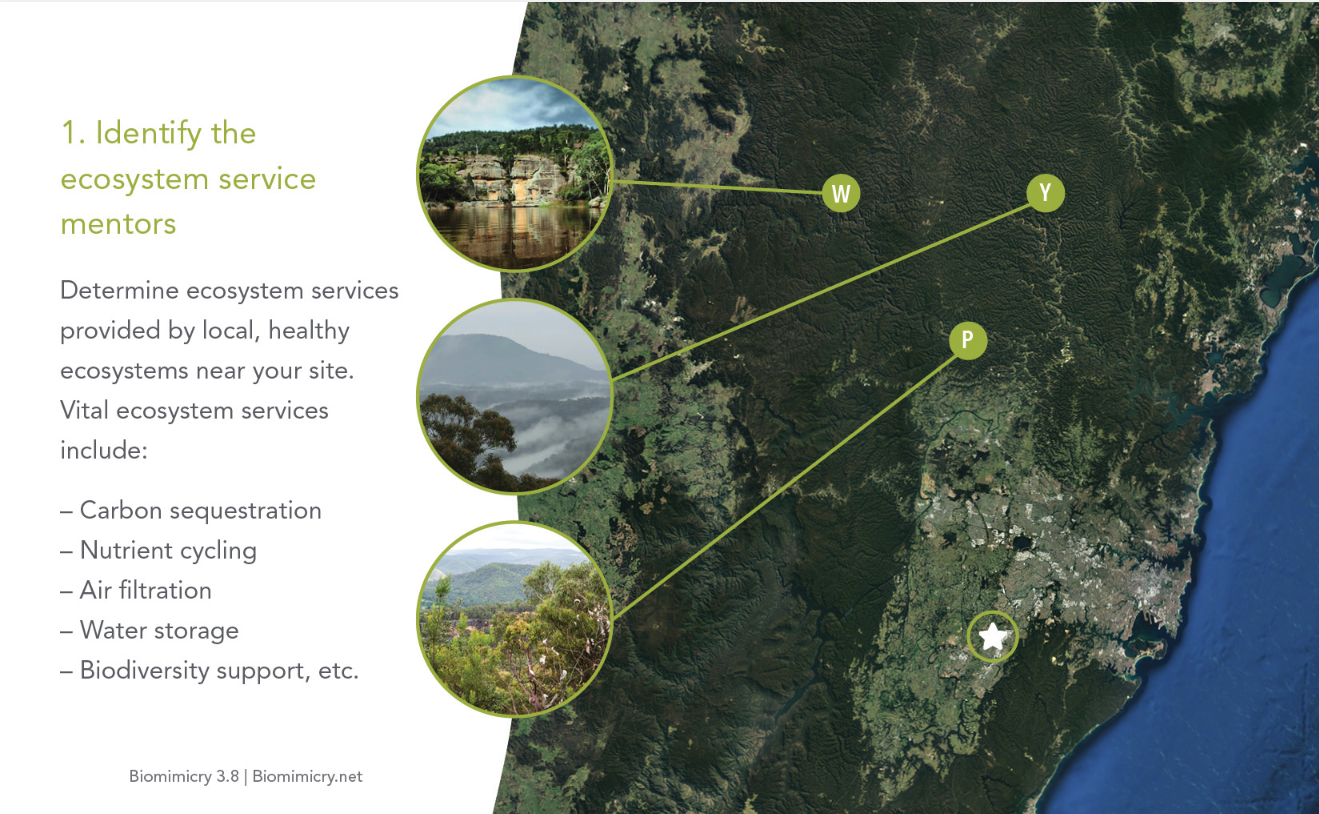 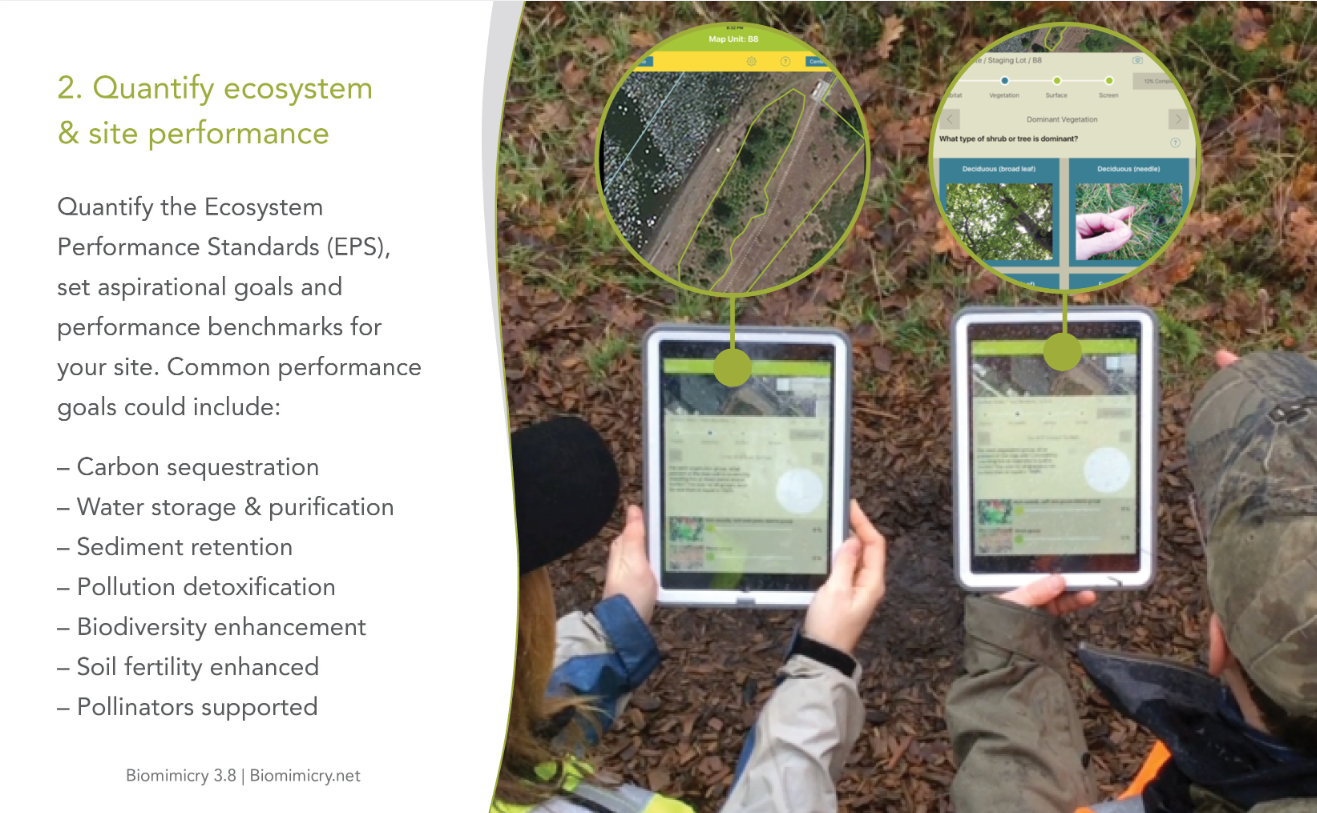 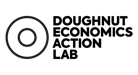 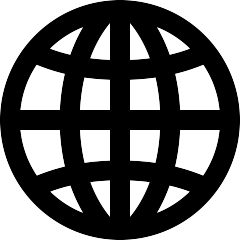 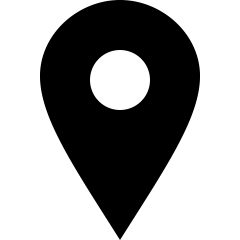 E C O L O G I C A L   C E I L I N G
How can our place be as generous as nearby nature?
Cleansethe air
House biodiversity
Storecarbon
Cyclewater
Harvestenergy
Regulate the
temperature
Build &
protect soil
Enhance wellbeing
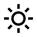 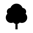 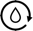 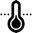 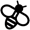 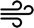 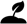 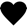 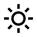 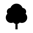 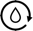 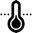 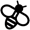 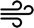 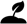 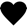 Data Portrait
Local-ecological zoom in
HOW NATURE DOES IT:
Forests cool air temperatures through evapotranspiration
CITY TARGET:
Increase the use of green space as green infrastructure
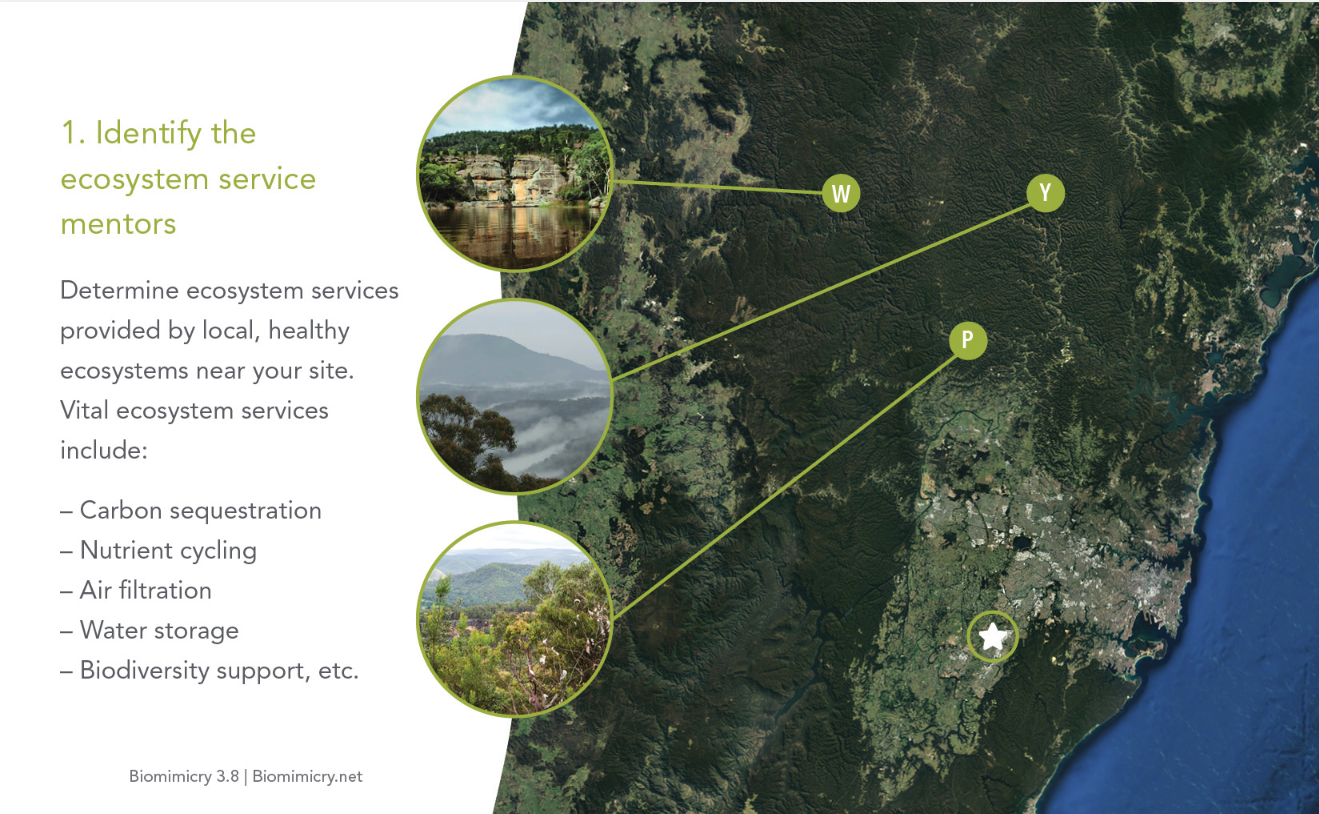 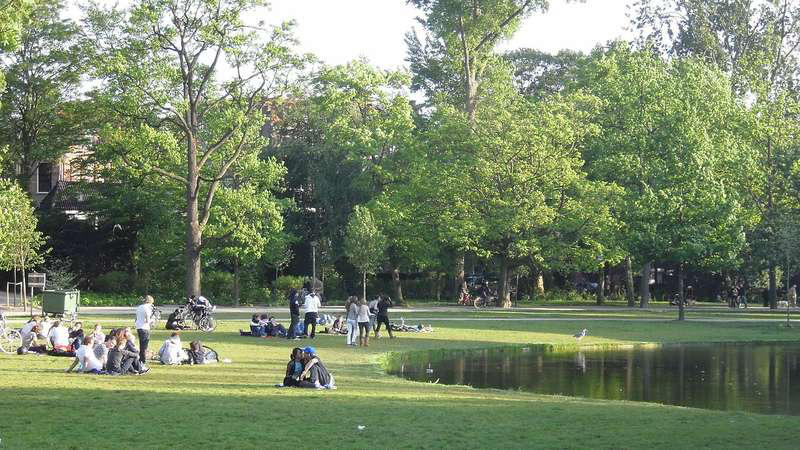 CITY SNAPSHOT:

Amsterdam's temperatures can be up to 5°C warmer than surrounding areas due to urban heat island effect.
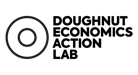 Local-ecological data: Amsterdam
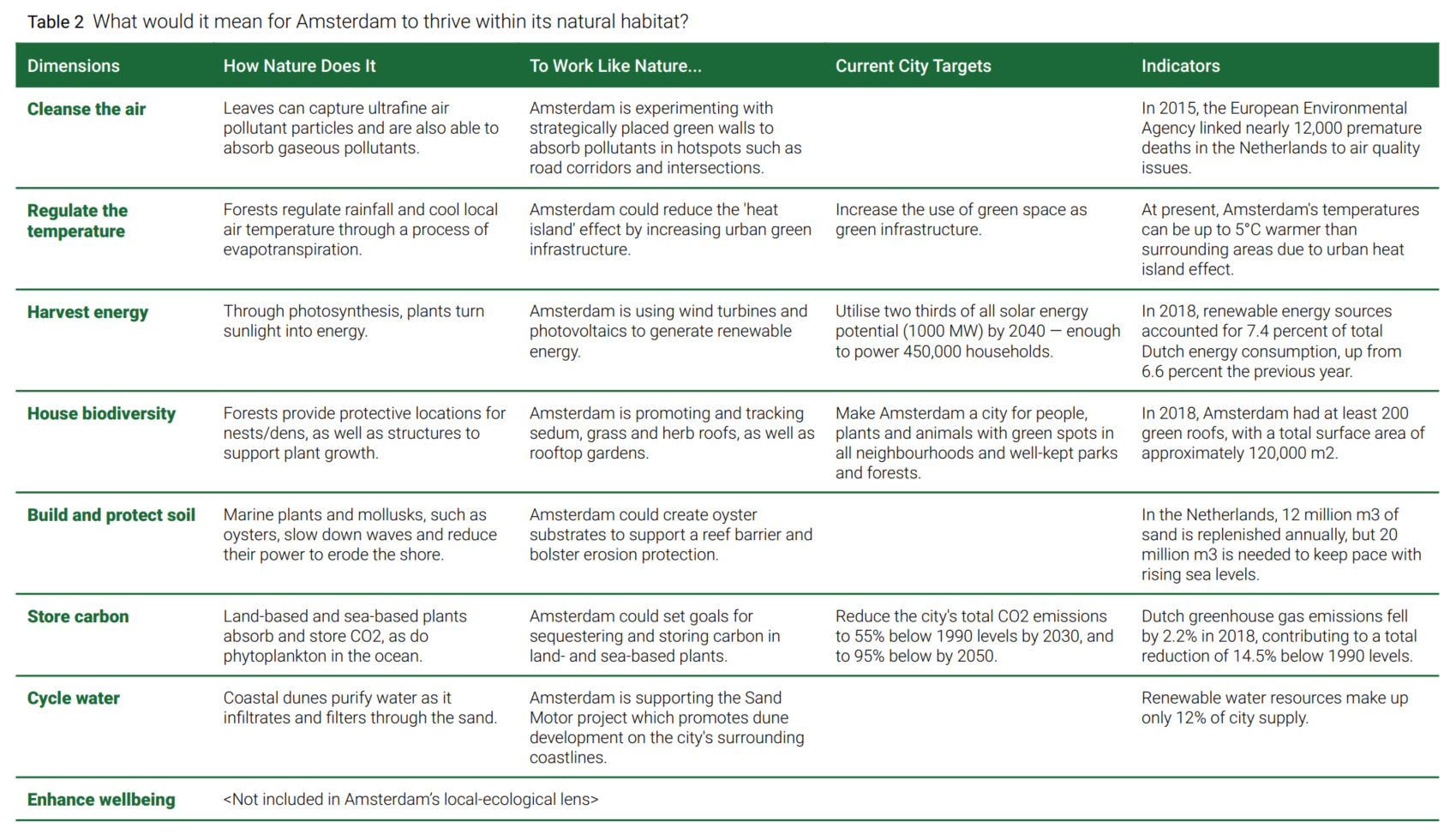 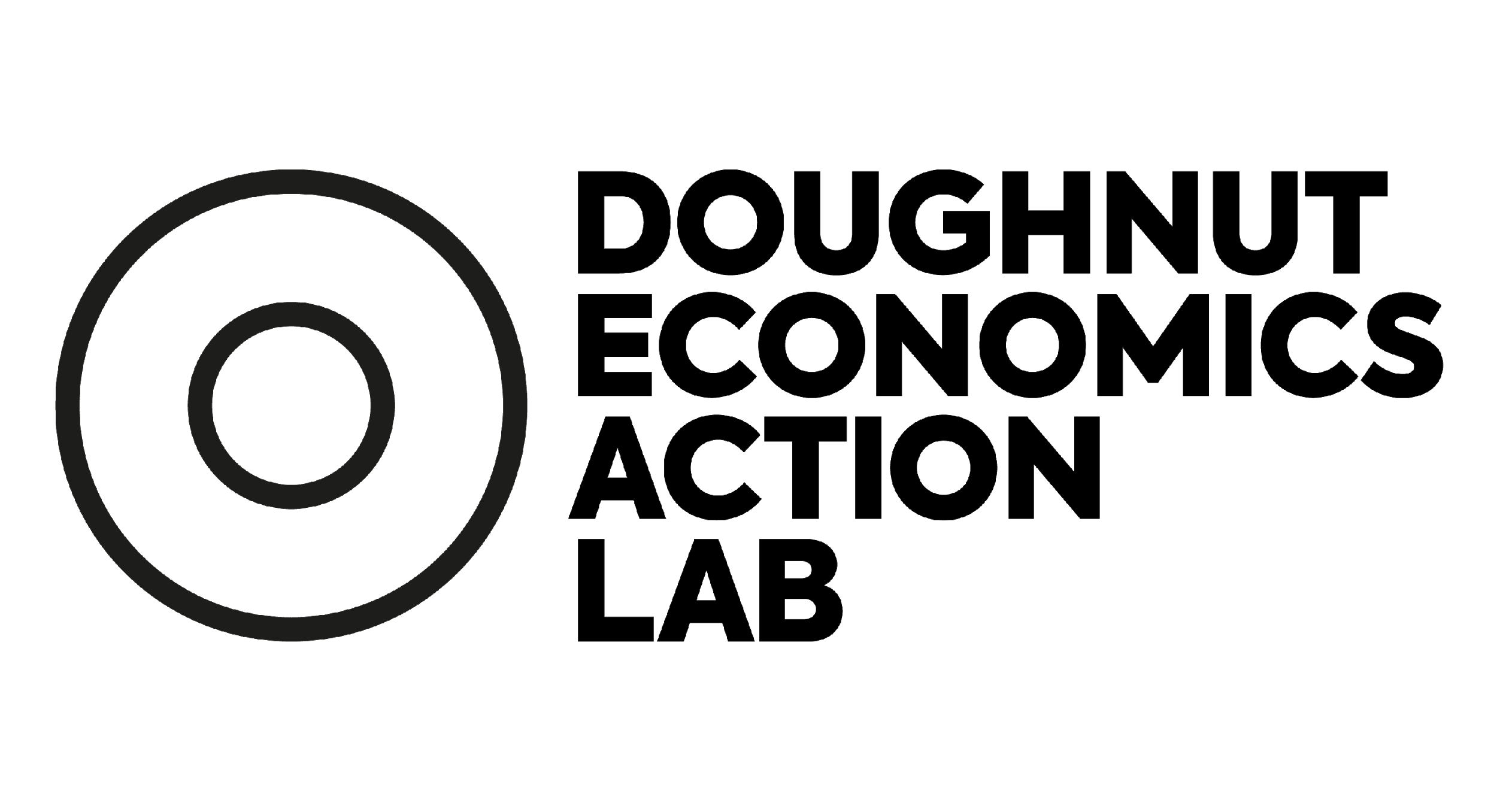 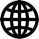 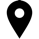 E C O L O G I C A L   C E I L I N G
How can our place respect the health of the whole planet?
Climatechange
Ocean acidification
Chemical
pollution
Excessivefertilizer use
Water withdrawals
Land conversion
Biodiversityloss
Airpollution
Ozone layer
depletion
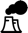 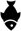 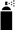 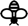 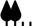 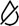 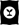 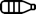 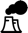 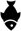 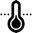 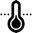 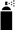 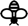 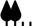 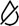 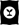 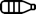 Data Portrait
Global-ecological zoom in
What’s useful?
What would be most strategic for us to
focus on?
Targets
How could 
we define place-based targets?
Indicators
How do lifestyles here put pressure on the planet?
Dimensions
What ecological dimensions could we
focus on?
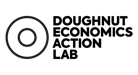 ‘Downscaling’ planetary boundaries
National environmental footprint
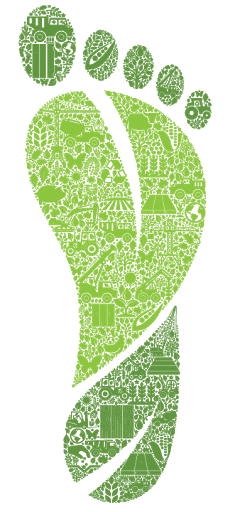 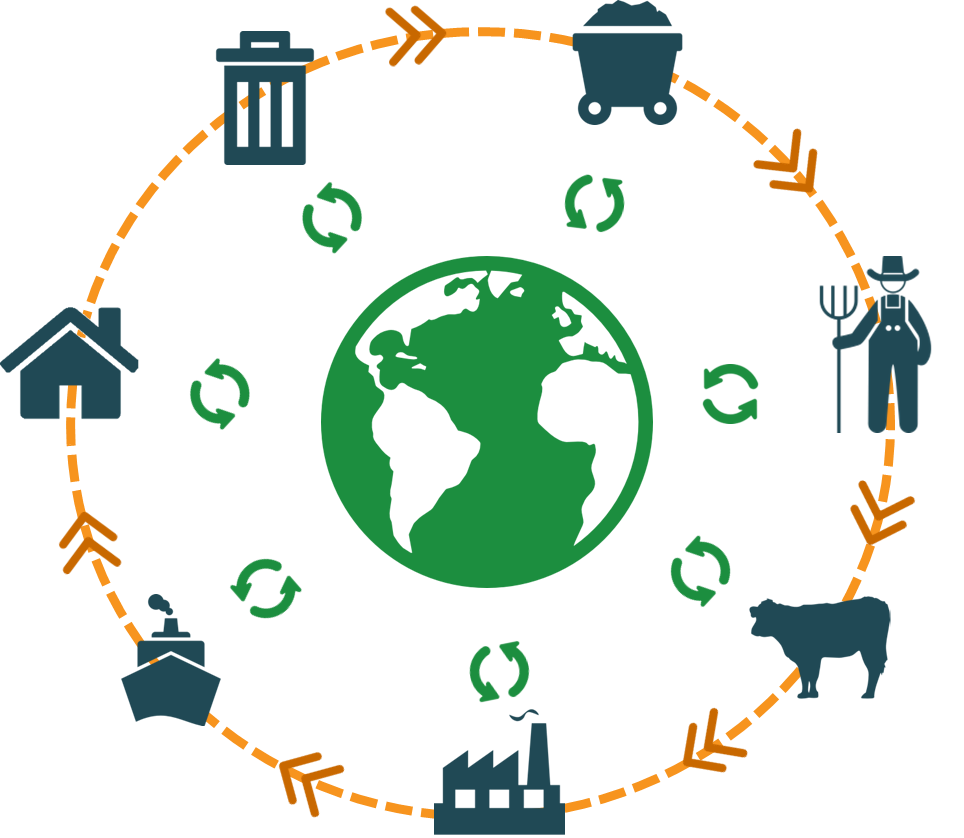 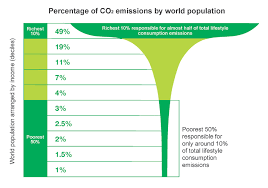 Define city share of footprint
Gather environmental footprint data
City environmental footprint
Income-adjusted
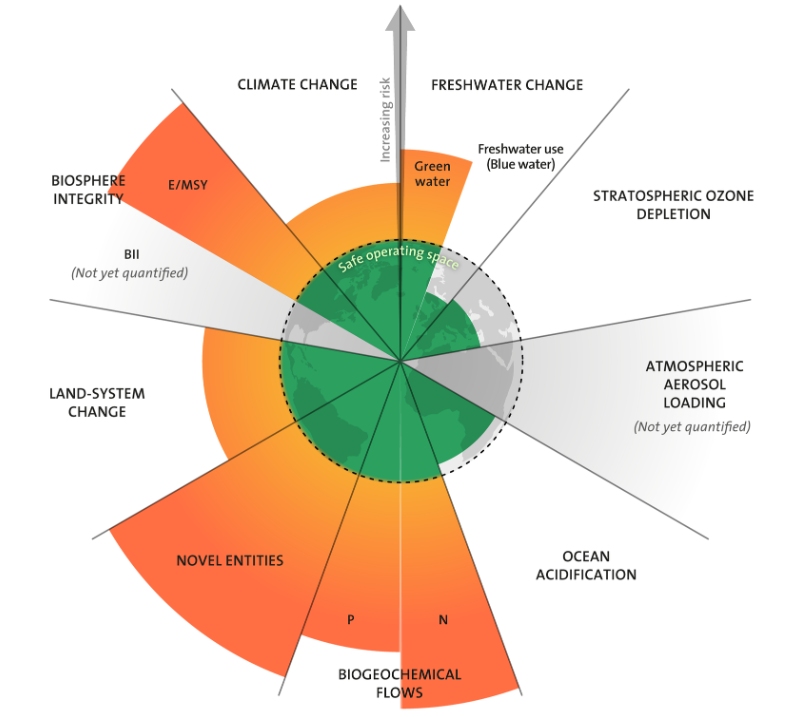 Select ecological dimensions
= City Overshoot
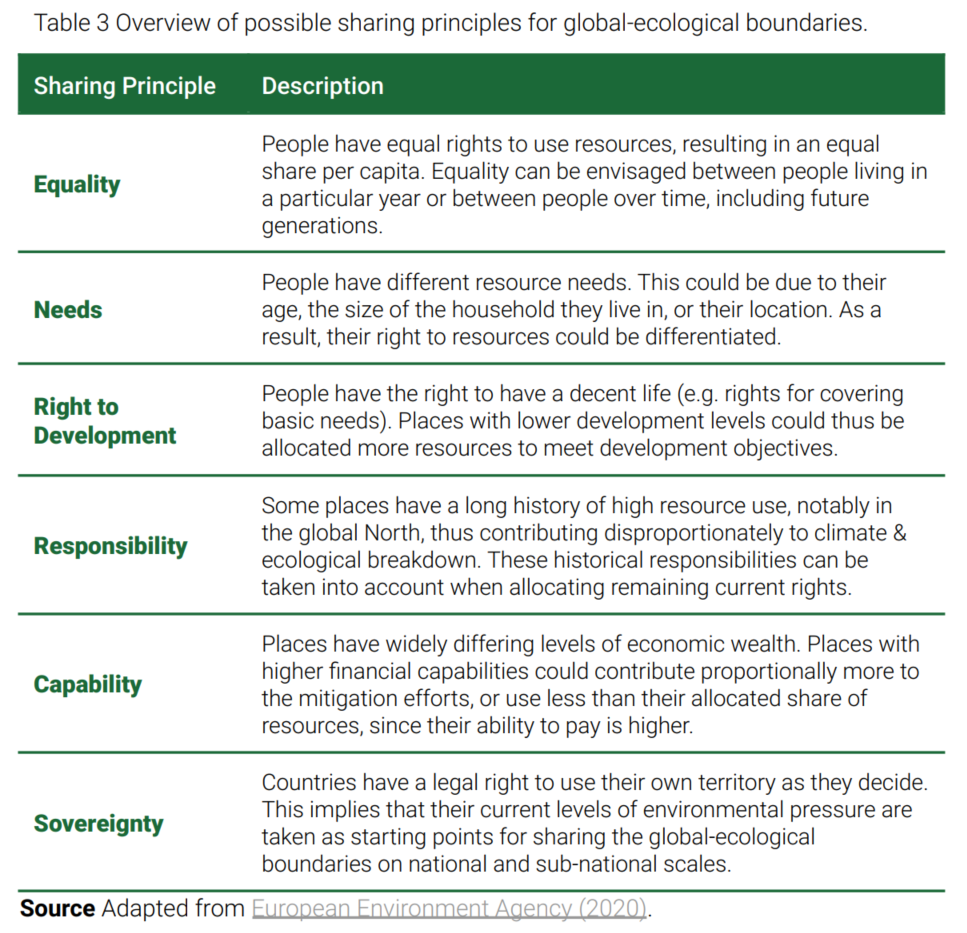 City boundary
Gather planetary boundary data
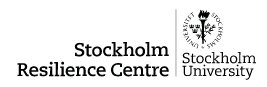 Define city share of boundary
Planetary boundary
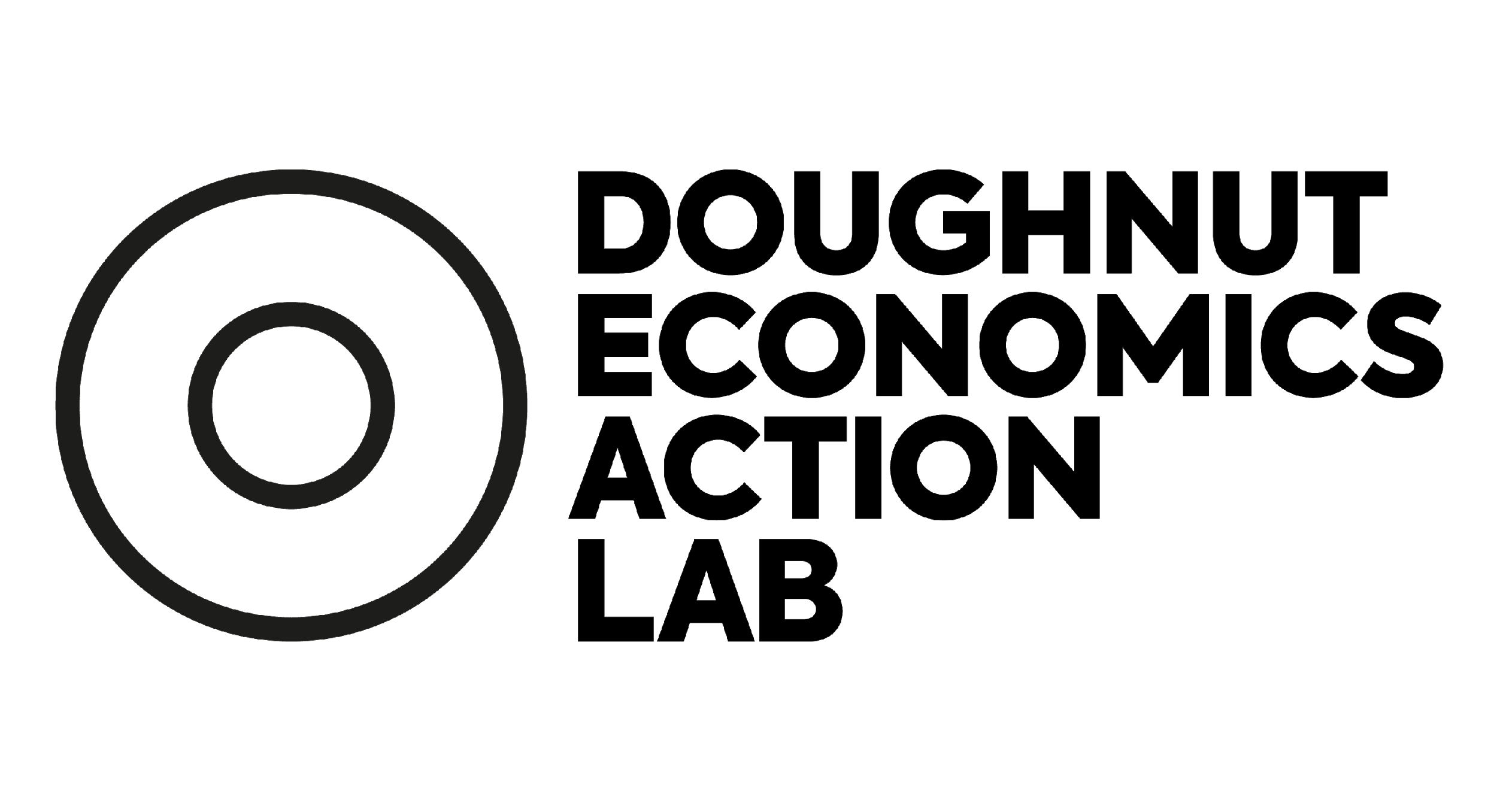 Global-ecological data: Amsterdam
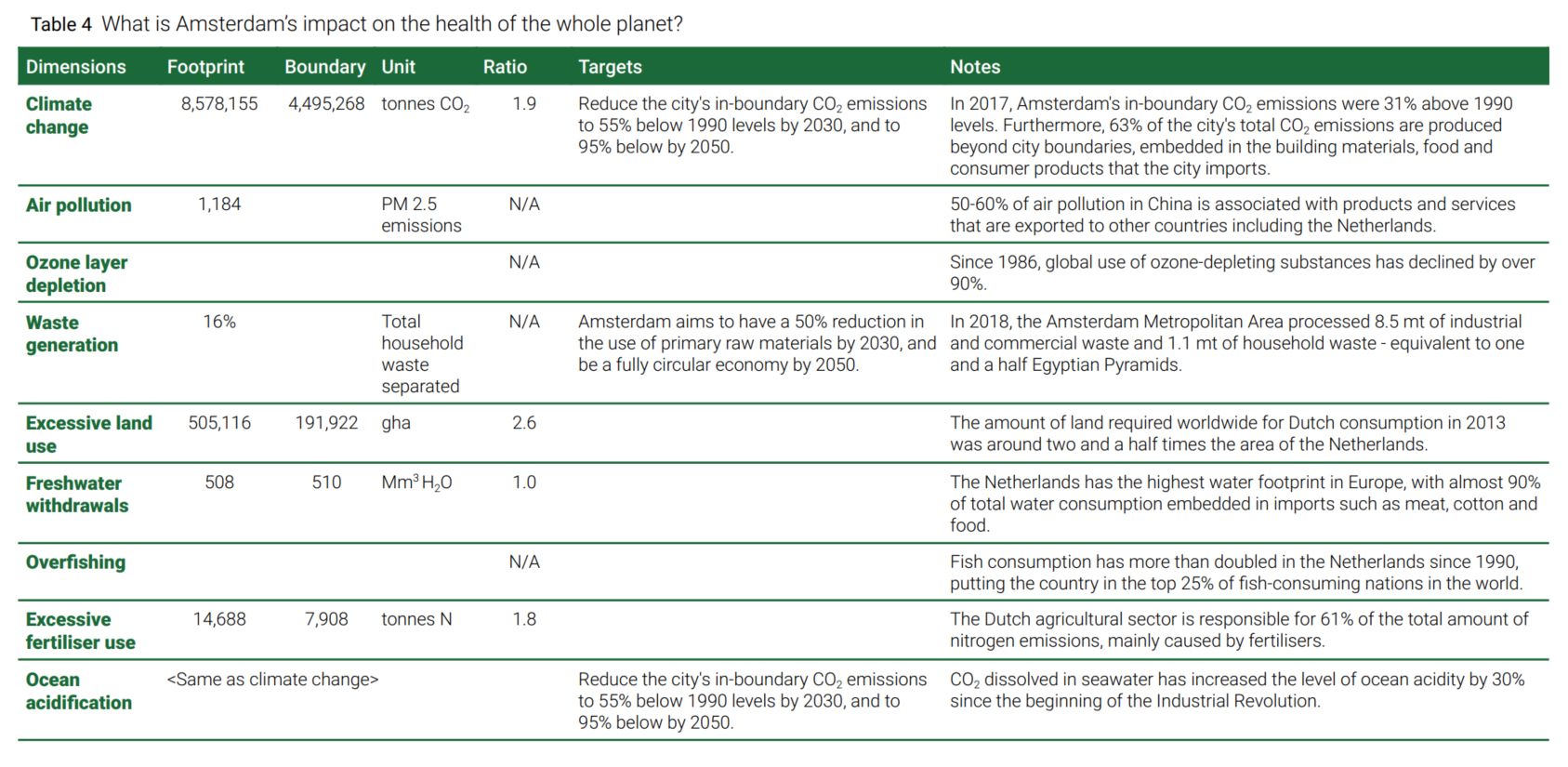 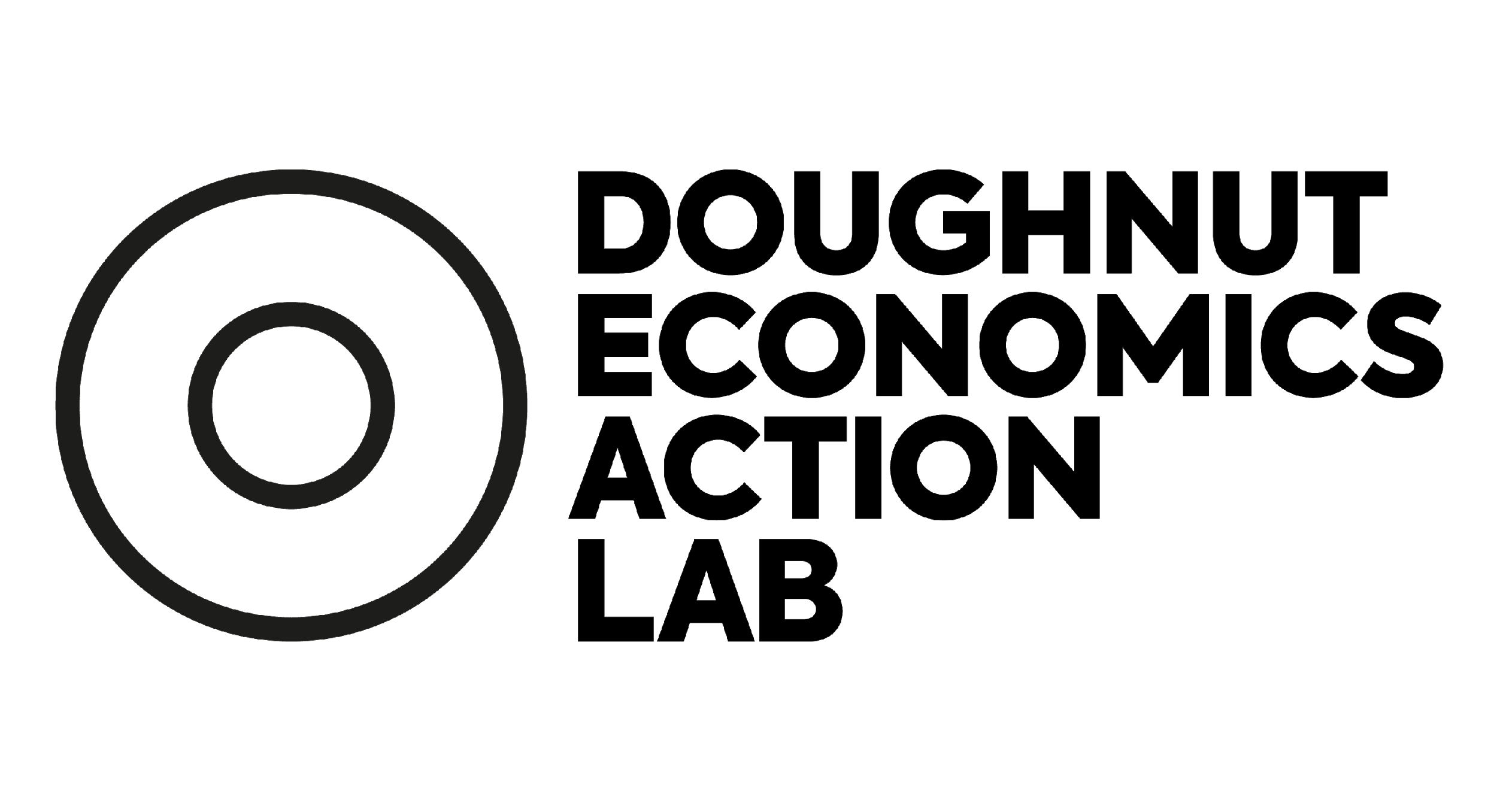 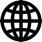 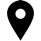 How can our place respect the wellbeing of all people?
What’s
useful?
What would be most strategic for us to
focus on?
Targets

How could we best set
targets?
Indicators & Data
What kinds of data could we gather, and how?
Dimensions & Connections
How could we recognise two-way relations?
Data Portrait
Global-social zoom in
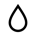 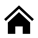 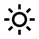 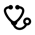 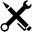 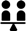 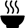 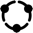 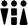 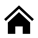 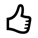 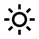 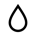 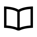 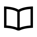 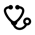 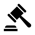 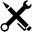 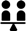 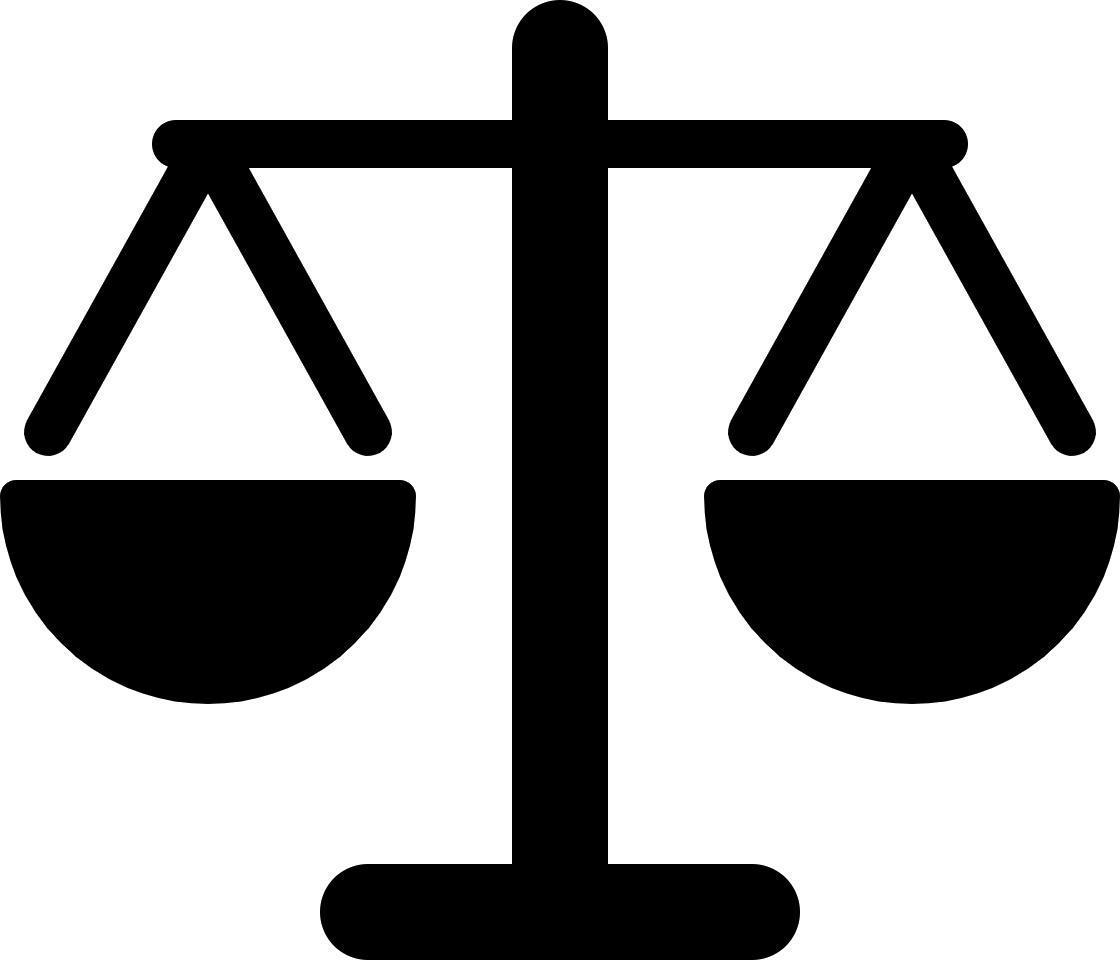 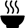 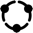 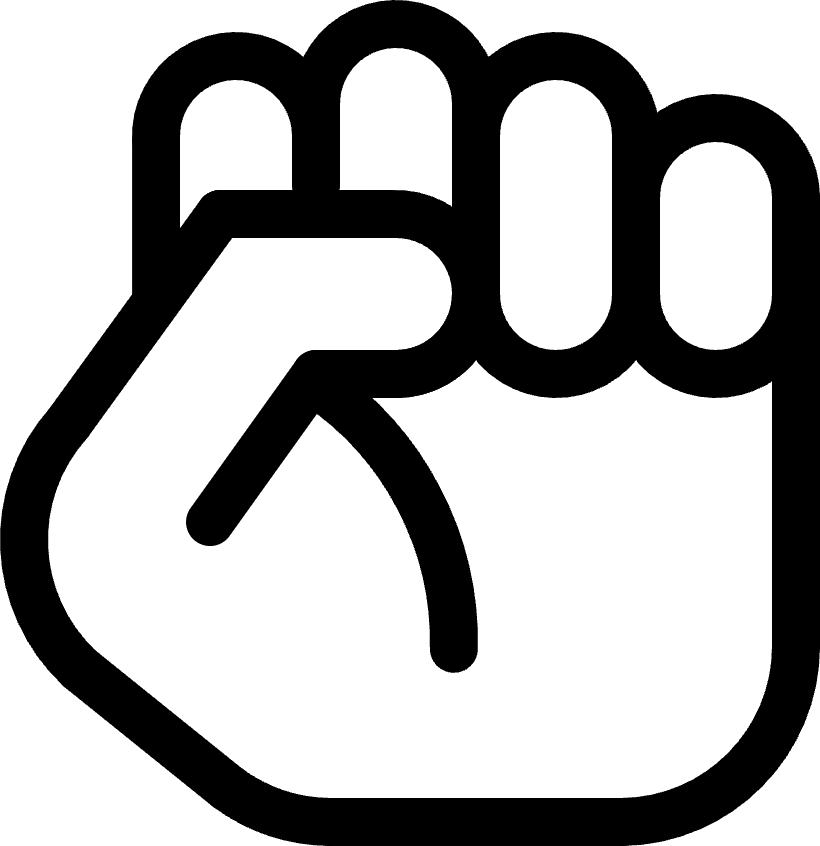 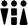 Food
Water
Health
Education
Housing
Energy
Income& work
Socialequity
Equality in diversity
Community & networks
Political
voice
Peace & justice
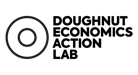 S O C I A L   F O U N D A T I O N
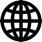 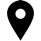 How can our place respect the wellbeing of all people?
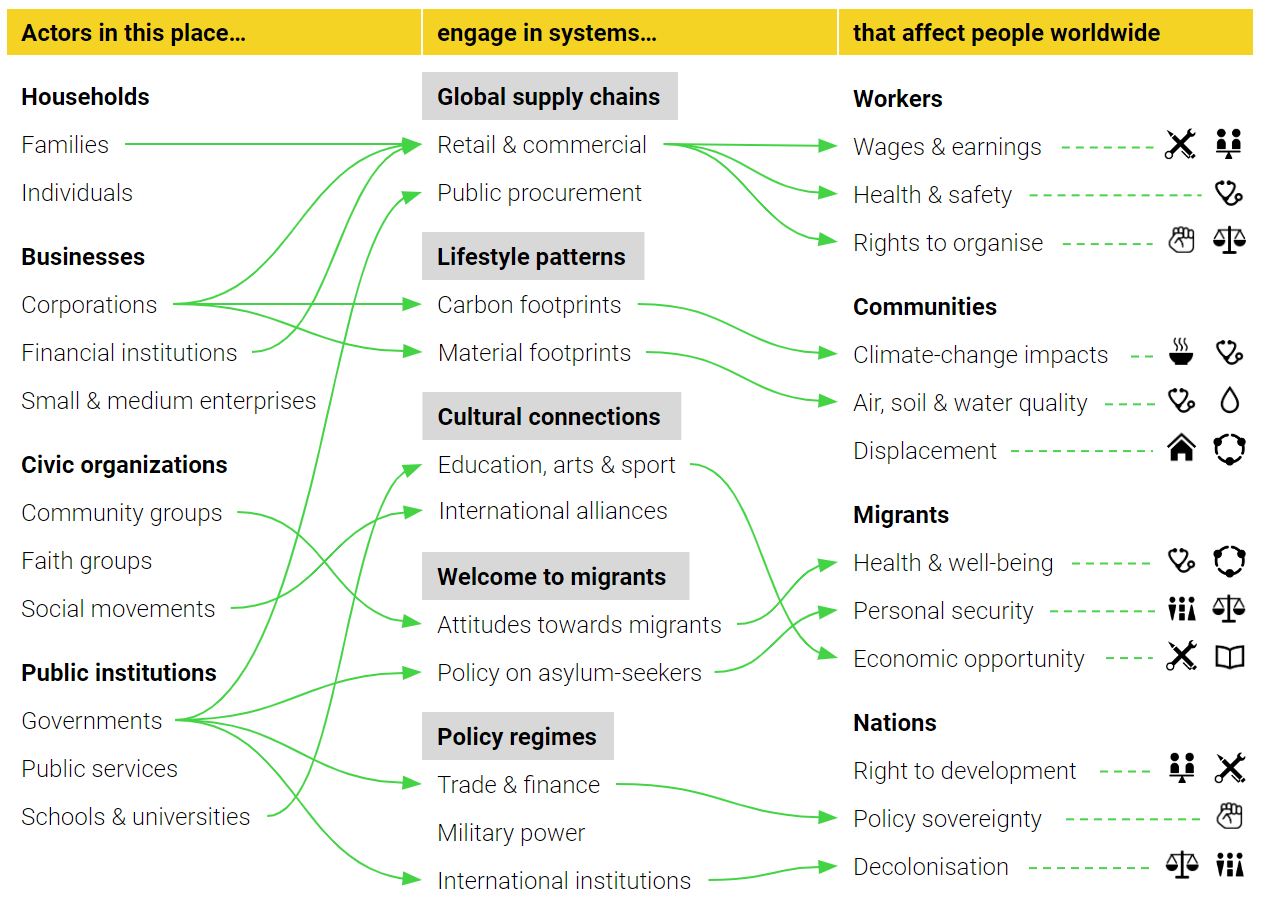 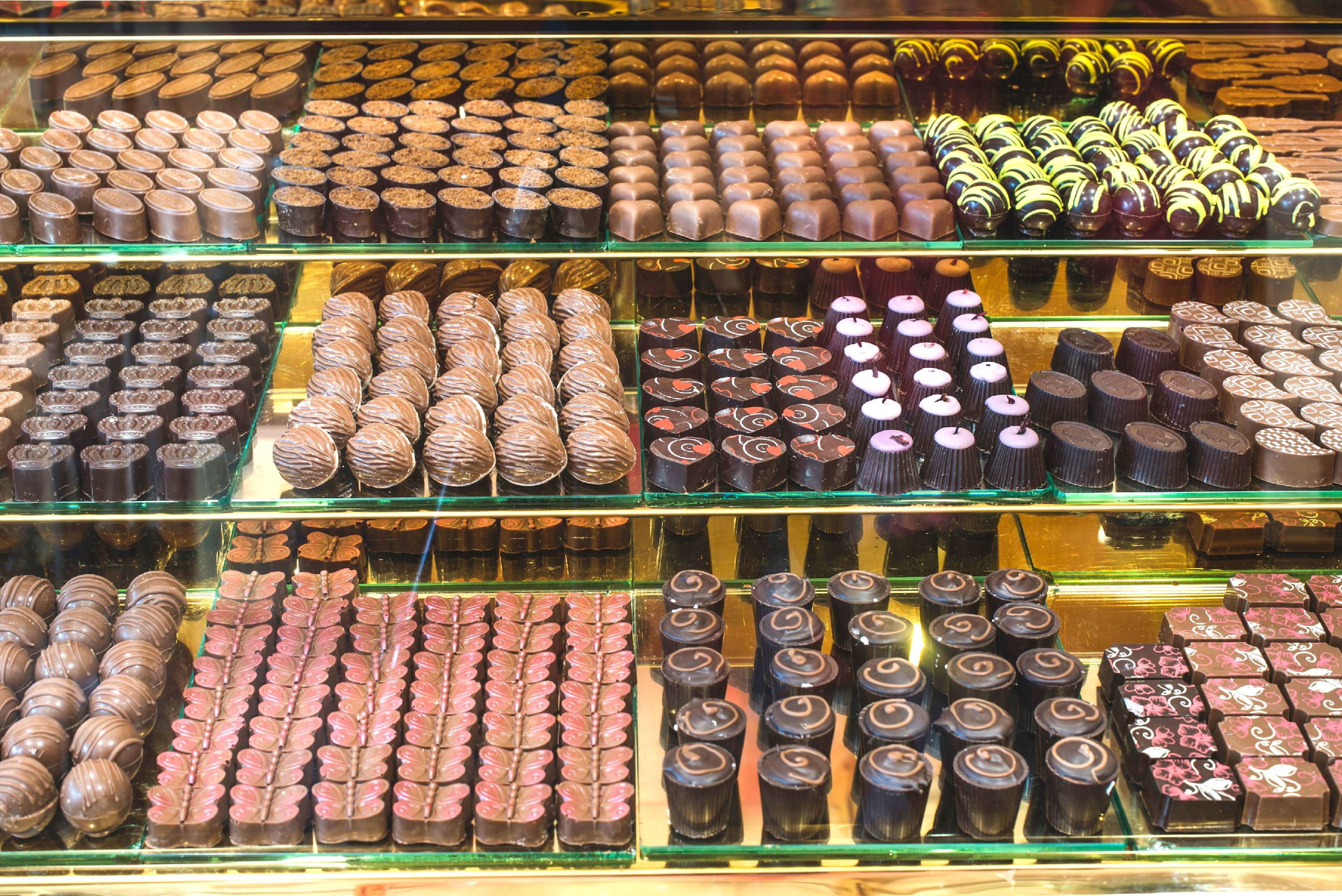 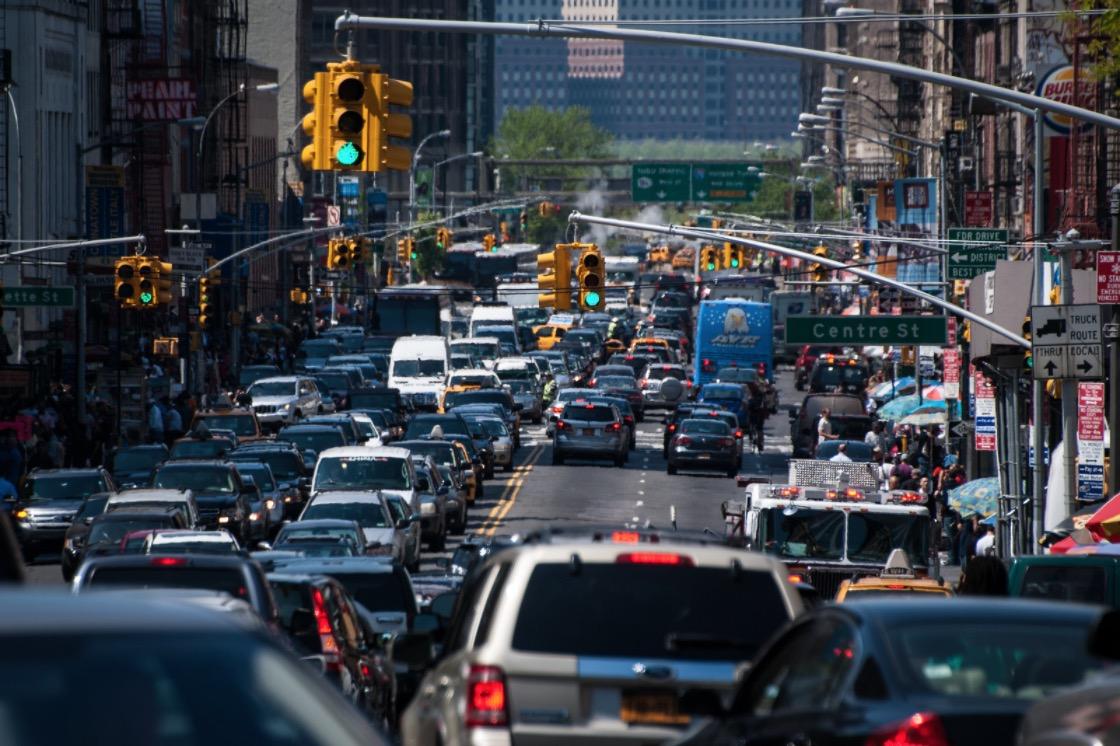 Data Portrait
Global-social zoom in
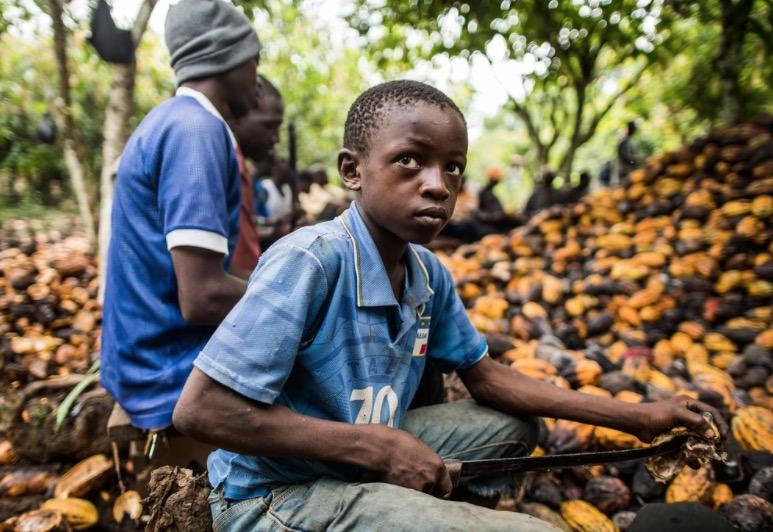 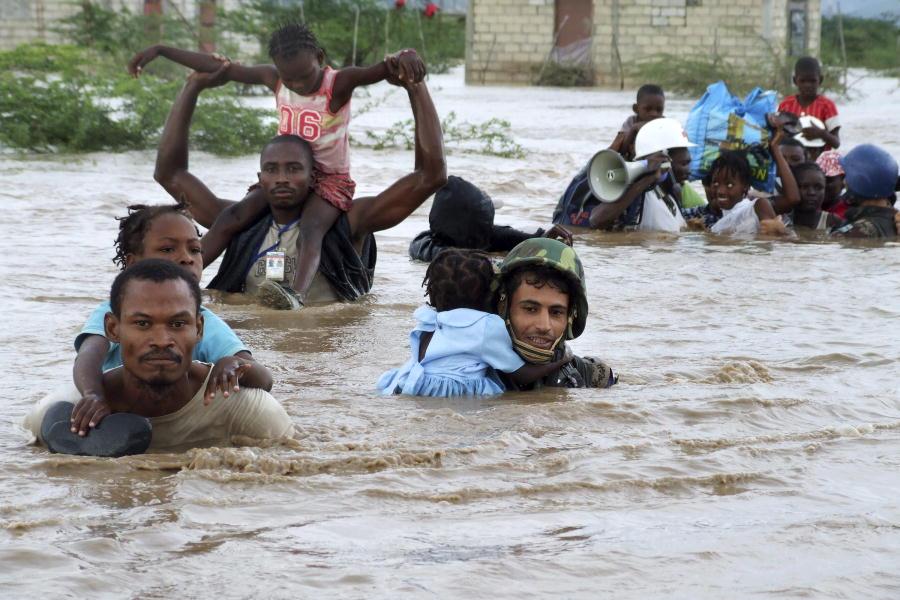 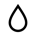 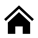 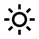 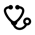 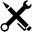 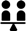 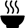 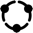 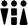 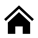 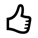 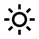 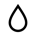 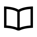 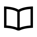 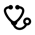 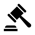 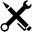 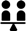 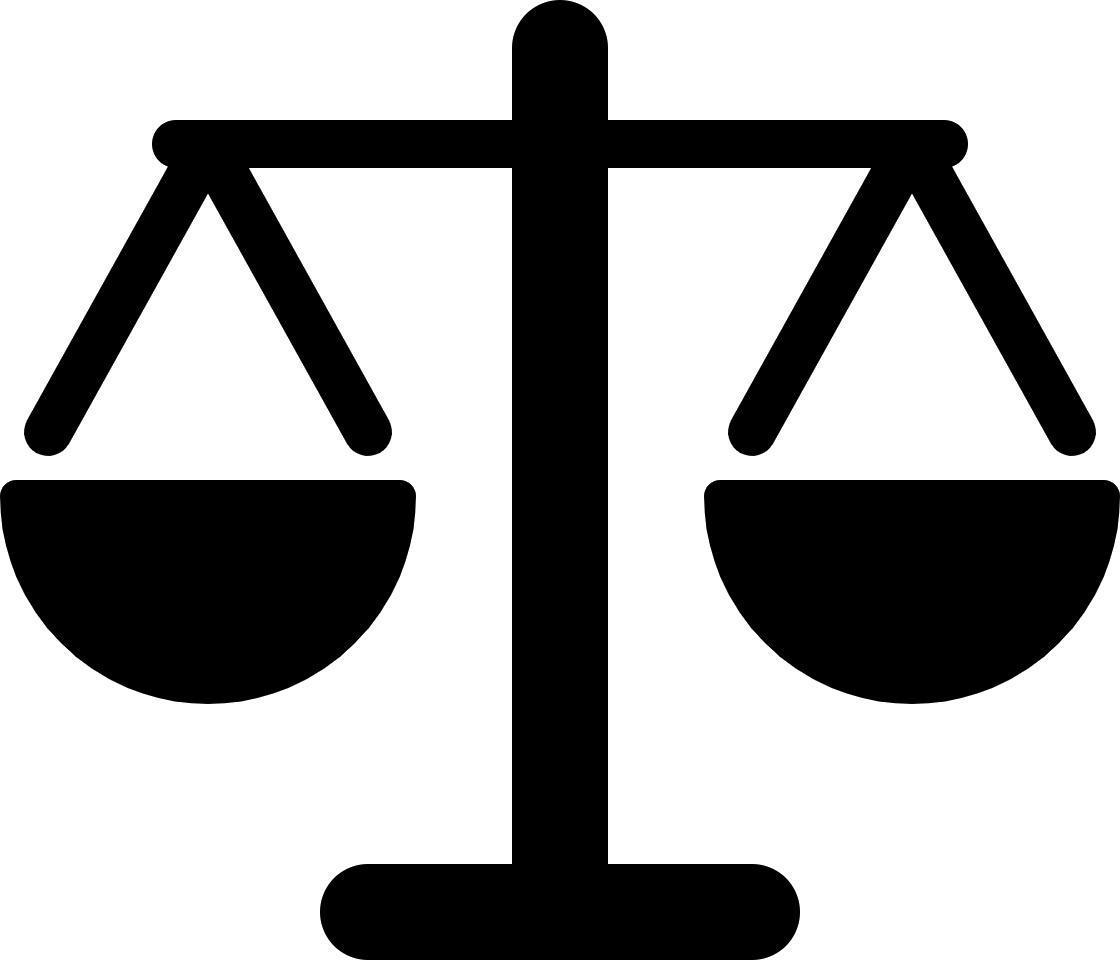 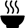 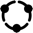 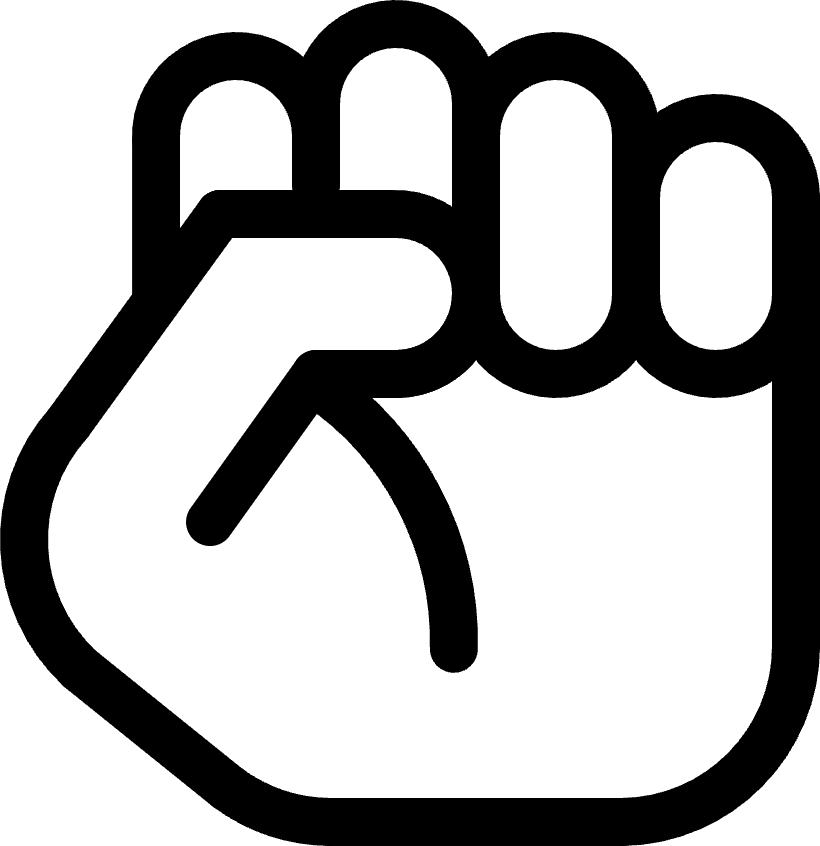 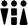 Food
Water
Health
Education
Housing
Energy
Income& work
Socialequity
Equality in diversity
Community & networks
Political
voice
Peace & justice
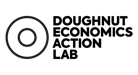 S O C I A L   F O U N D A T I O N
Global-social data: Amsterdam
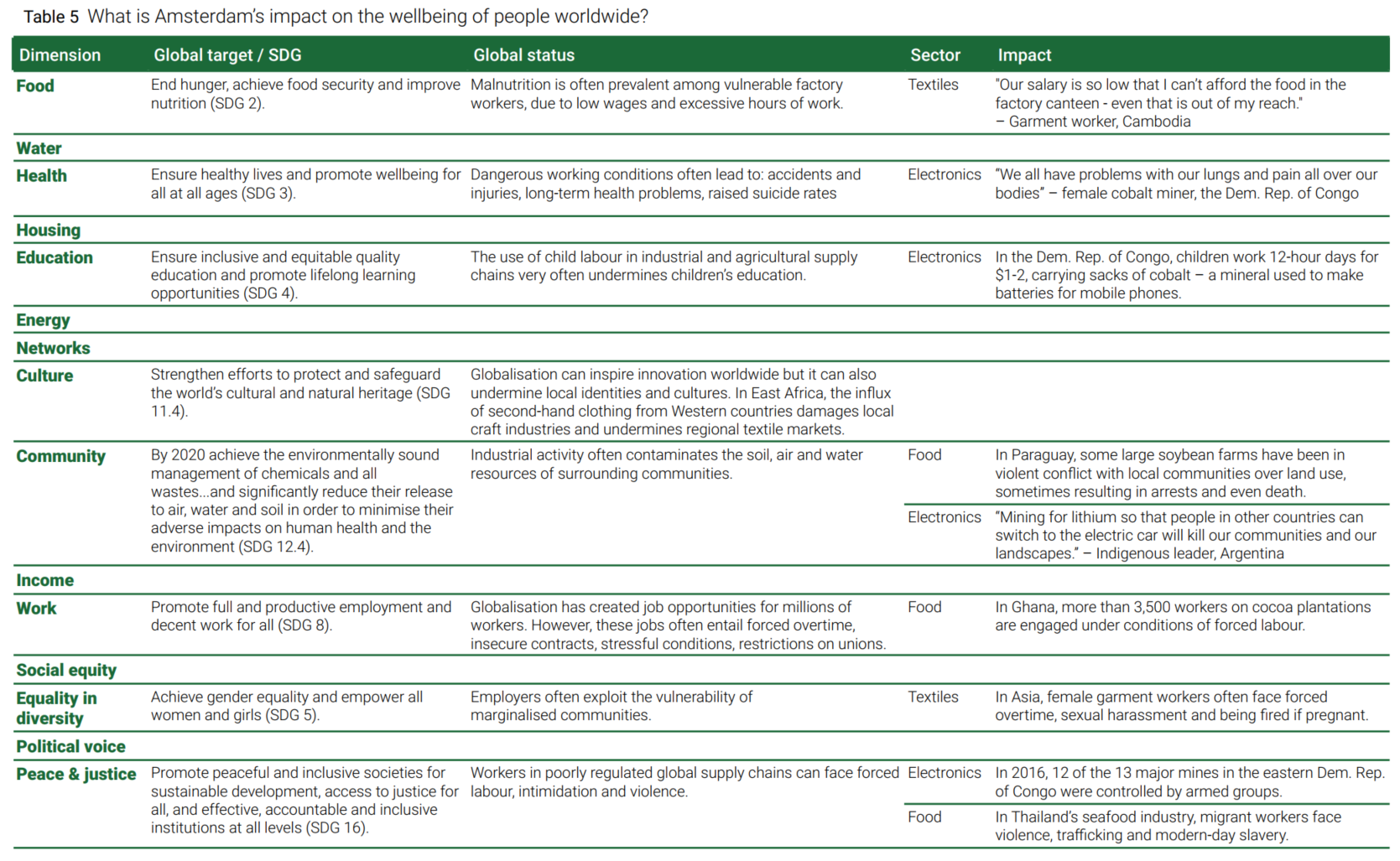 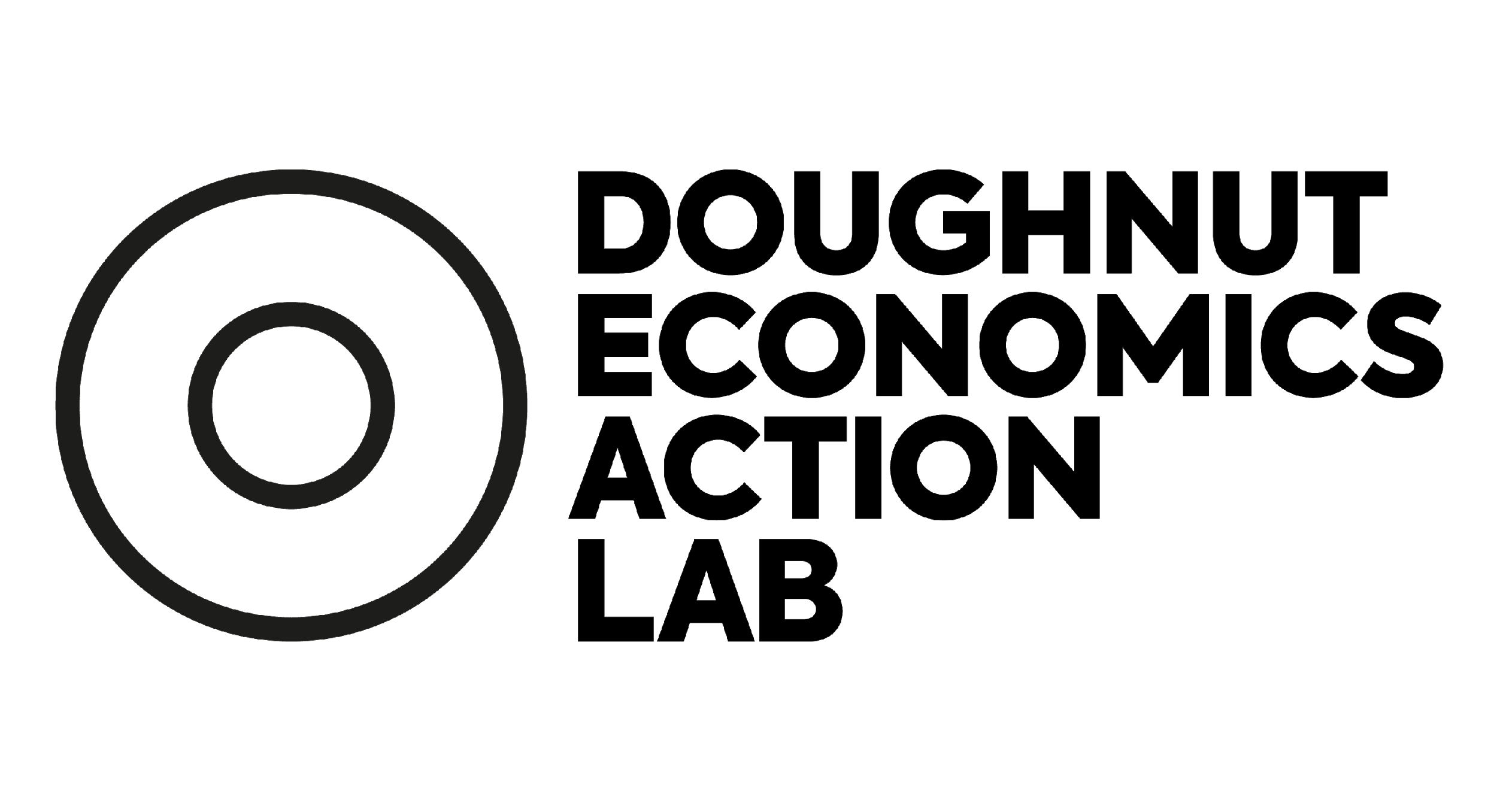 Sharing the Data Portrait results
Amsterdam
Brussels Capital Region
Re-rolled?
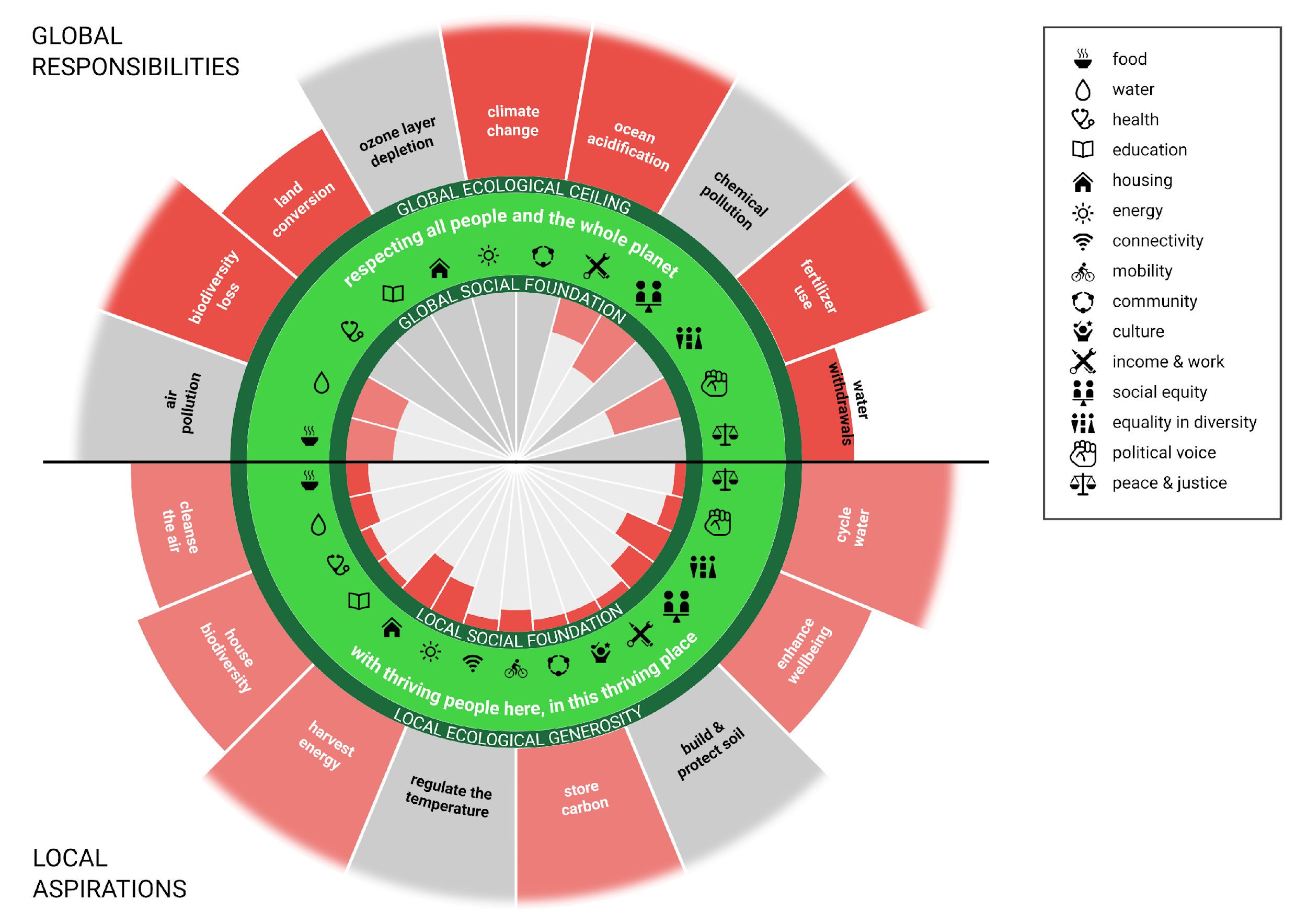 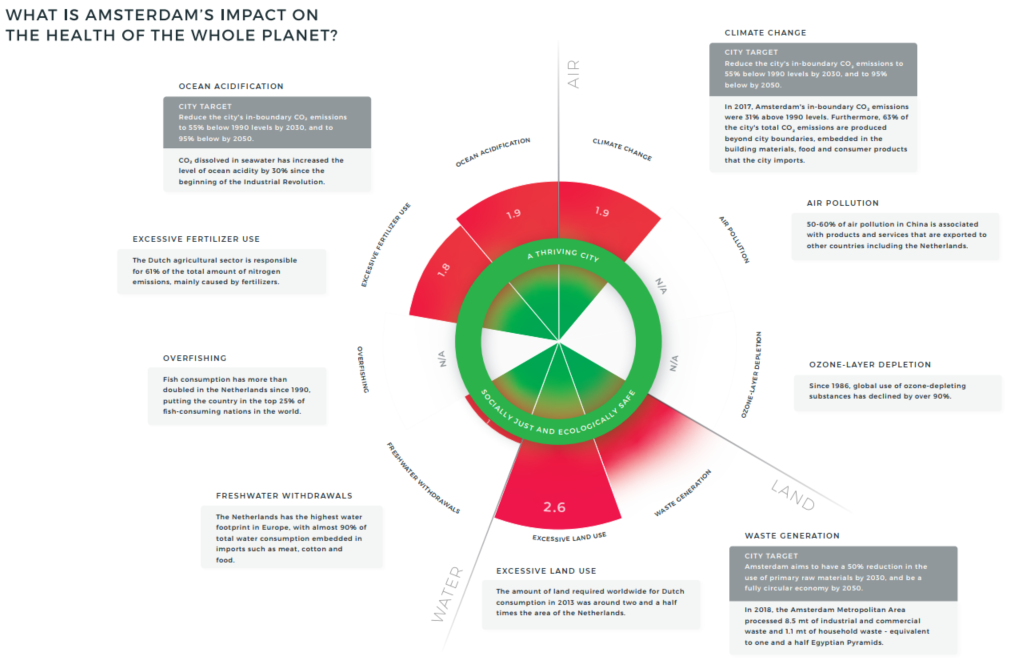 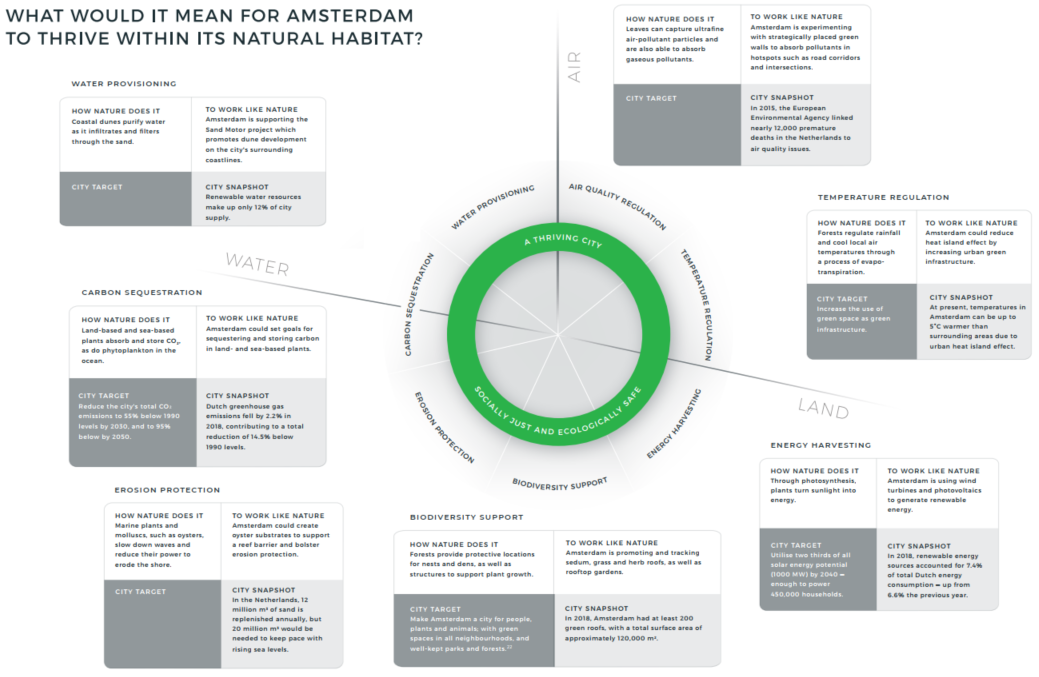 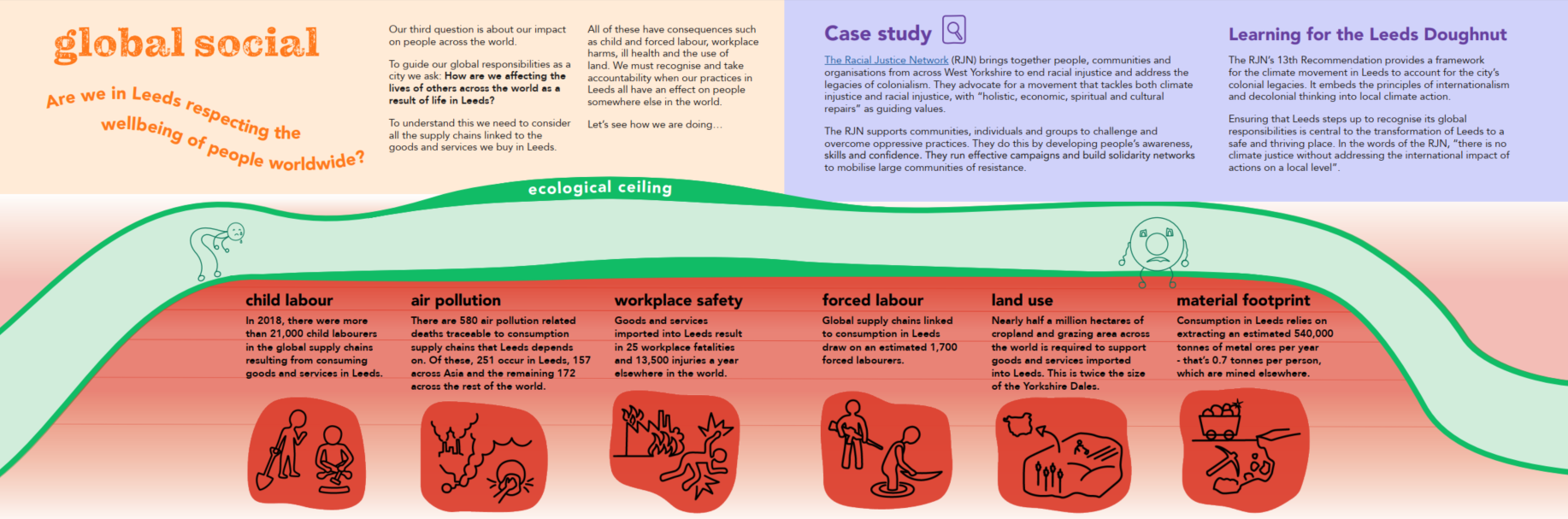 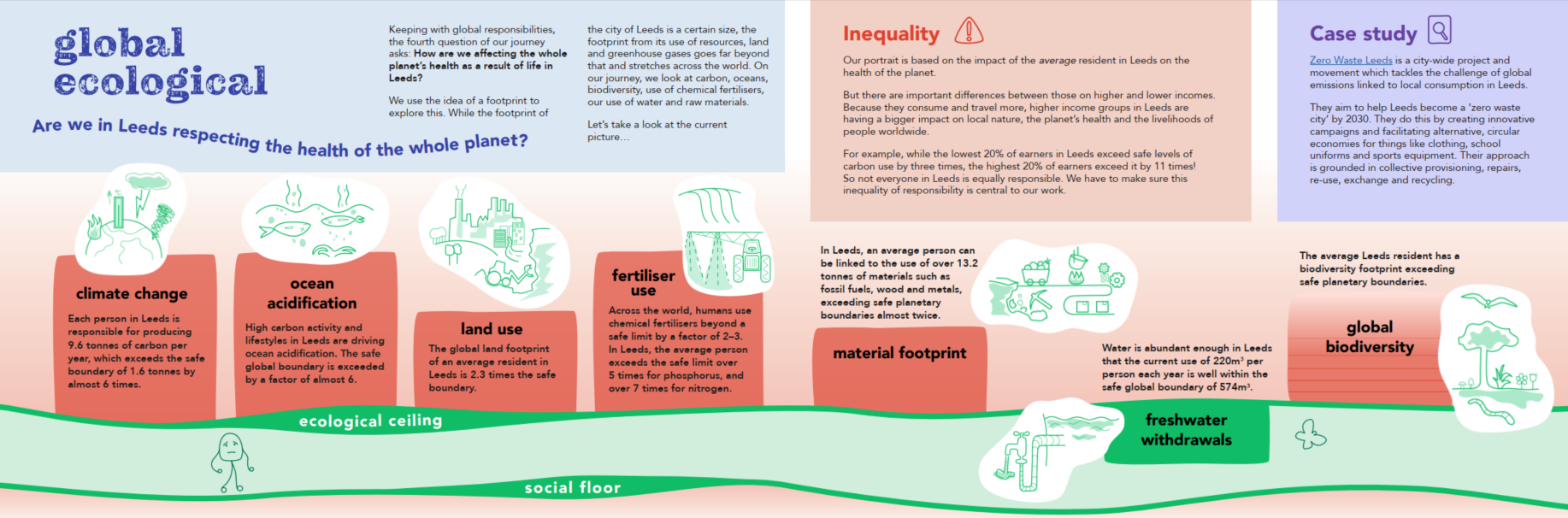 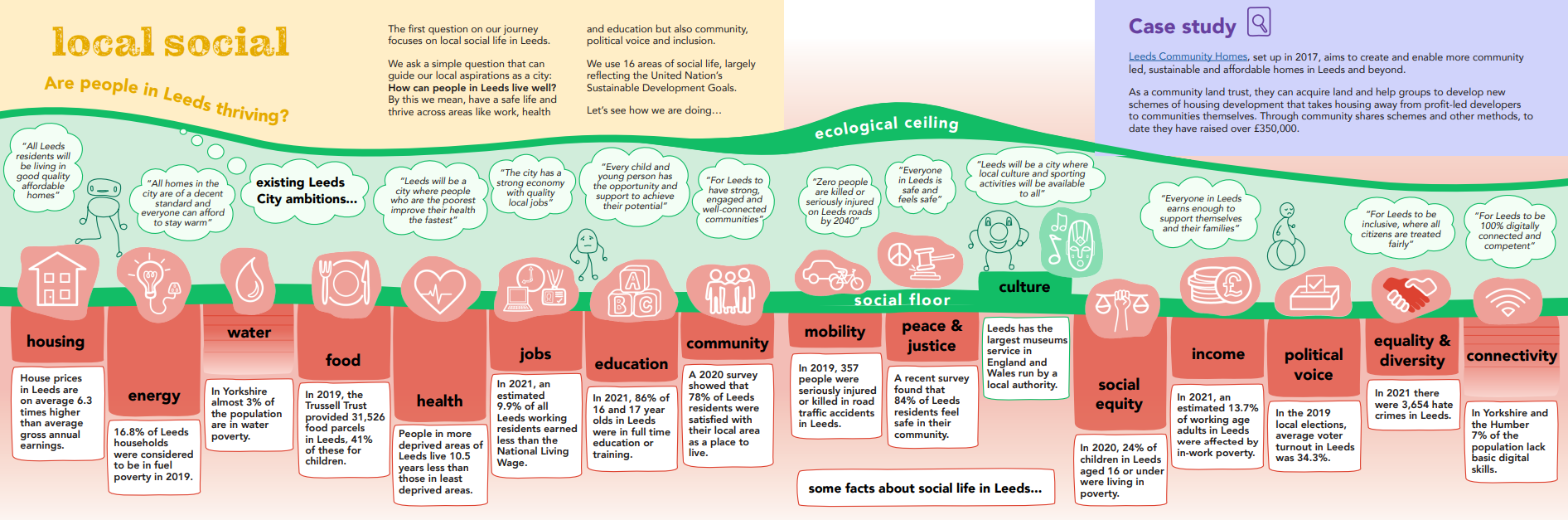 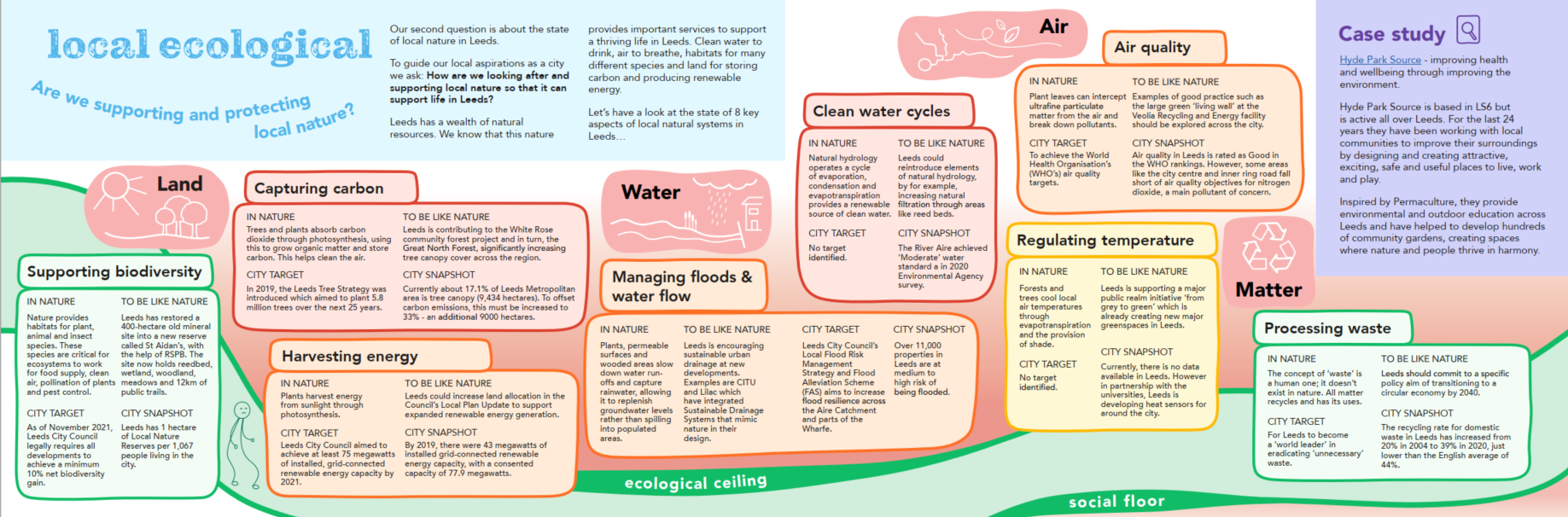 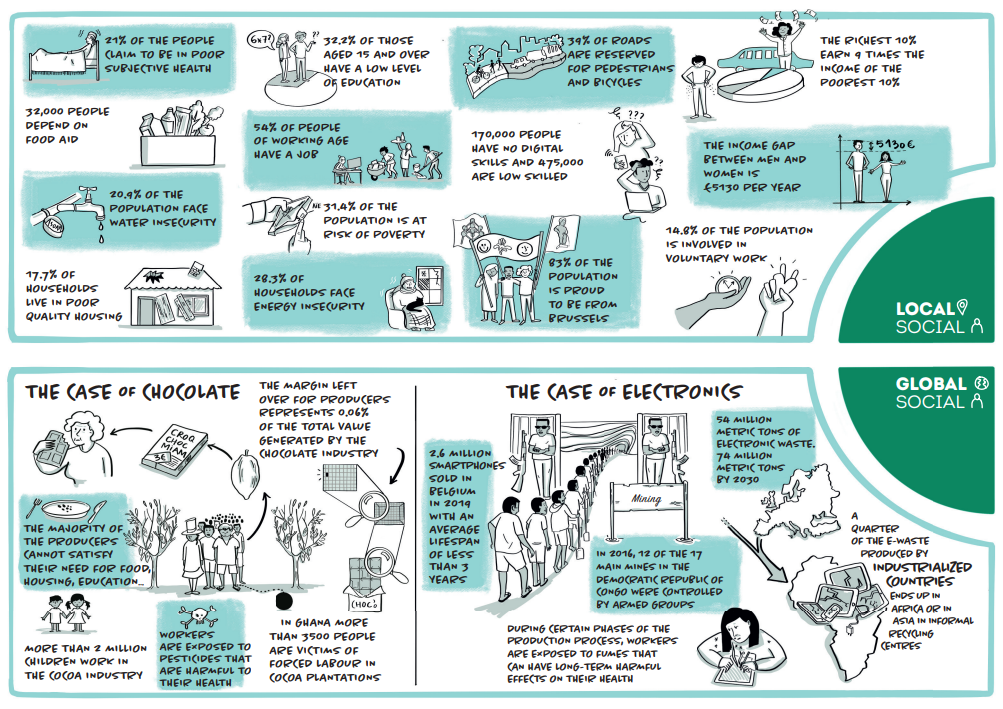 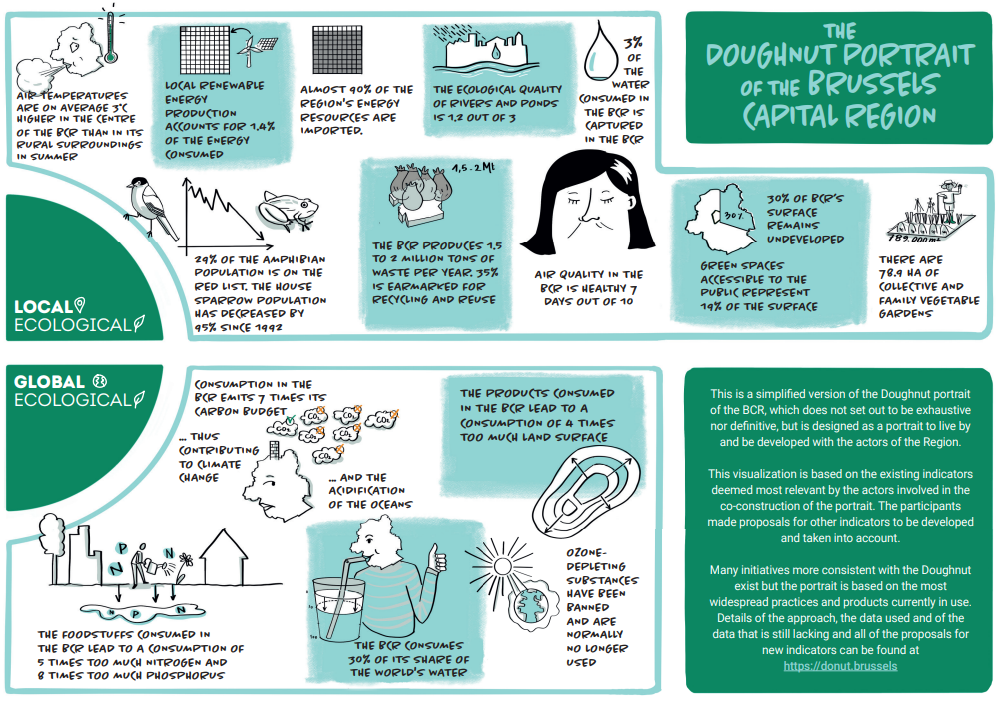 E C O L O G I C A L   C E I L I N G
Ladywood, Birmingham
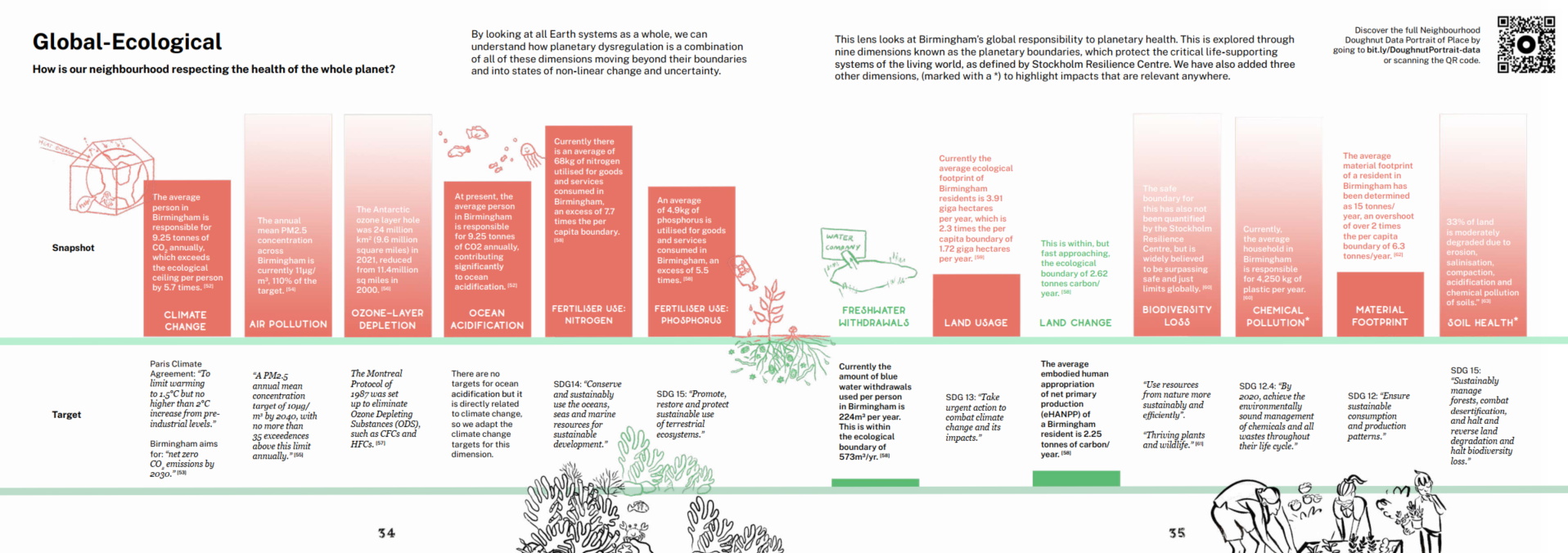 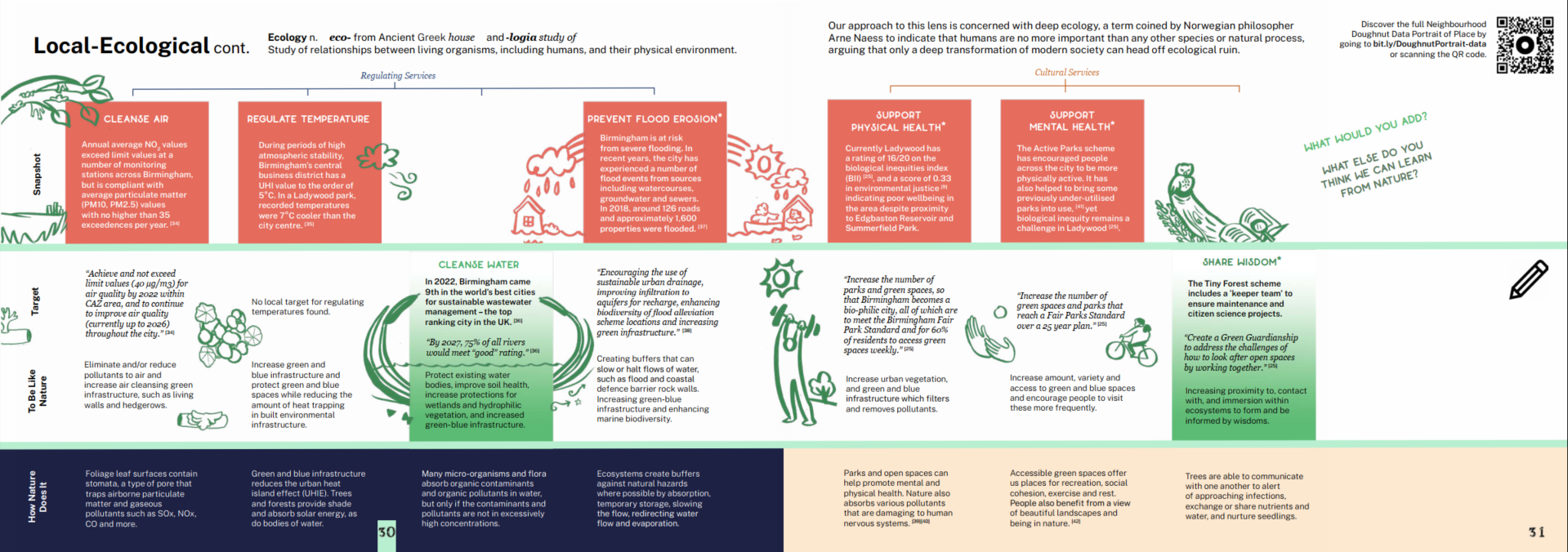 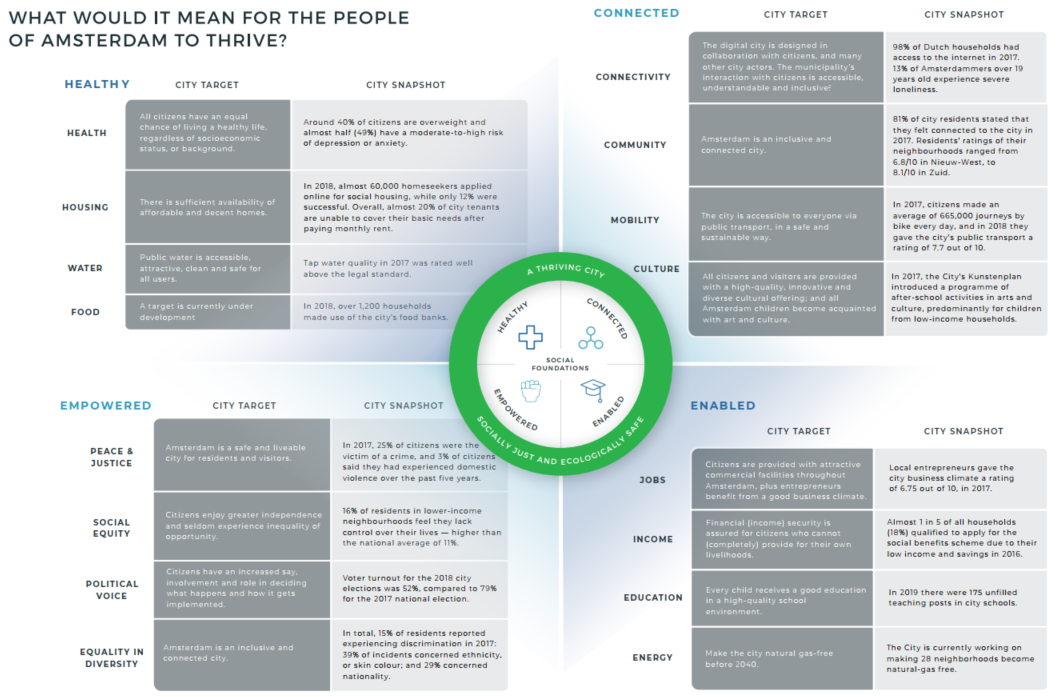 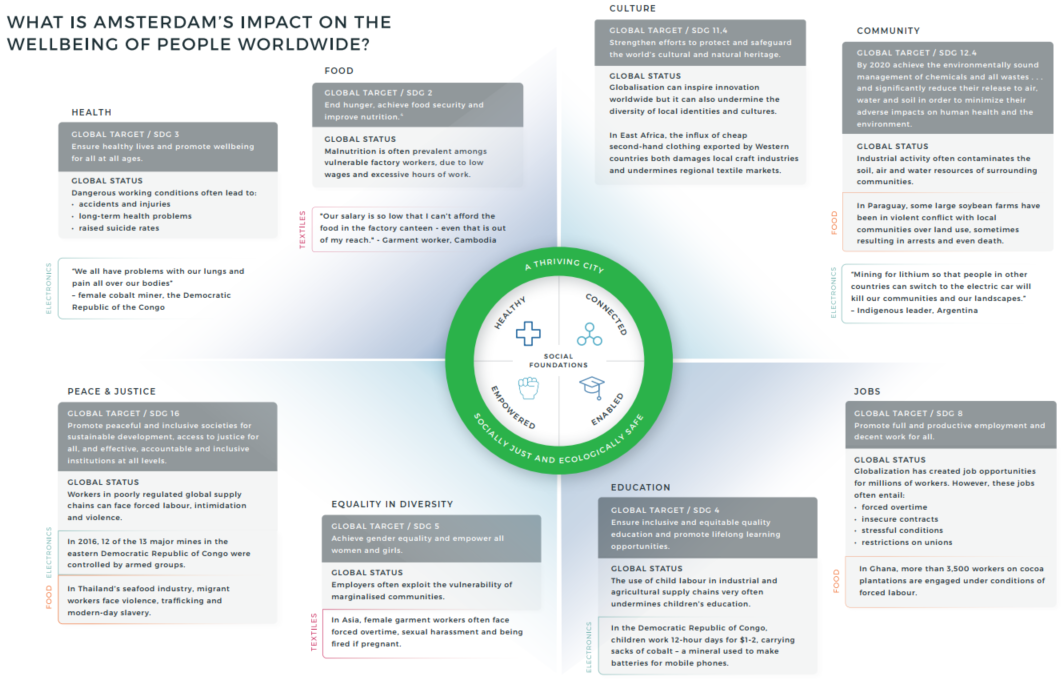 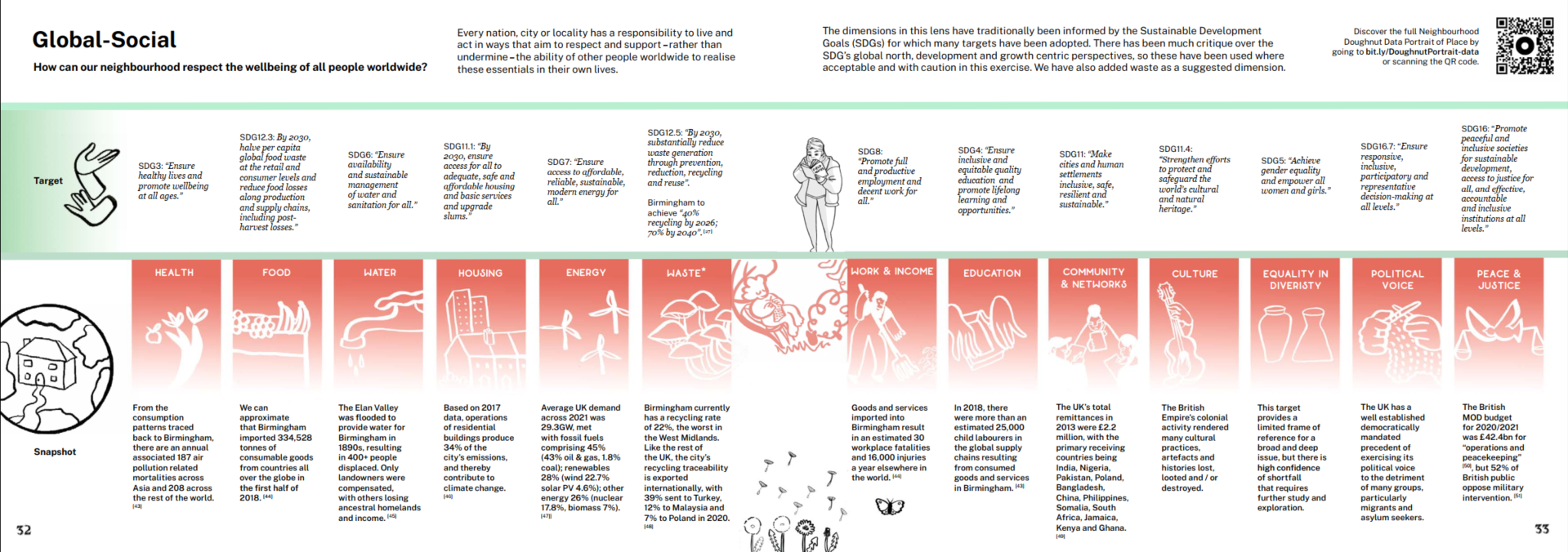 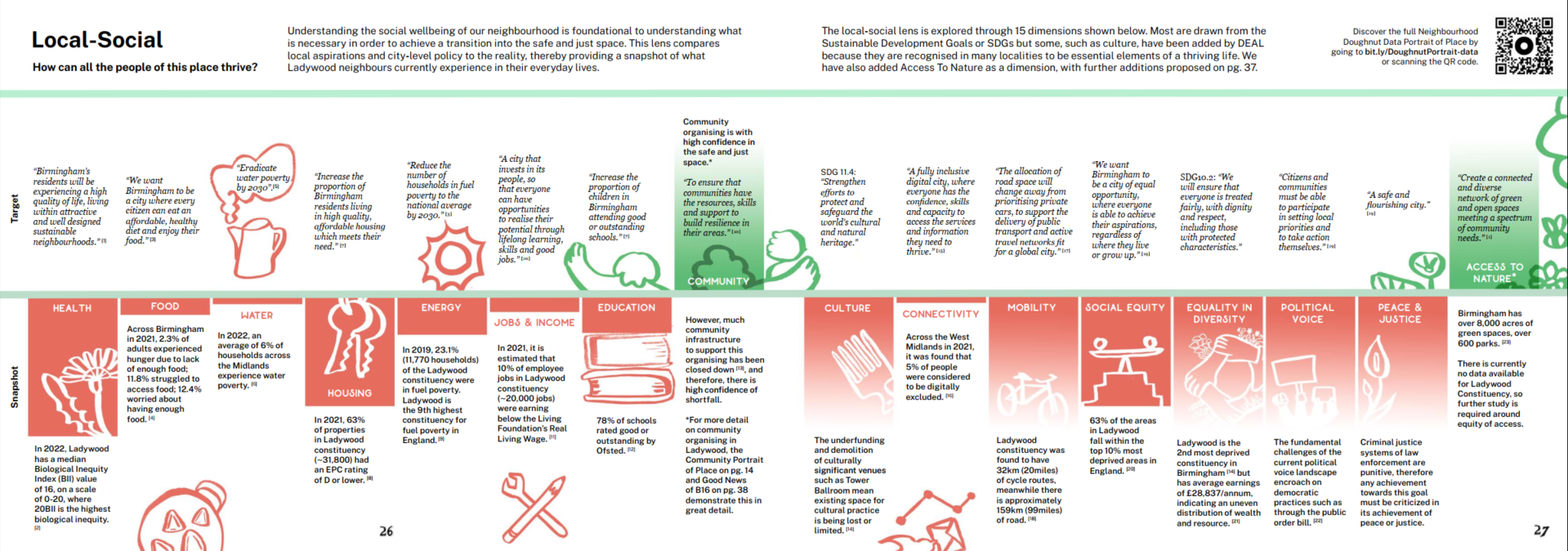 S O C I A L   F O U N D A T I O N
Leeds
[Speaker Notes: Amsterdam: https://doughnuteconomics.org/stories/1
Brussels Capital Region: https://doughnuteconomics.org/stories/83
Ladywood, Birmingham: https://doughnuteconomics.org/stories/213
Leeds: https://doughnuteconomics.org/stories/248]
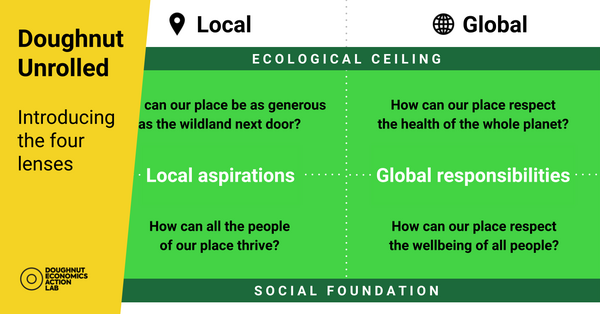 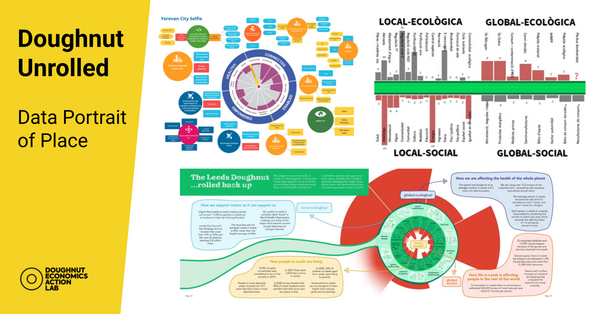 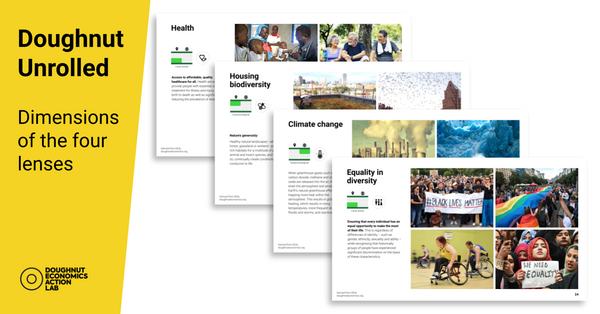 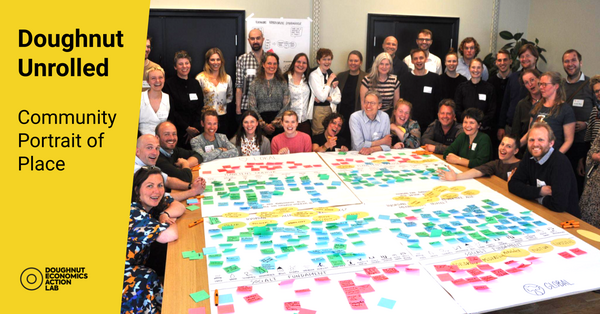 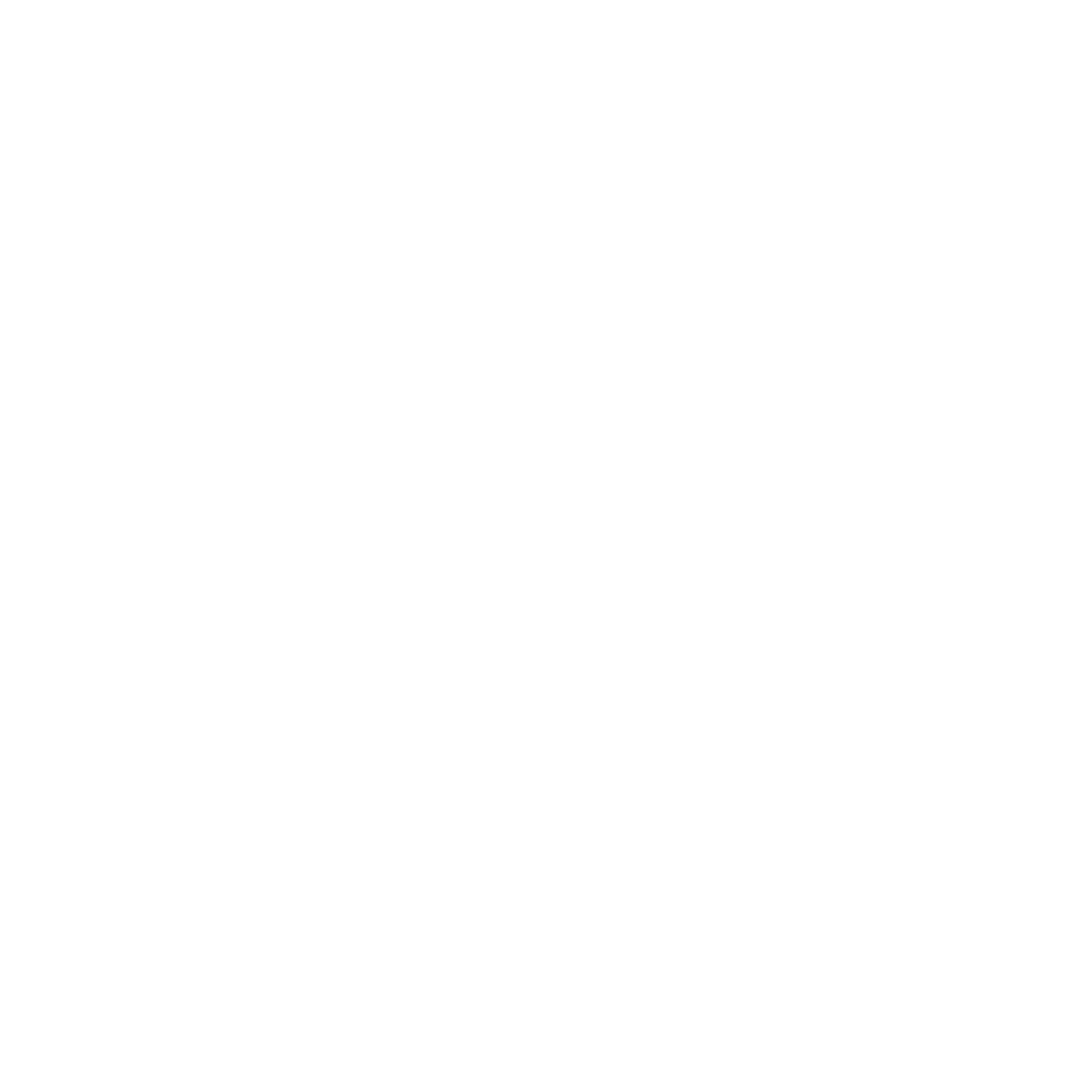 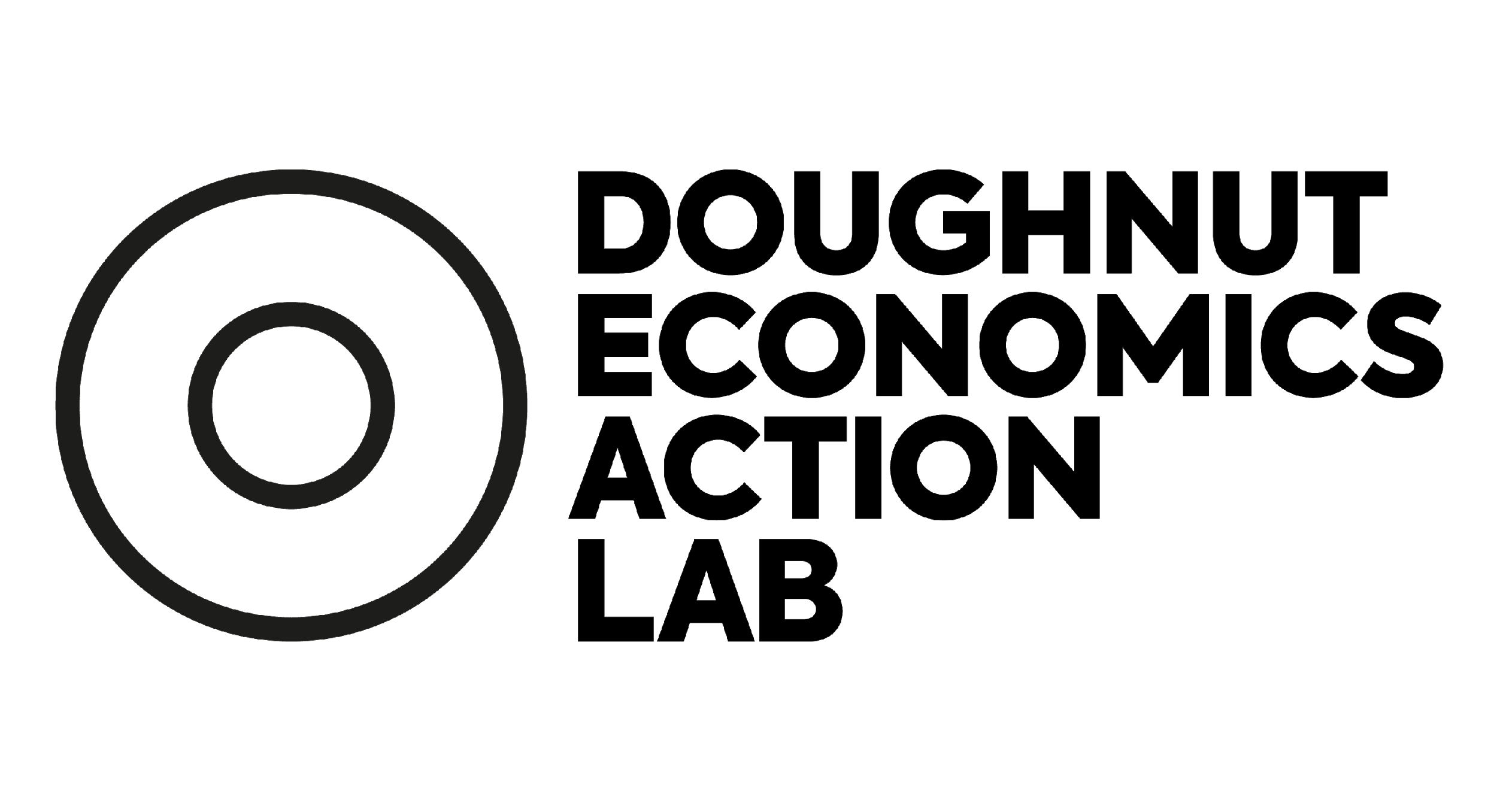